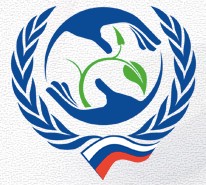 СОЮЗ РЕАБИЛИТОЛОГОВ  РОССИИ
Оценка пациента в отделении  реанимации и интенсивной терапии  (ОРИТ)
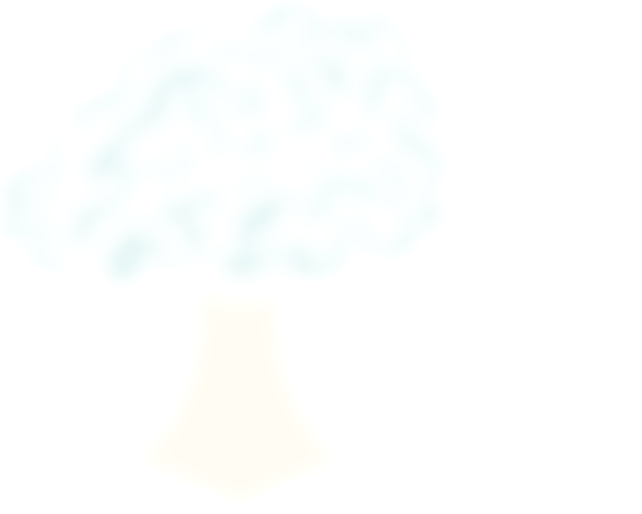 Ключевые вопросы (1)
Состояние больного –средней тяжести, тяжелое, крайне  тяжелое ?
Чем обусловлена тяжесть состояния: ключевая  дисфункция или патологический синдром?
Динамика состояния за последние 12-24 часа?
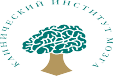 Ключевые вопросы (2)
Органные дисфункции
Сердечно-сосудистая недостаточность \ шоковый синдром
Цербральная недостаточность
Респираторные показатели: спонтанное дыхание или ИВЛ, режим, артериальная оксигенация, динамика  респираторного драйва
Маркеры почечного повреждения -диурез, динамика шлаков крови
Печеночная дисфункция
Функция ЖКТ- парез желудка, кишечника, усвоение энтерального питания, характер и частота стула
Кожный покров- цвет, температура, влажность, пролежни и трофические расстройства
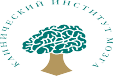 Ключевые вопросы (3)
Основные пататологические синдромы
Гиповолемия \гипергидратация
Водно-электролитные расстройства
Расстройства КЩС
Болевой синдром
ВЧГ
Инфекционно-воспалительный
Расстройства сверывания и коагуляции крови
Острая дисавтономия
Иммобилизационный
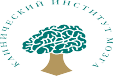 Ключевые вопросы (4)
Данные лучевой диагностики (КТ, МРТ, ангиография, рентген) в динамике
Данные лабораторных методов исследования (ОАК, ОАМ, биохимия, КЩС, газы крови) в динамике
Инфекционный контроль (кровь, трахея, моча)
Нутритивный статус (МТ, лимфоциты, альбумин, азот мочи)
Лист назначений
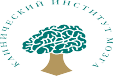 Минимальный объём обследования больного с шоковым синдромом неясной  этиологии.
Оценка клинических признаков шока: артериальное давление, частота сердечных  сокращений, уровень сознания по шкале ком Глазго, частота дыхания, темп диуреза,  цвет и температура кожного покрова.
Общий анализ крови: гемоглобин, эритроциты, гематокрит, лейкоциты, формула
«белой крови»
Биохимическое исследование крови: глюкоза, креатинин, билирубин, калий, натрий,  хлор.
Общий анализ мочи
Токсикологическое исследование сыворотки крови.
Электрокардиография
Рентгенография органов грудной клетки
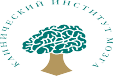 Проведение мониторинга органных дисфункций и  расстройств гомеостаза
Сразу после поступления пациента в отделение интенсивной  терапии начинается:
определение степени повреждения органных функций и
расстройств водно-электролитного,
кислотно-щелочного,
белково-энергетического обмена.
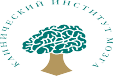 Тяжесть состояния пациента  в ОРИТ
Субъективная оценка: критерии тяжести состояния, опыт и  интуиция врача
Объективизация	оценки тяжести состояния пациента-шкалы  инегральной оценки тяжести состояния пациента в ОРИТ:  АРАСНЕ-II и III, SAPS, LOD и другие
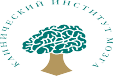 Что такое шкала
ШКАЛА (SCALE) из французского и среднеанглийского scale —  лестница.) — устройство или система измерений. Линейная шкала имеет  равные части (интервалы деления).
Метрическая шкала включает в себя класс переменных, значения  которых можно как разделить на группы и проранжировать, так и  определить их величину в точных терминах (те самые "на сколько?" и  "во сколько?»)


Клиника Института Мозга
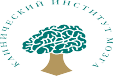 Для чего нужна оценка тяжести состояния больного
Для принятия решения о тактике ведения больного, его  транспортировке, об оптимальном месте терапии больного  (приемное отделение, специализированное отделение,  отделение интенсивной терапии и др.)
Для своевременной коррекции терапии, использования  хирургических методов детоксикации, санации очагов инфекции;
Для анализа результатов лечения больных в однотипных ОРИТ,  для оценки эффективности различных методов ИТ,
Для оптимизации распределения ресурсов ОРИТ и больницы в  зависимости от тяжести состояния больного;
Для оценки эффективности и качества работы ОРИТ в системе  ОМС (медико-страховая экспертиза)
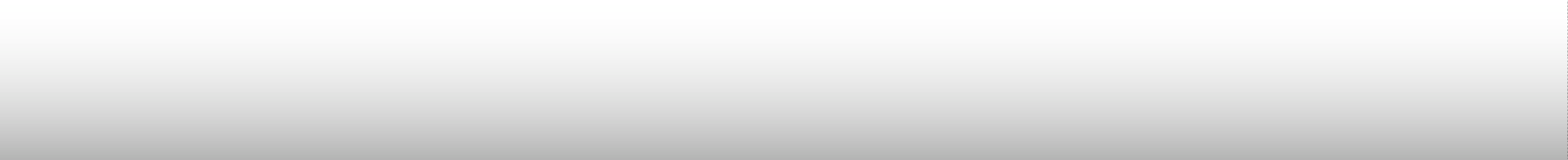 Преимущества использования шкал
уточнение деталей статуса
оценка динамики
формирование баз данных
прогнозирование исходов
алгоритмизация клинического мониторинга
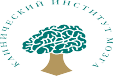 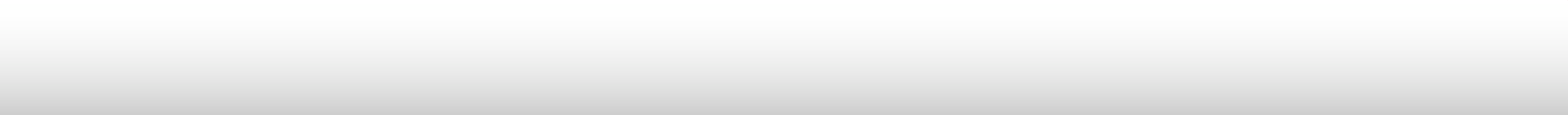 Недостатки использования шкал
ограниченность по нозологии, времени использования
низкий уровень воспроизводимости
низкая чувствительность к индивидуальным особенностям  пациента (афазия-словесный ответ)
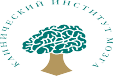 Принципы деления оценочных шкал
Физиологические (первые - Апгар 1954, GCS 1974)

Aнатомические (первая - Abbreviated Injury Scale – AIS 1971, Injury Severity Score
- ISS 1974)

Исхода (первые – 1974 Glasgow Outcome Scale, 1982 Major Trauma Outcome Study
– MTOS, 1990 ASCOT)
Виды оценочных систем
универсальные шкалы прогноза и риска летального исхода, основанные на  оценке функциональных нарушений (APACHE, SAPS, MPM и др.);

шкалы оценки дисфункции/недостаточности органных систем (SOFA, MODS,  LODS и др.);

шкалы, ориентированные на оценку тяжести больных при некоторых  заболеваниях (GCS, LIS, CPIS, ASCOT ,RIFLE и др.) - профилированные
Классификация интегральных шкал
Шкалы исходной оценки тяжести состояния (их основа — суммарный анализ физиологических  параметров, преморбидного фона и возраста больных):
· APACHE II, III (Acute Physiology And Chronic Health Evaluation) — шкала оценки острых и  хронических функциональных изменений;
· MPM (Mortality Probability Model) — модель вероятности летального исхода;
· PRISM (Pediatric Risk Of Mortality) — педиатрическая шкала риска смерти;
· SAPS, SAPS II (SimpliFied Acute Physiology Score) — упрощённые шкалы оценки  физиологических параметров.
Шкалы динамической оценки тяжести состояния (органной дисфункции):
· LODS (Logistic Organ Dysfunction Score) — логистическая шкала органной дисфункции;
· MODS (Multiple Organ Dysfunction Score) — шкала оценки полиорганной дисфункции;
· SOFA (Sequential Organ Failure Assessment) — шкала оценки органной  недостаточности.
Шкалы оценки тяжести состояния в зависимости от объёма и инвазив-
ности лечения:· TISS76, TISS28 (Therapeutic Intervention Severity Score) — шкалы оценки  степени лечебных вмешательств.
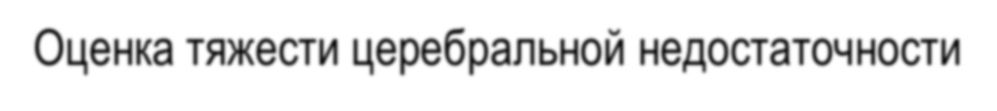 Оценка тяжести церебральной недостаточности
(Единая междисциплинарная классификация,1985)
Средней тяжести	Тяжелое
умеренное оглушение	глубокое оглушение или сопор
И, ИЛИ
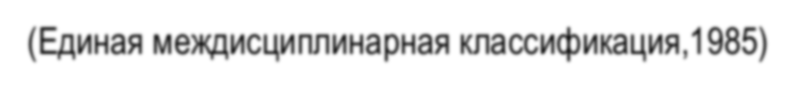 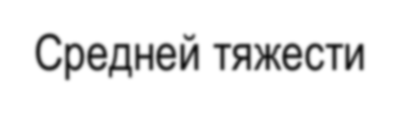 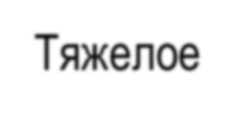 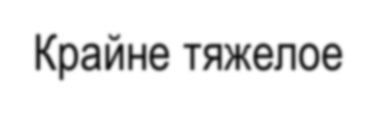 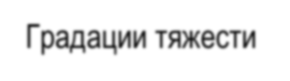 Градации тяжести  состояния
Крайне тяжелое
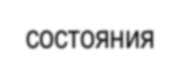 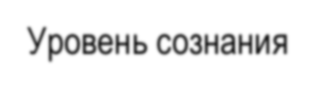 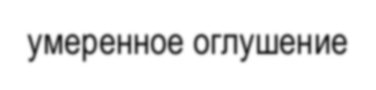 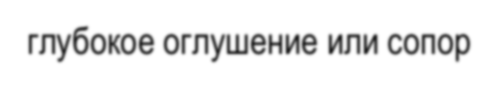 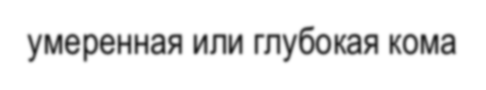 Уровень сознания
умеренная или глубокая кома
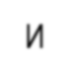 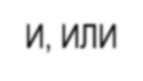 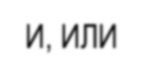 И
И, ИЛИ
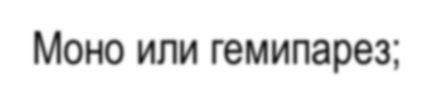 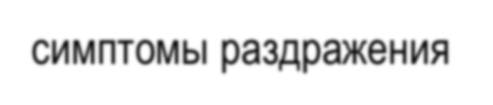 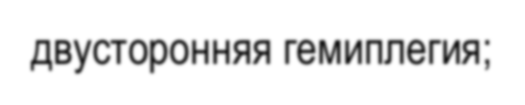 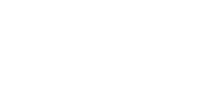 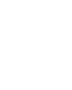 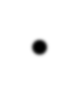 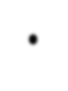 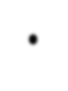 Моно или гемипарез;
Парез отдельных  нервов;
Афазия
симптомы раздражения  (судорожные припадки,  гиперкинезы);
симптомы выпадения (парезы
менее 3 баллов; афазия);
бульбарные симптомы  (угнетение кашлевого рефлекса,  нарушение глотания)
двусторонняя гемиплегия;  декортикационная или
децеребрационная ригидность
Очаговые  менингеальные  симптомы
и
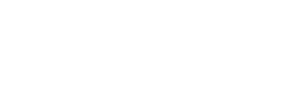 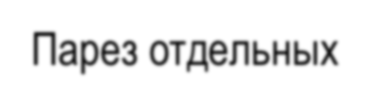 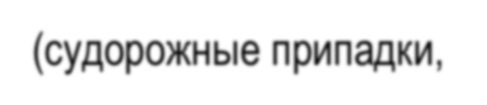 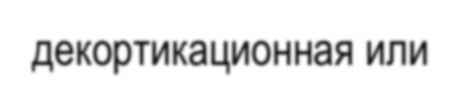 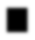 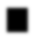 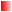 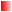 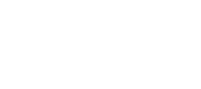 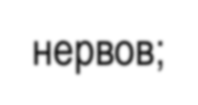 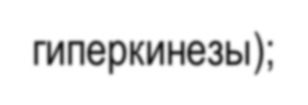 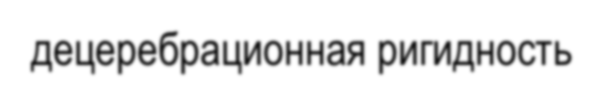 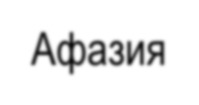 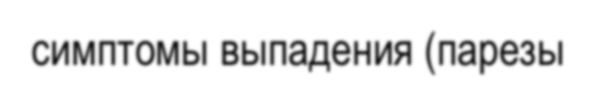 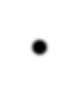 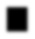 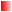 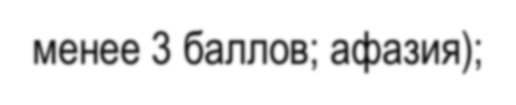 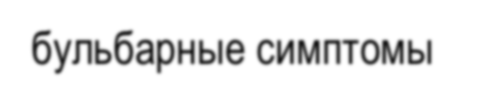 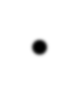 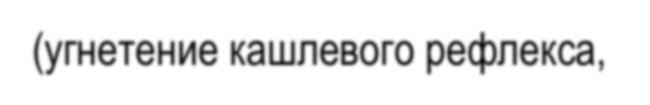 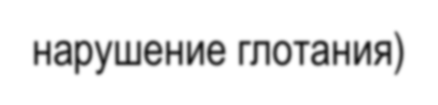 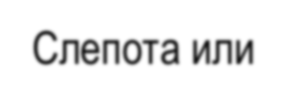 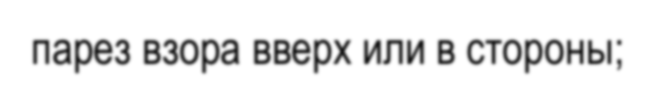 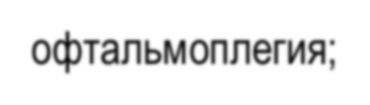 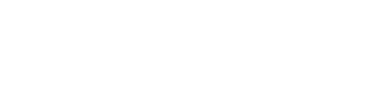 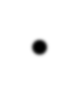 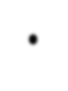 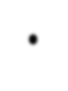 Слепота или  снижение зрения на 1  глаз;
Спонтанный нистагм
парез взора вверх или в стороны;
анизокория
офтальмоплегия;
стойкая анизокория;
сужение зрачков с сохранением их  реакции на свет с последующим
расширением и исчезновением  фотореакции;
Офтальмологические  симптомы
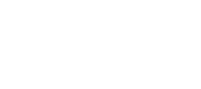 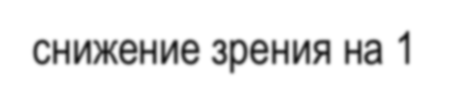 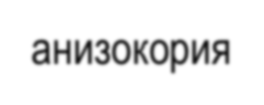 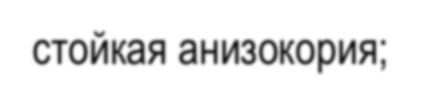 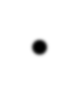 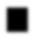 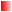 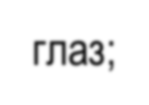 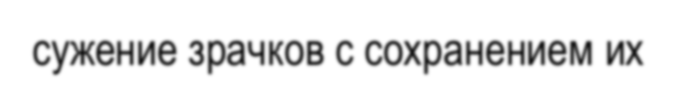 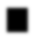 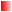 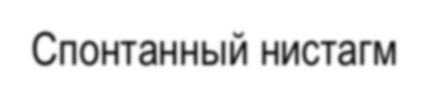 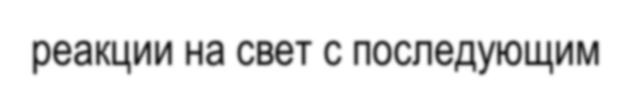 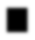 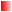 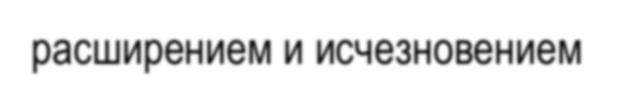 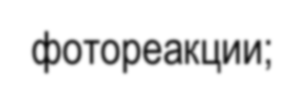 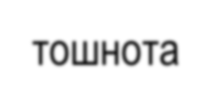 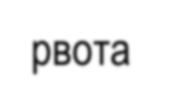 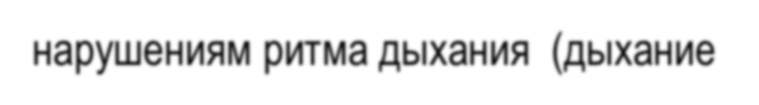 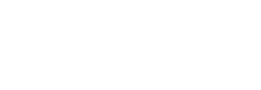 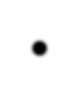 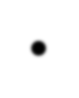 тошнота
рвота
повышение АД в сочетании с  брадикардией (синдром Кушинга);
нарушениям ритма дыхания (дыхание  Чейн-Стокса) или апноэ;
критическое угнетение гемодинамики
Соматические  симптомы дислокации  стволовых структур
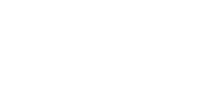 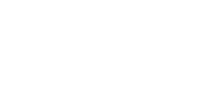 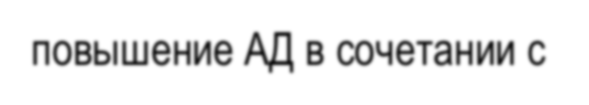 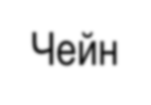 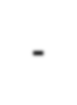 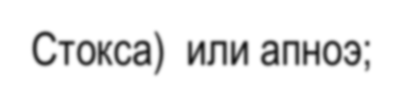 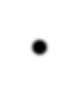 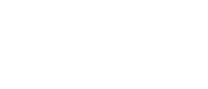 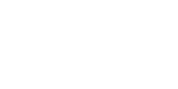 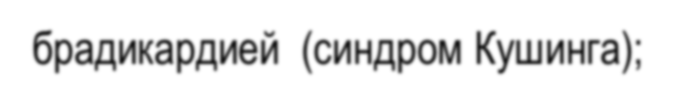 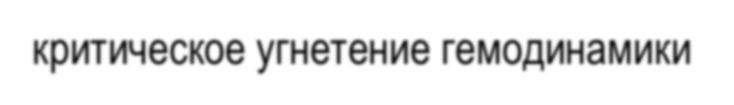 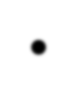 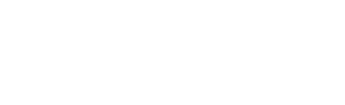 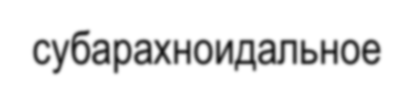 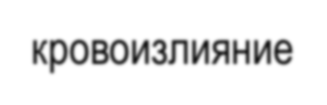 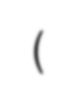 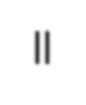 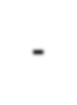 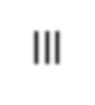 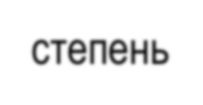 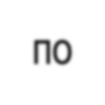 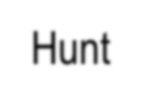 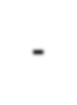 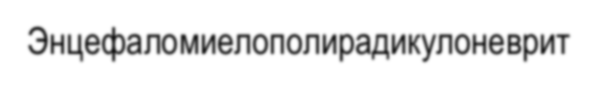 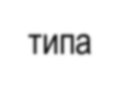 Нозологические  формы
субарахноидальное кровоизлияние (II-III степень по Hunt-  Hess)
Энцефаломиелополирадикулоневрит типа  Гийена-Барре и другие заболевания с  полинейропатическим механизмом нарушения  дыхания, требующие длительной ИВЛ
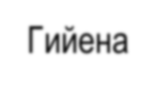 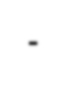 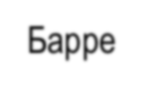 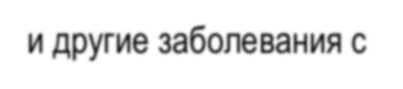 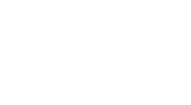 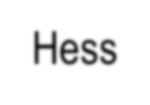 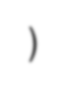 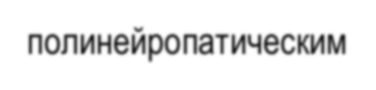 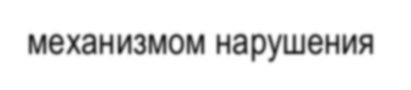 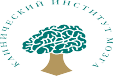 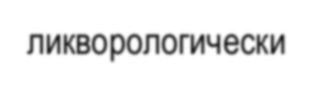 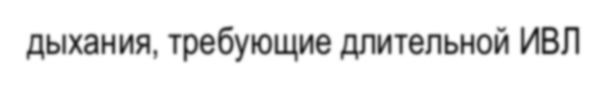 ликворологически  подтвержденный менингит
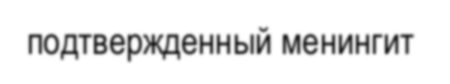 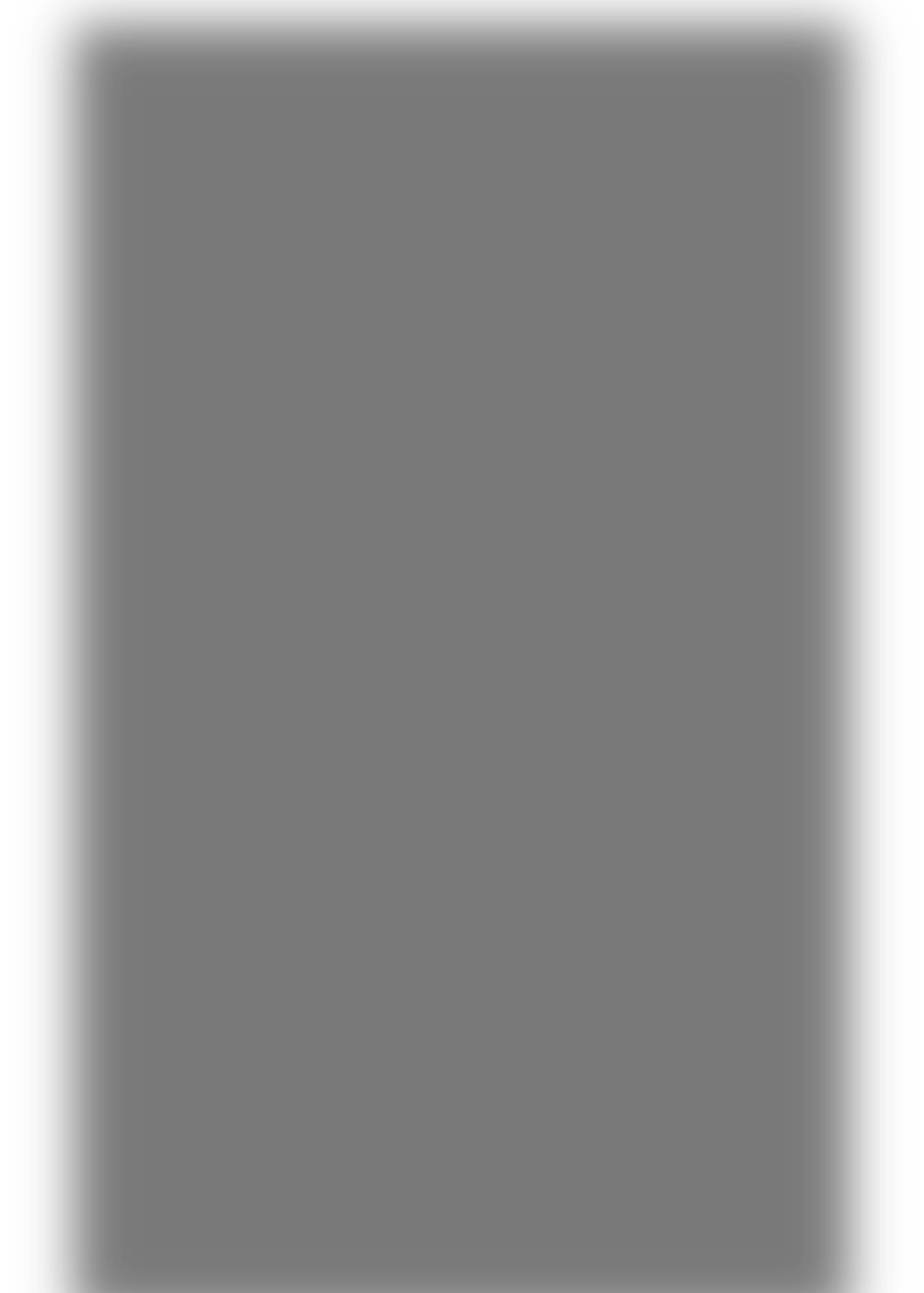 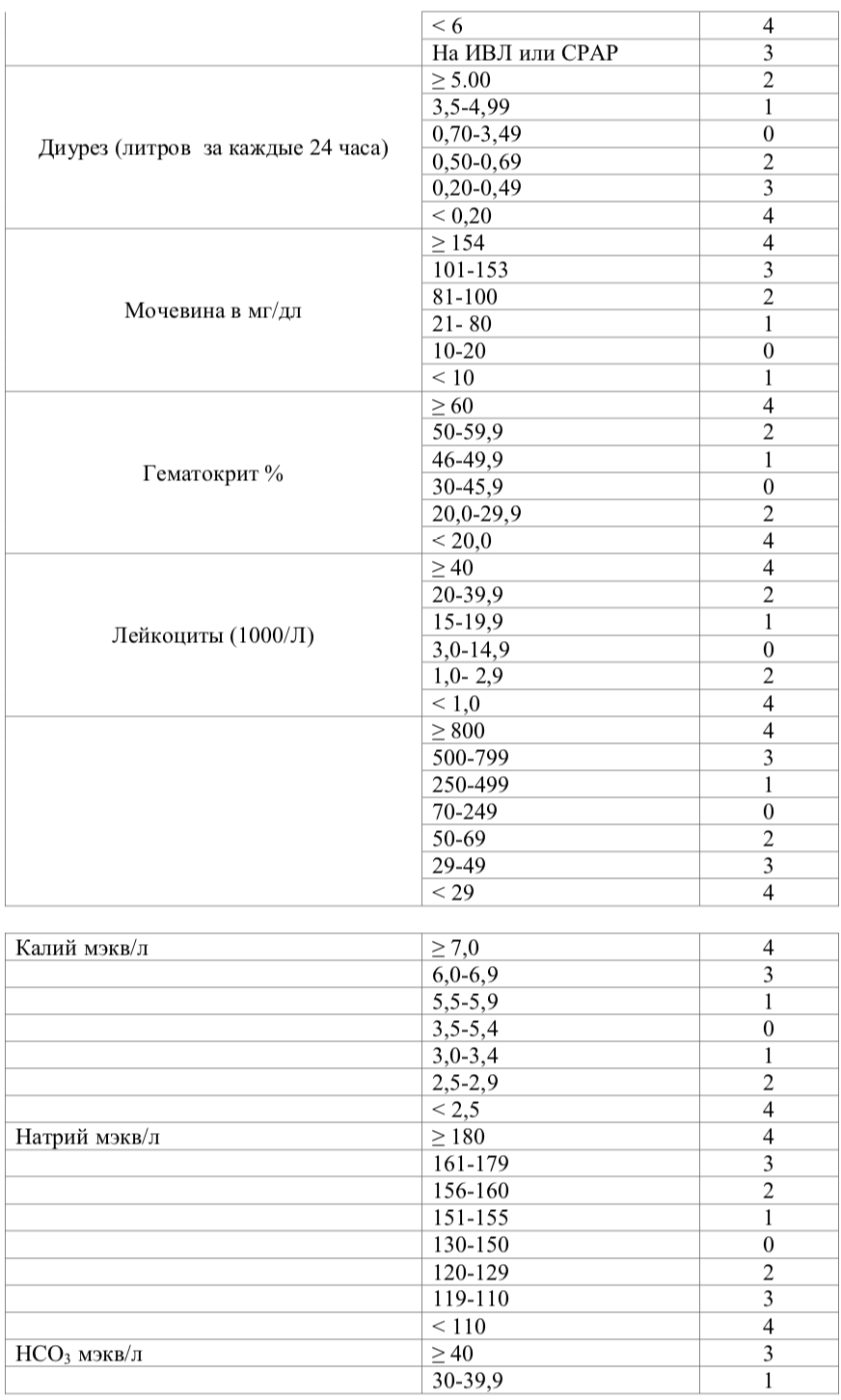 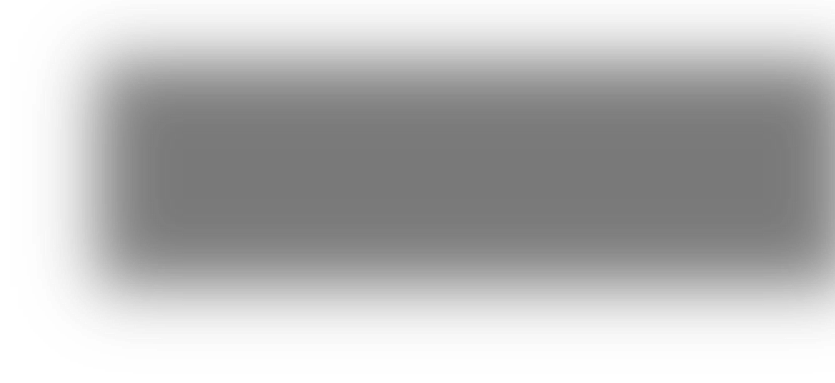 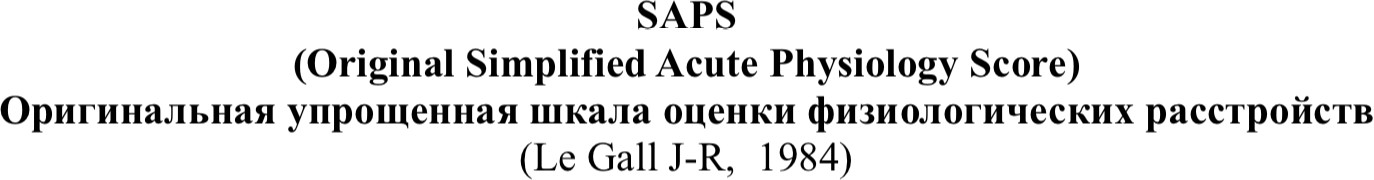 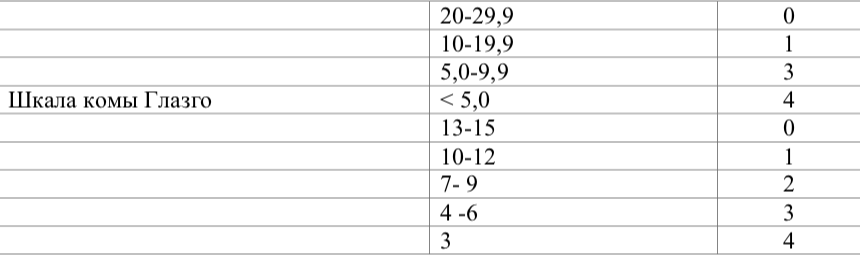 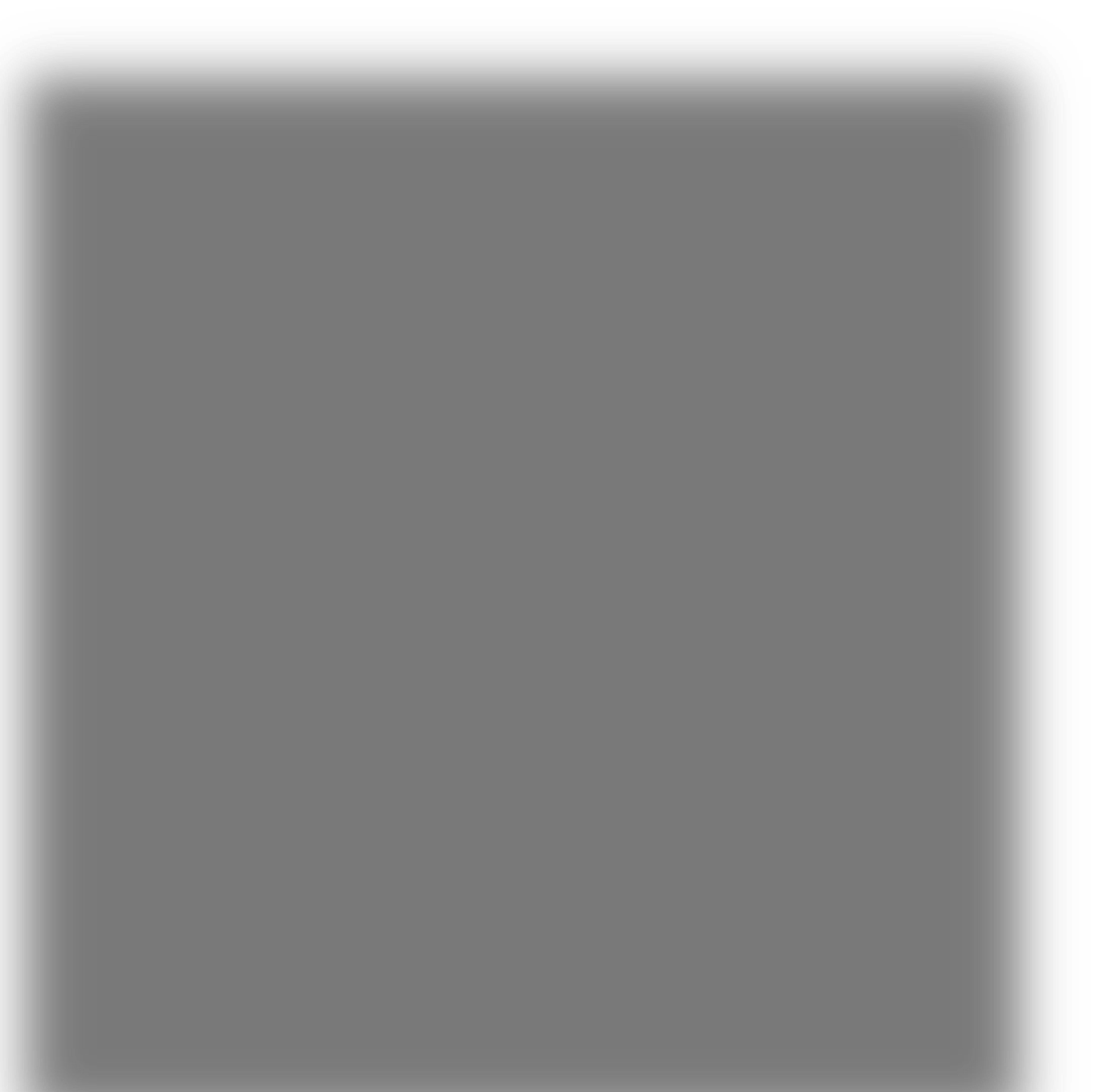 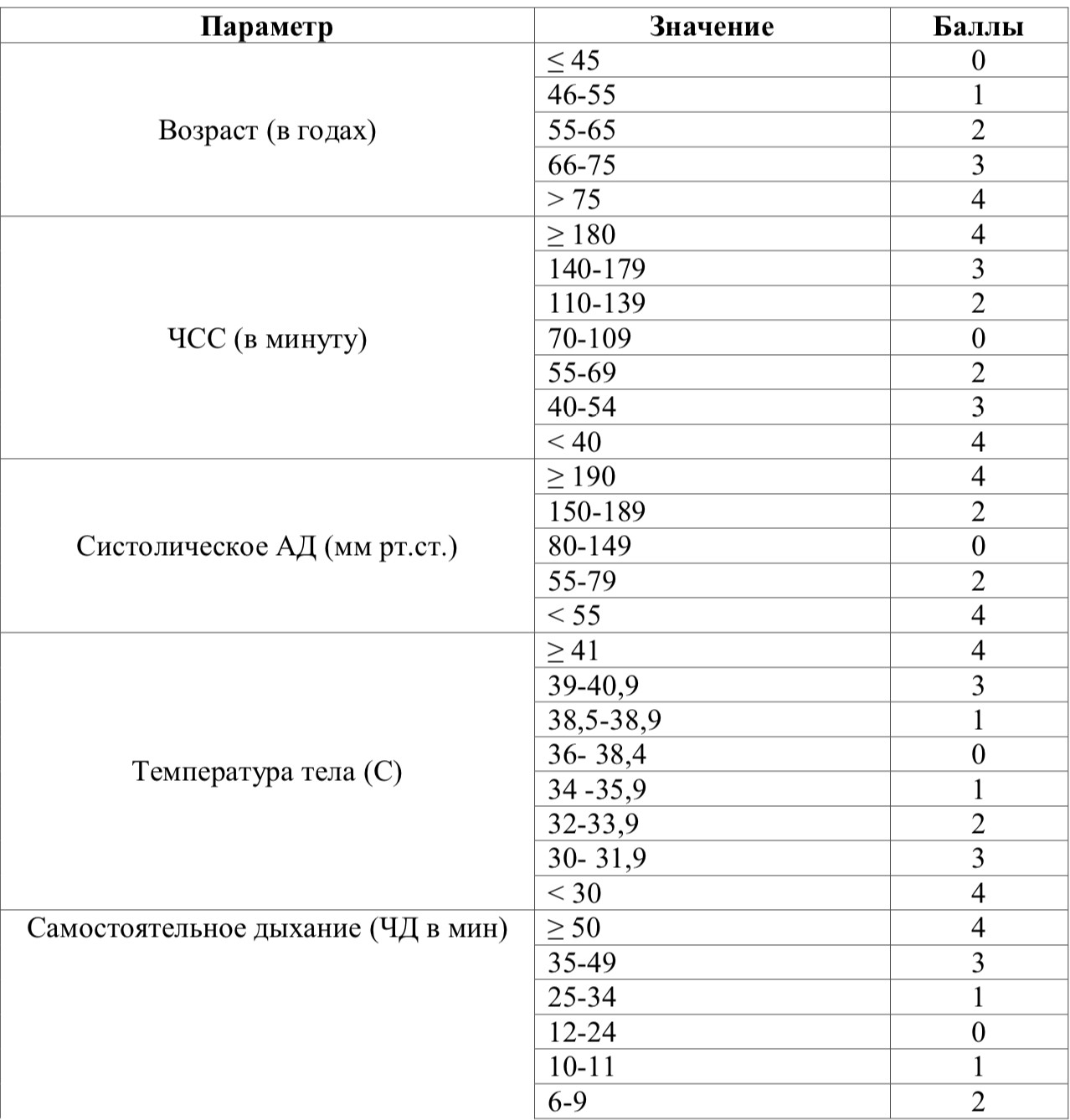 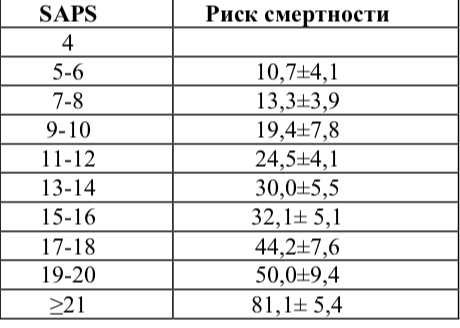 Клиника Института Мозга
Шкала SOFA
Задача – описание органной дисфункции/недостаточности
Может быть использоваться в оценке эволюции органной дисфункции в течение  определенного временного отрезка у постели больного.
Вычисляется на основании оценки дисфункции шести органных систем от 0 до 4
баллов соответственно степени дисфункции/недостаточности системы.
Несмотря на то, что первичной задачей шкалы SOFA не являлось предсказывание  летальности, существует тесная взаимосвязь между органной недостаточностью и  летальностью.
В недавно проведенном исследовании было показано, что максимальное число  баллов по шкале SOFA имеет очень хорошую корреляцию с летальностью в ОРИТ (от  3,2% при отсутствии органной недостаточности до 91,3% при недостаточности шести  органных систем).
Sepsis-Related Organ Failure Assessment = Sequential Organ Failure Assessment
(J.Vincent, 1996)
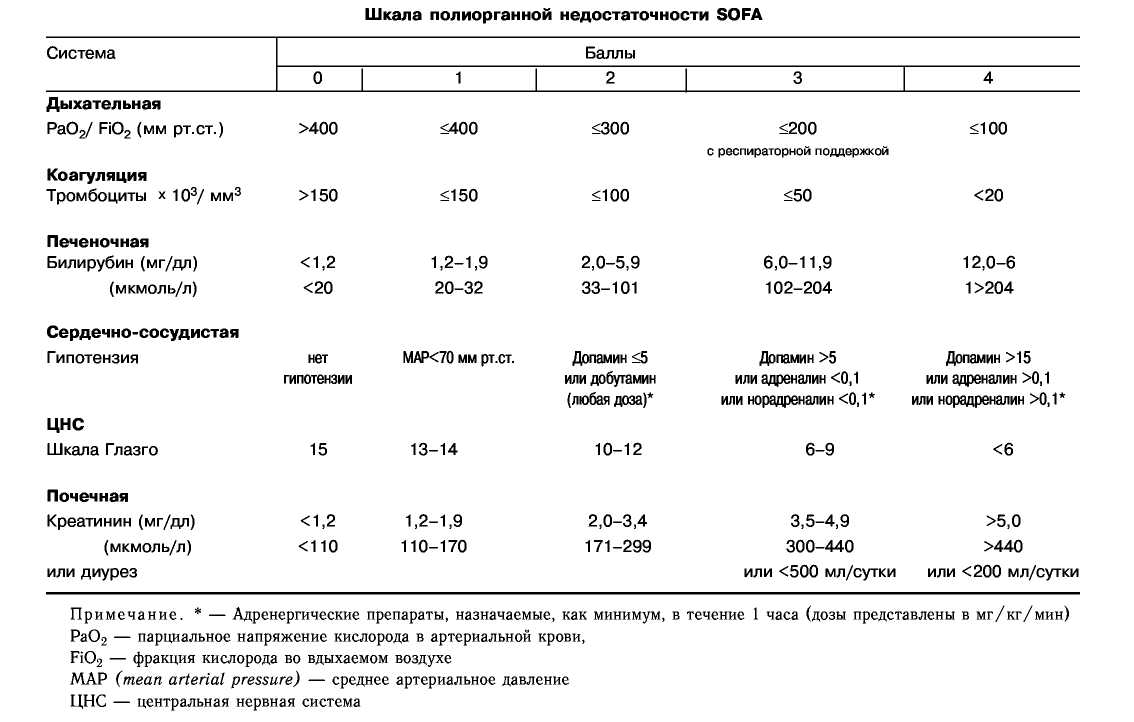 Балл по шкале SOFA и летальность в ОРИТ
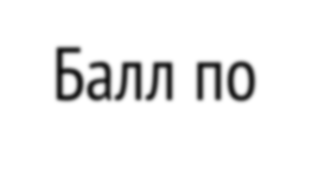 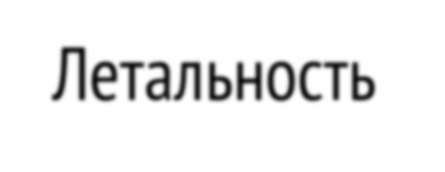 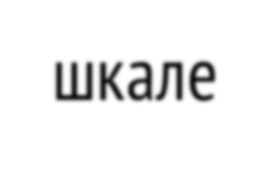 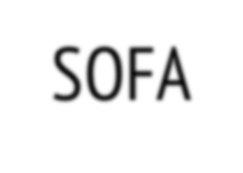 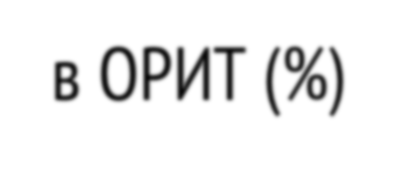 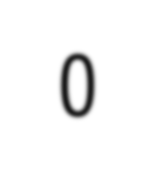 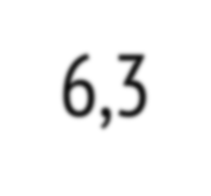 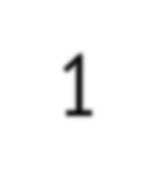 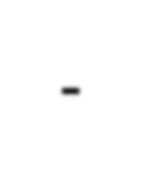 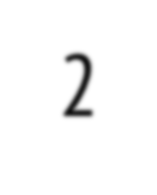 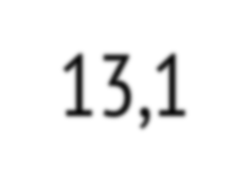 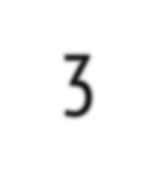 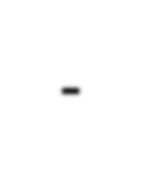 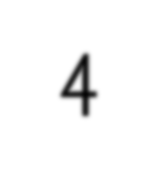 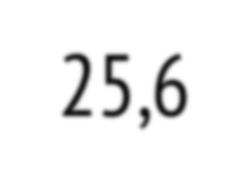 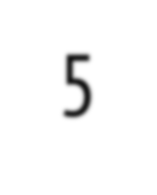 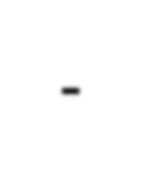 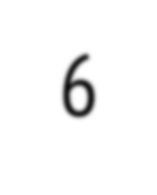 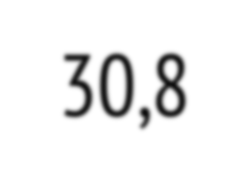 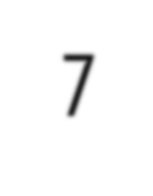 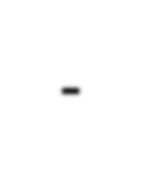 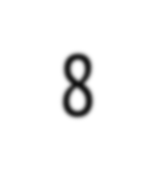 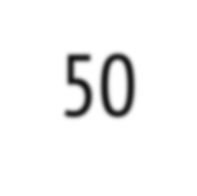 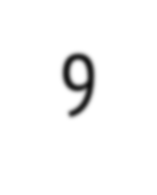 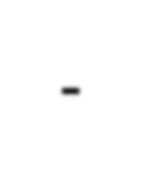 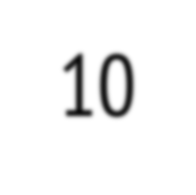 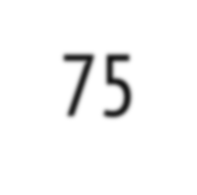 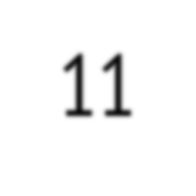 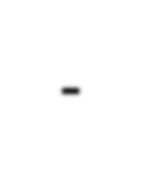 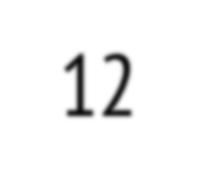 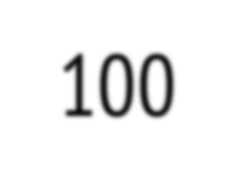 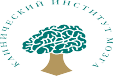 Шкала MODS Marshall et al.,1995
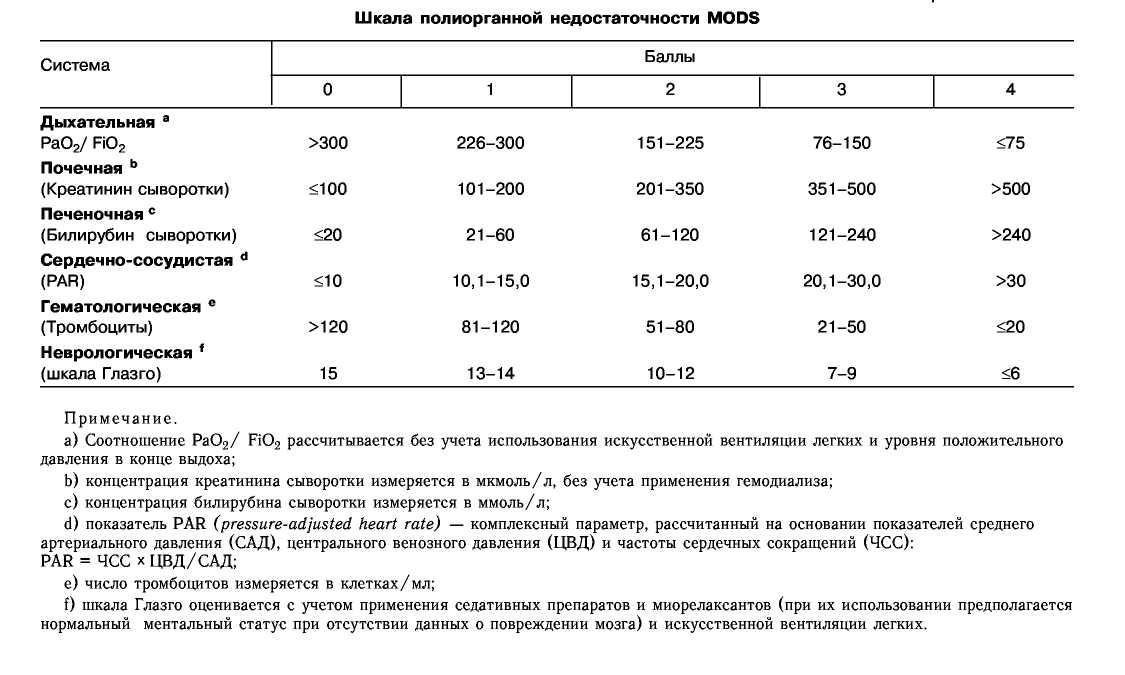 Госпитальная летальность больных в  зависимости от оценки по шкале MODS
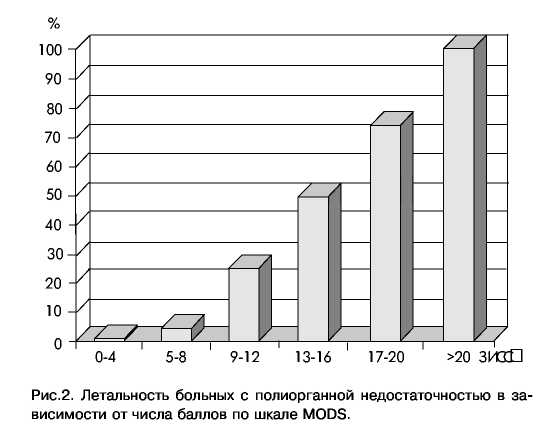 Как оценить степень тяжести ПОН?
Прогностические шкалы не могут быть рекомендованы для оценки  конкретного больного и не могут быть рутинной основой для принятия  решения в клинической практике.

Нужна объективная интегральная и количественная оценка тяжести  состояния.

По количеству вовлеченных в патологический процесс систем.
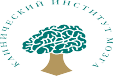 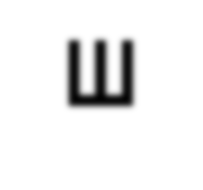 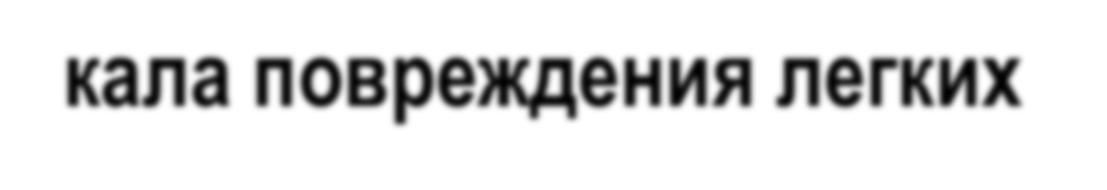 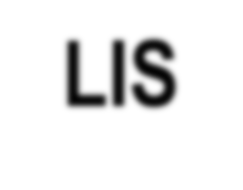 Шкала повреждения легких LIS
Шкала гастроинтестинальной недостаточности
A. Reintam, P. Parm, R. Kitus, J.Starkopf, H.Kern. Crit Care. 2008; 12(4): R90
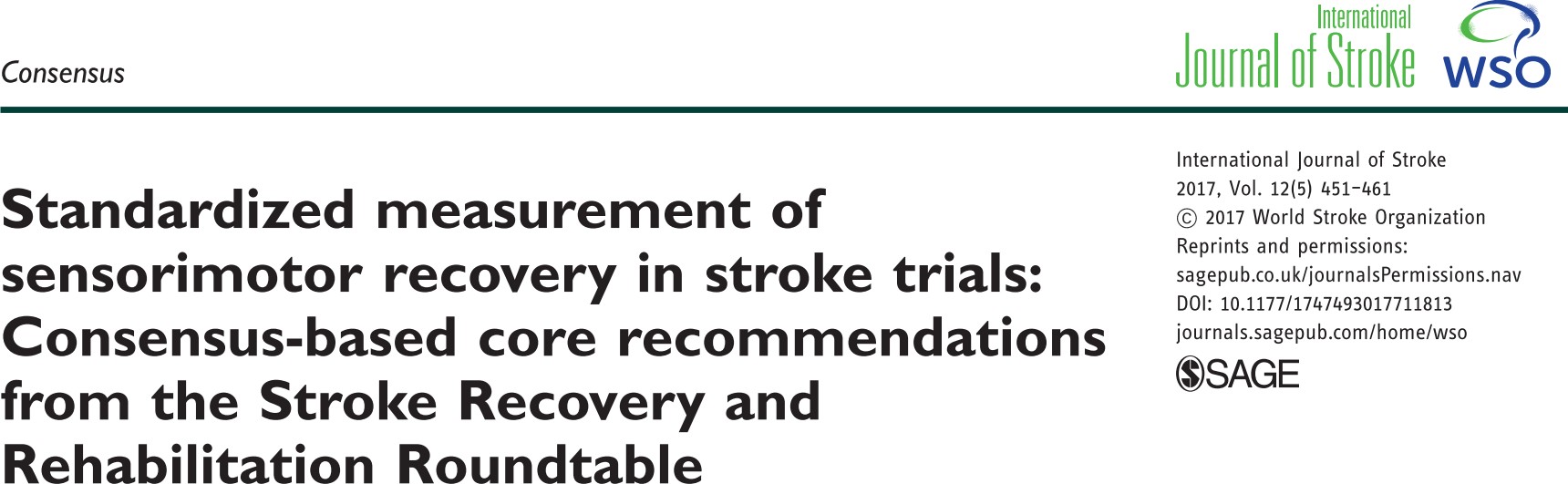 Квази валидизация  реабилитационных метрик
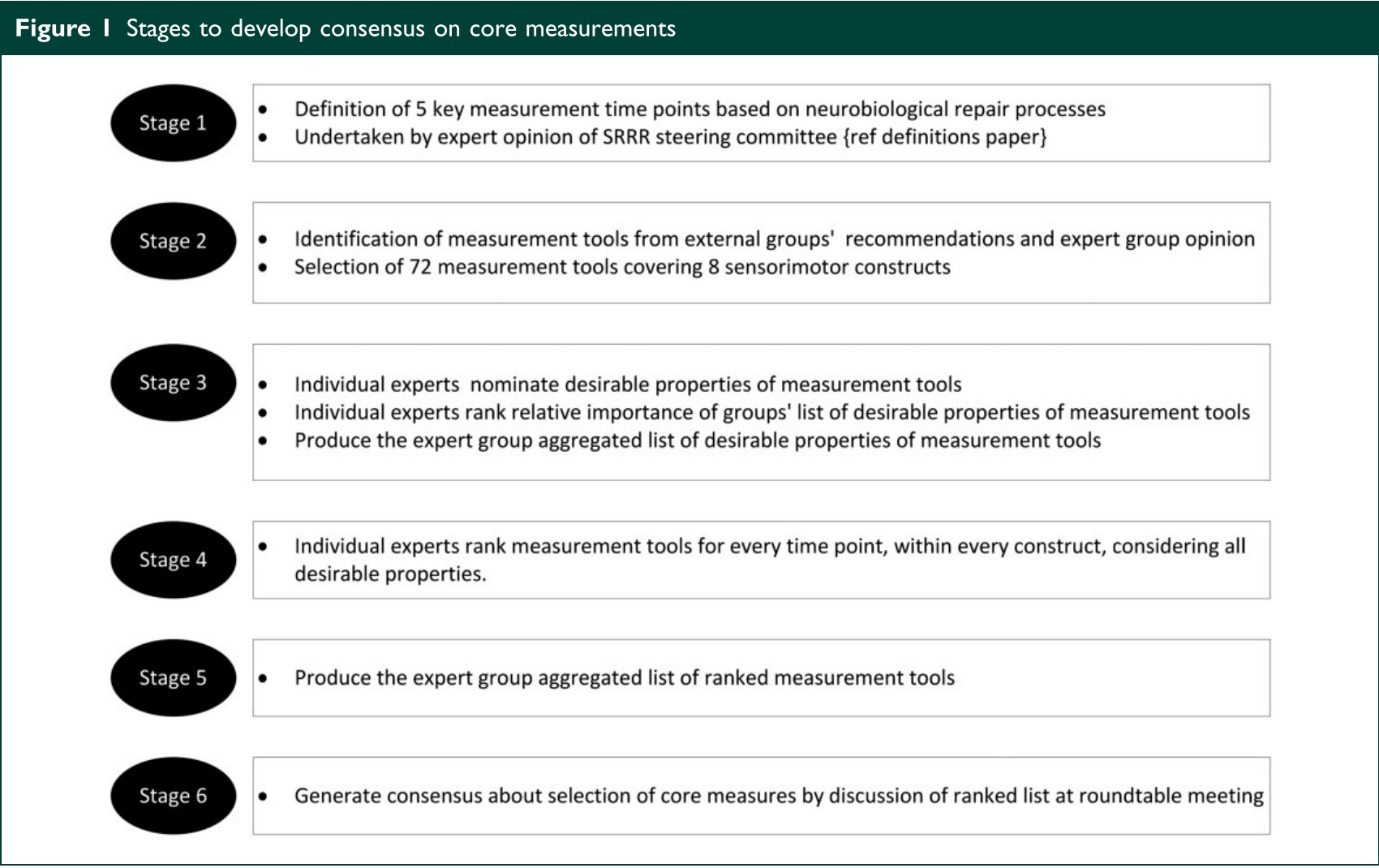 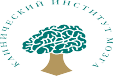 Kwakkel G. Standardised measurement of sensorimotor recovery in stroke trials: consensus-based core recommendations from the  Stroke Recovery and Rehabilitation Roundtable (SRRR). Int J Stroke. 2017;in press(5):451-461. doi:10.1177/1747493017711813.
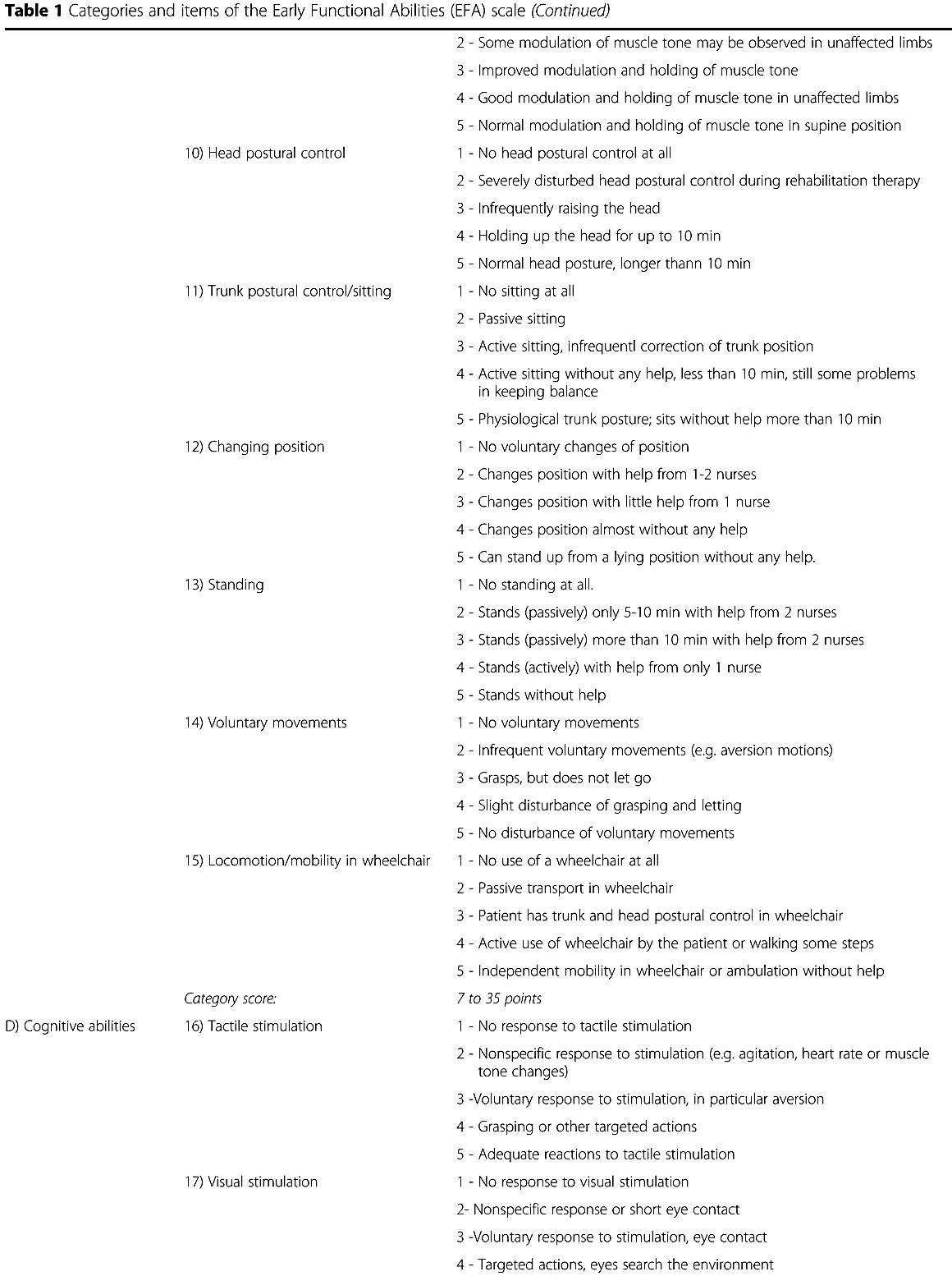 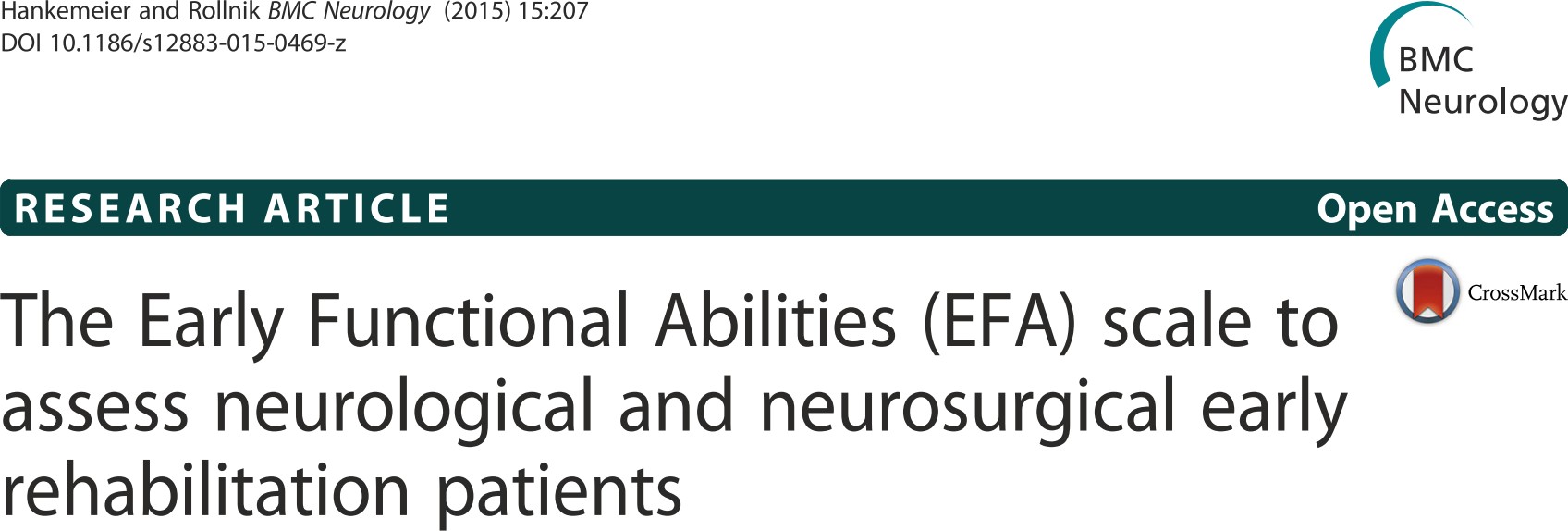 Hankemeier A, Rollnik JD. The Early Functional Abilities (EFA) scale to assess  neurological and neurosurgical early rehabilitation patients. BMC Neurol. 2015;15(1):1-10.  doi:10.1186/s12883-015-0469-z.
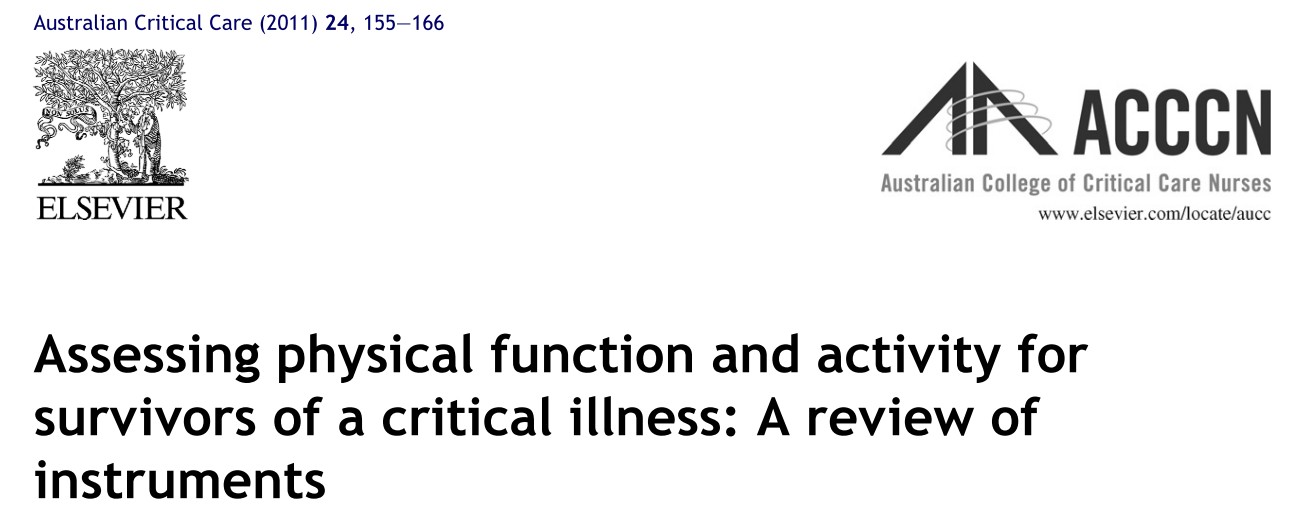 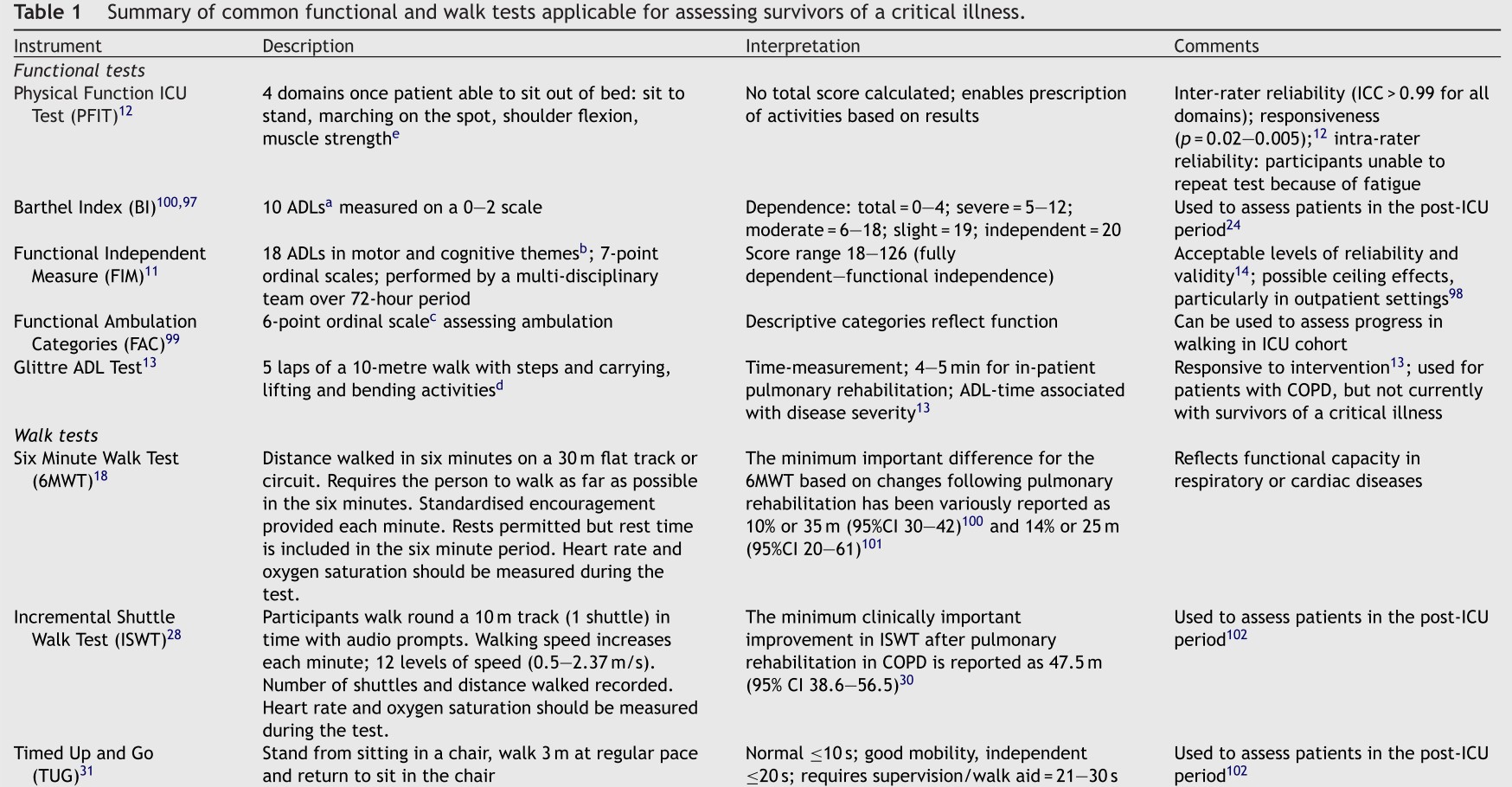 Elliott D, Denehy L, Berney S, Alison J a. Assessing physical function and activity for survivors of a critical illness: a review of instruments. Aust Crit Care.
2011;24(3):155-166. doi:10.1016/j.aucc.2011.05.002.
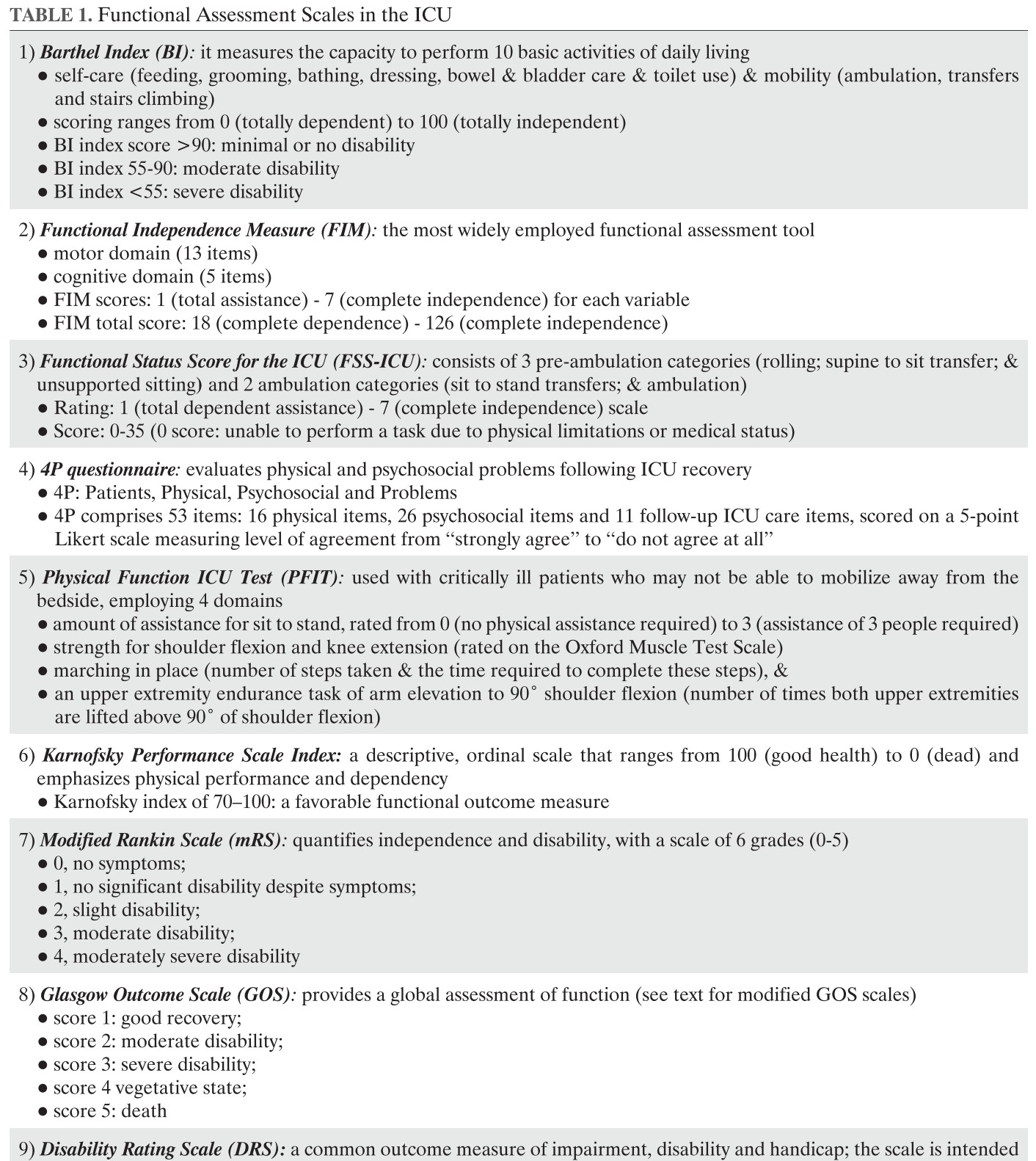 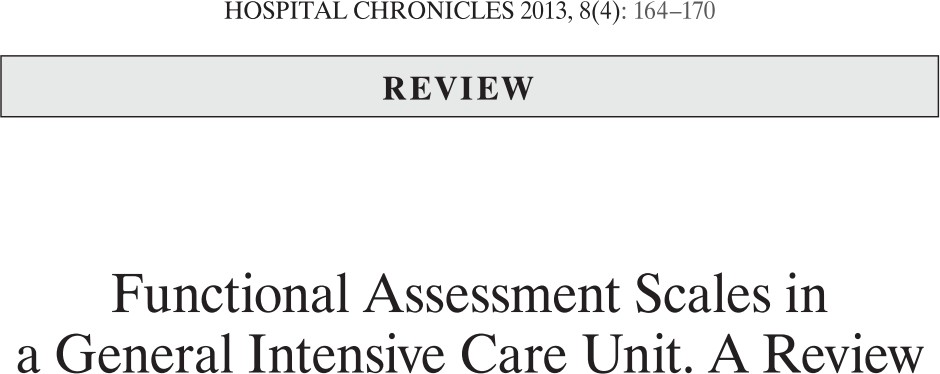 Christakou A, Papadopoulos E, Patsaki E. Functional Assessment Scales in a General  Intensive Care Unit. A Review. ResearchgateNet. 2013;8(4):164-170.  http://www.researchgate.net/publication/257637236_Functional_Assessment_Scales_in_a_Ge  neral_Intensive_Care_Unit._A_Review/file/e0b4952b3c2c7c5111.pdf.
Материал
5243 пациентов по профилю нейрореабилитации
2 тестирования в течение 14 дней
Критерии отбора : динамика более 1 балла
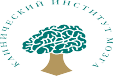 Клиника Института Мозга
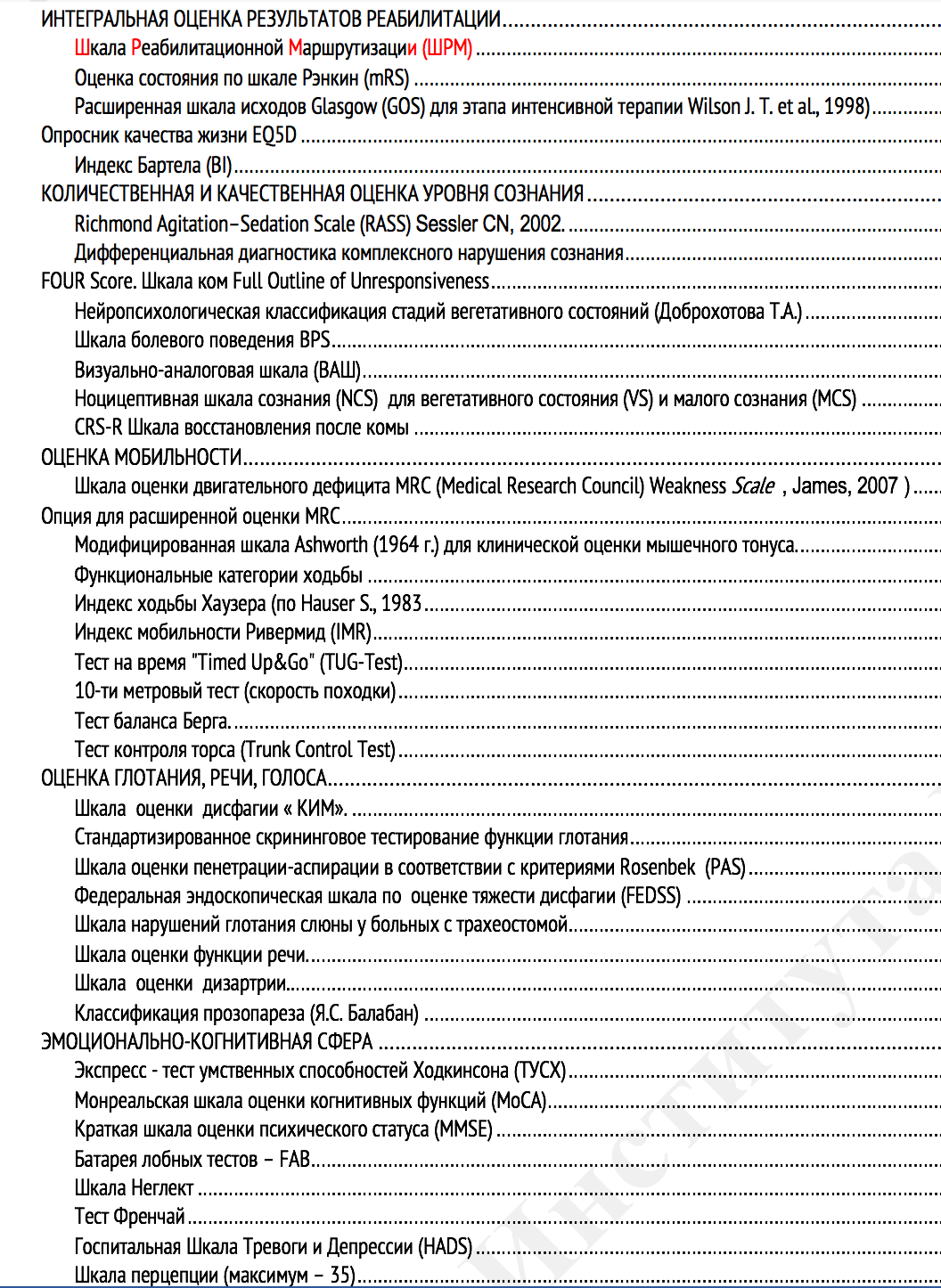 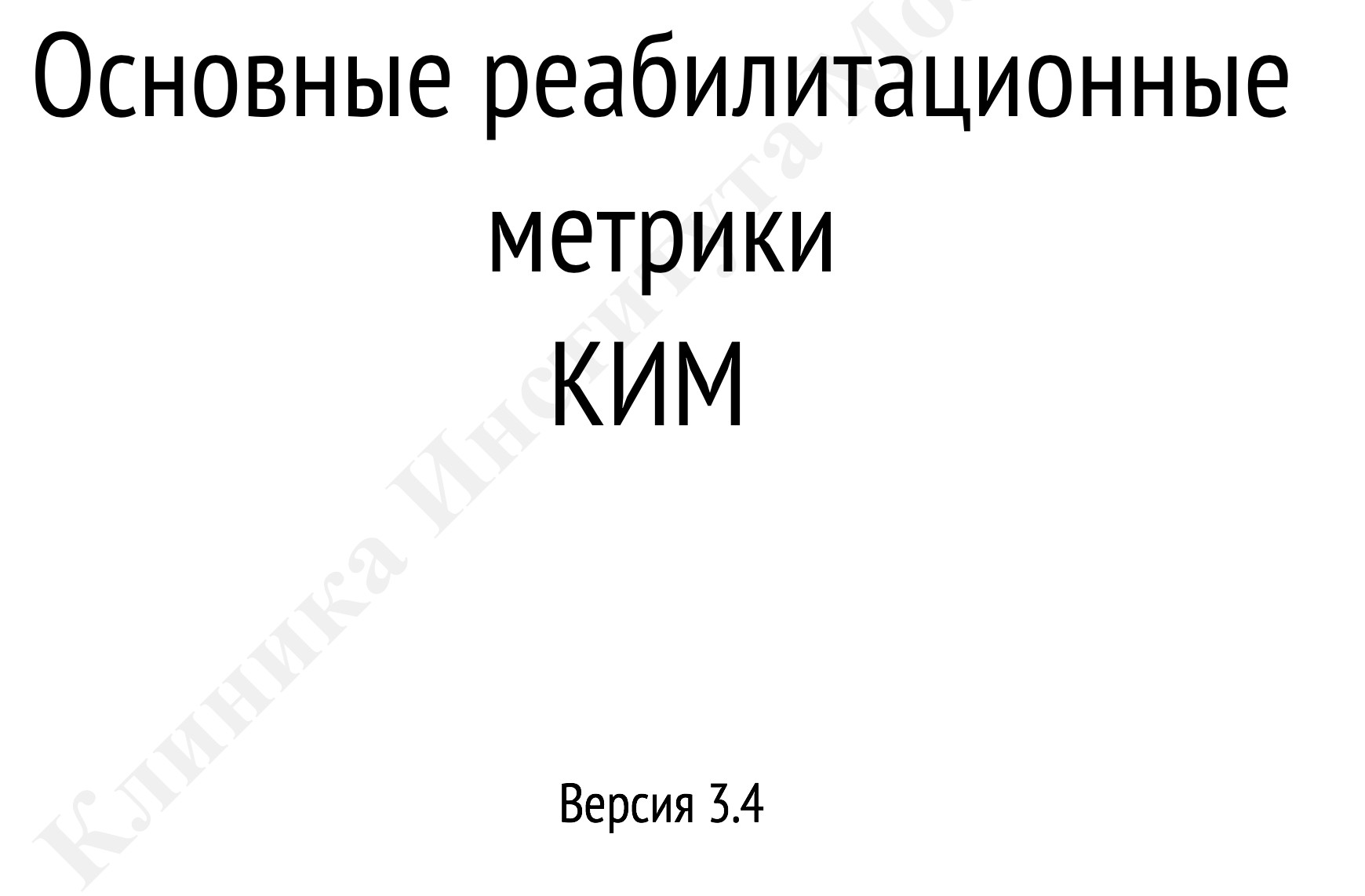 Клиника Института Мозга
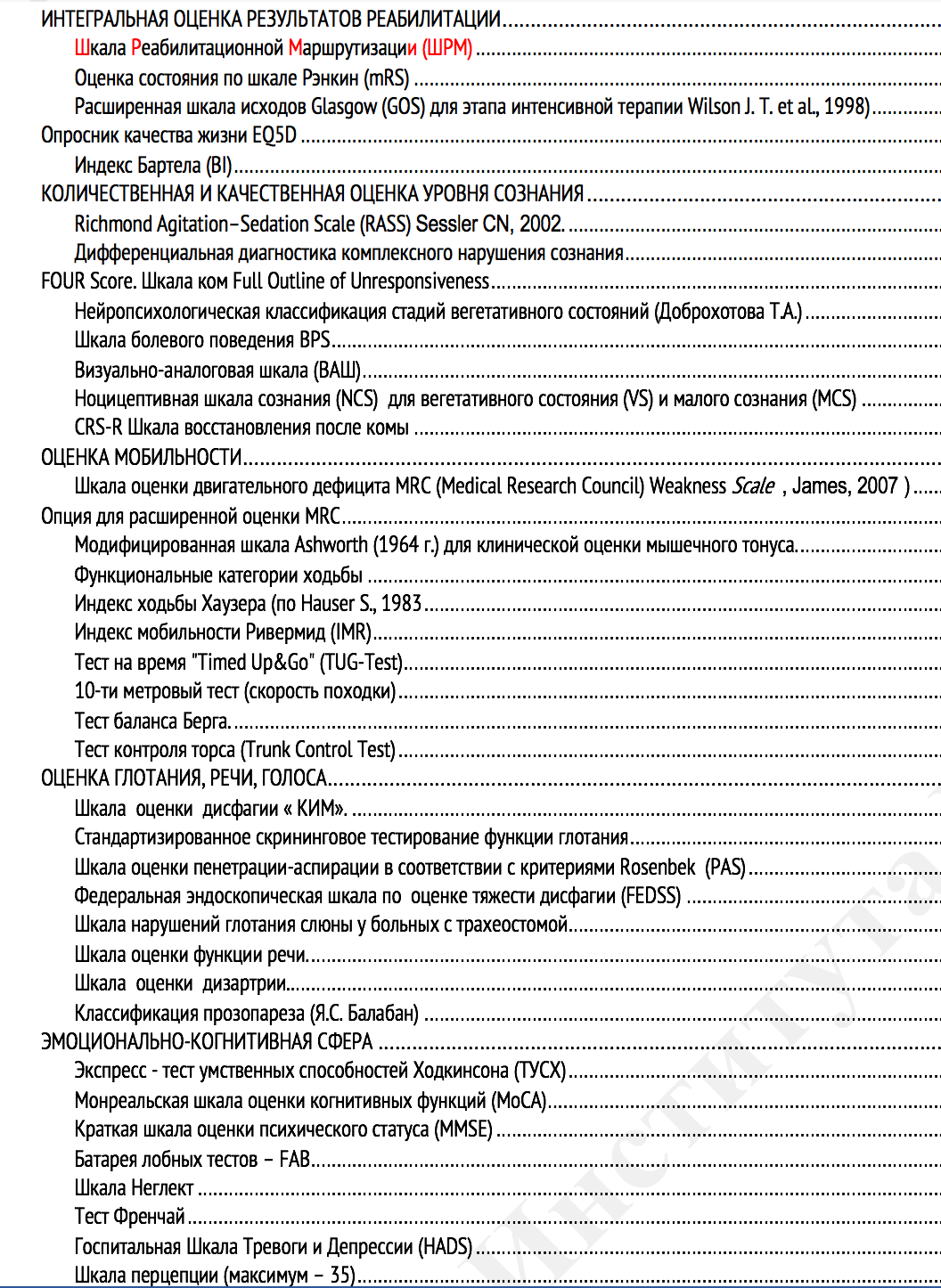 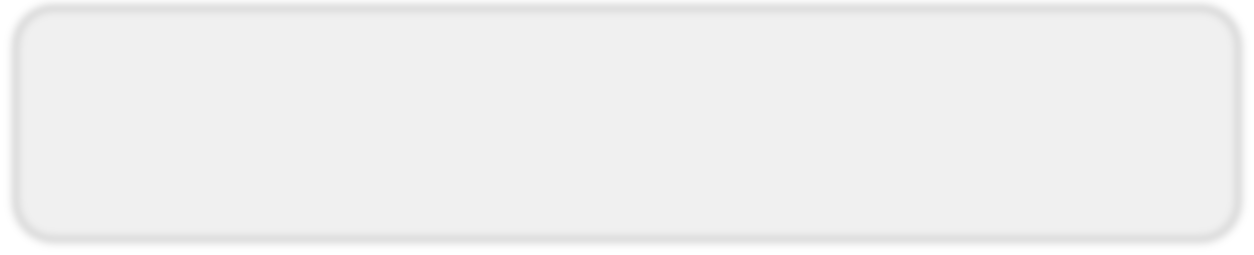 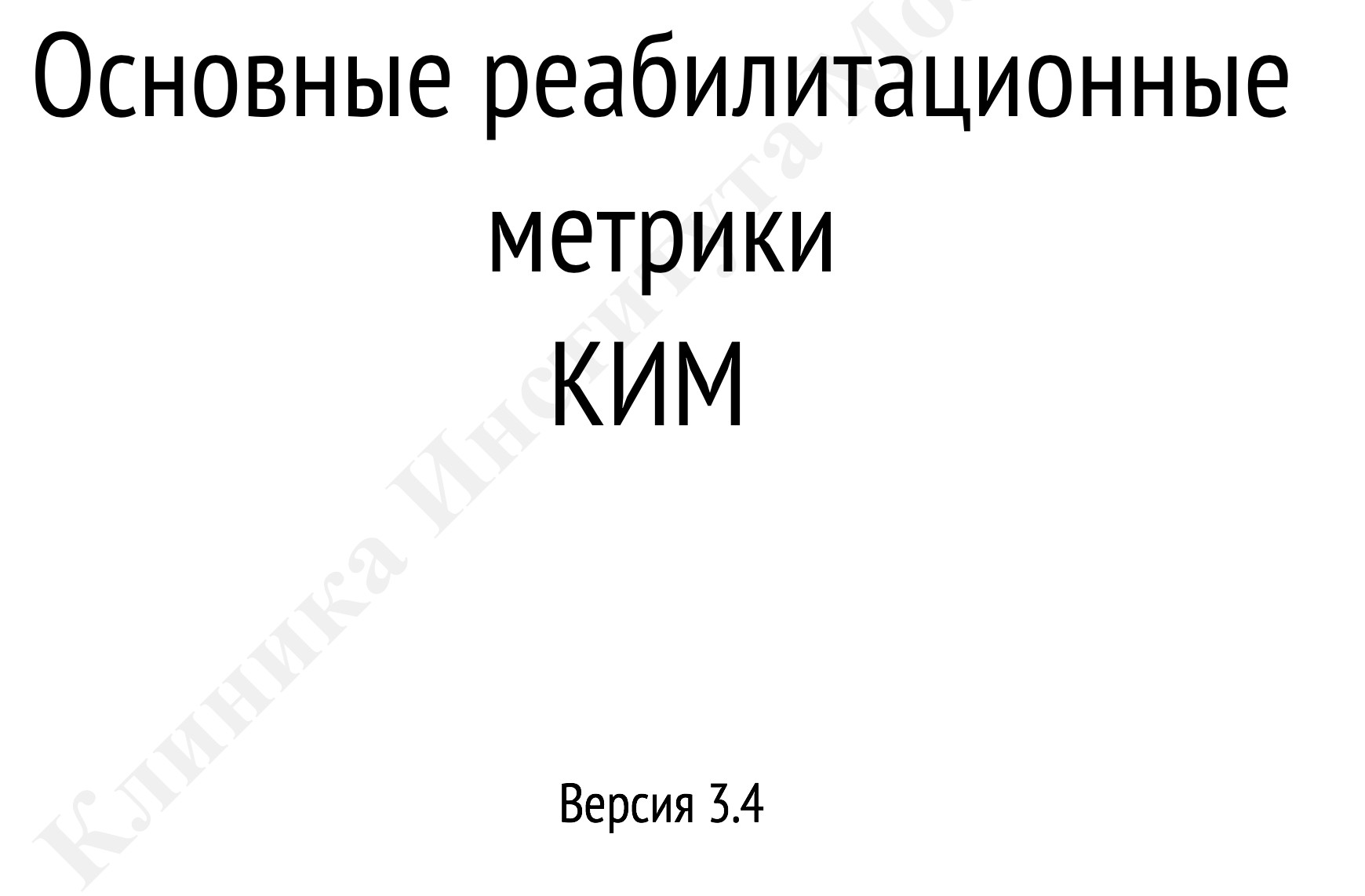 Клиника Института Мозга
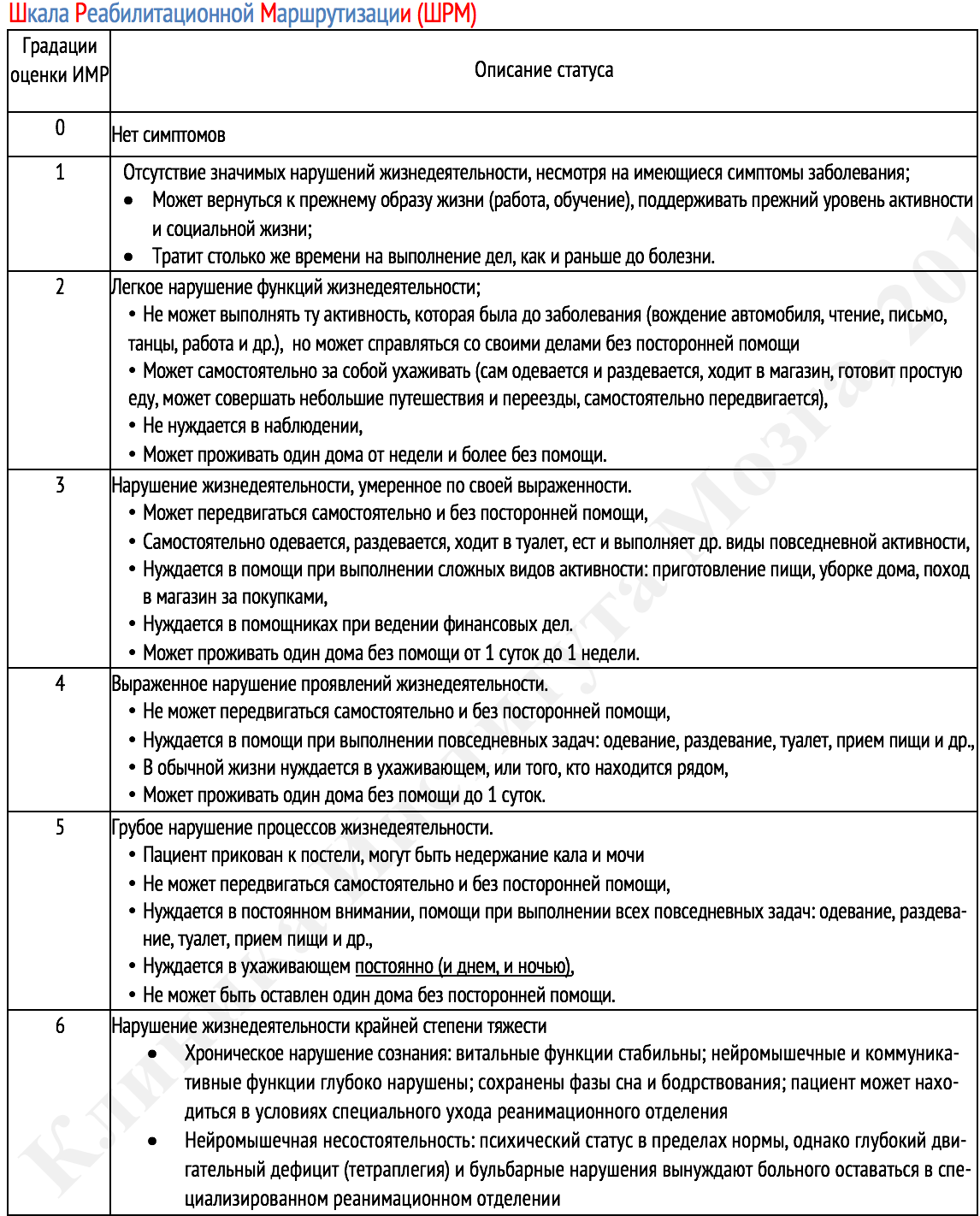 ИНТЕГРАЛЬНАЯ ОЦЕНКА РЕЗУЛЬТАТОВ  РЕАБИЛИТАЦИИ
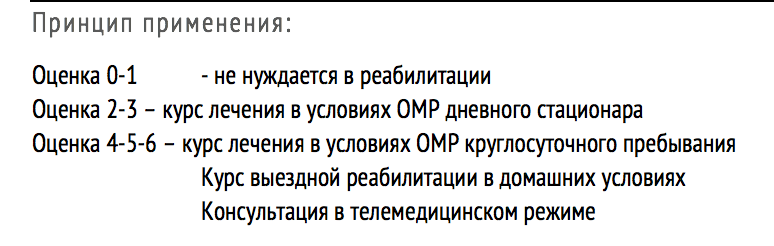 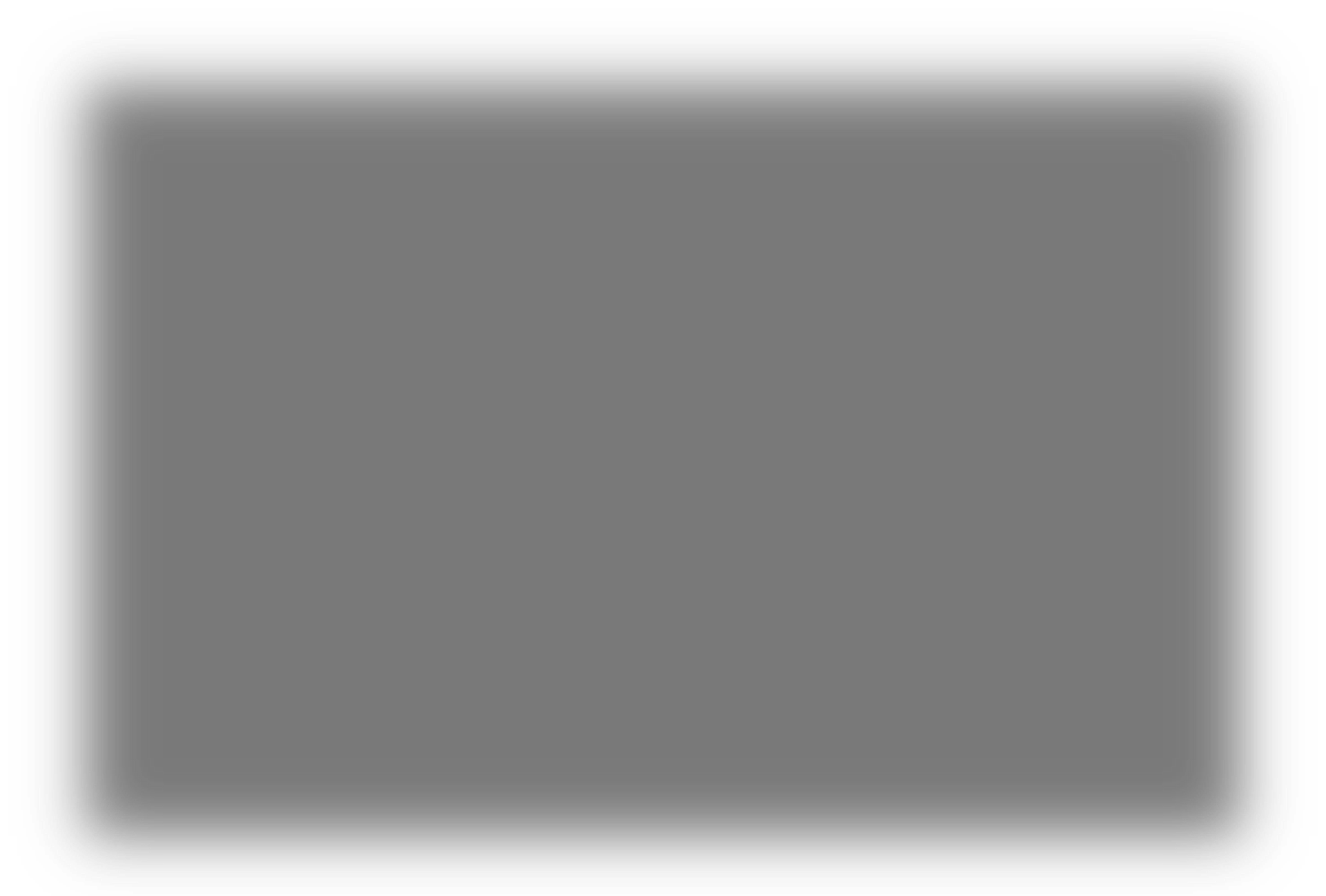 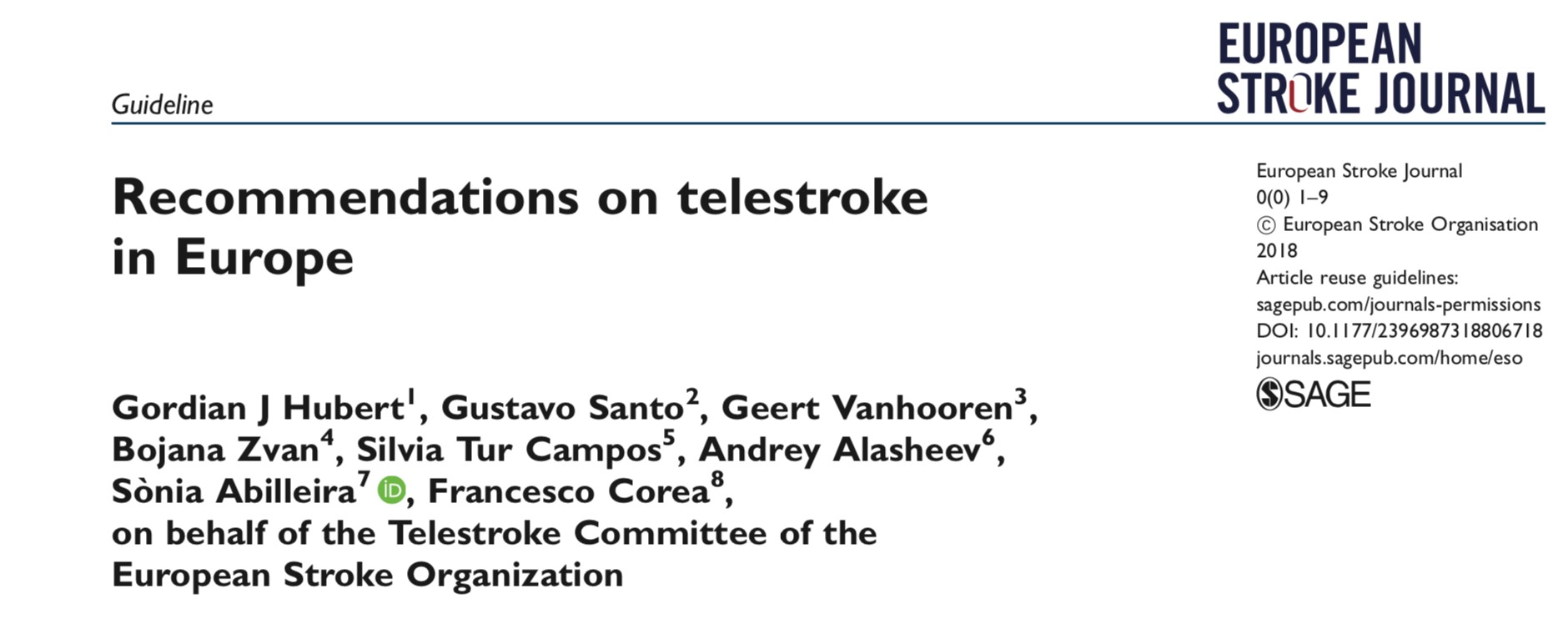 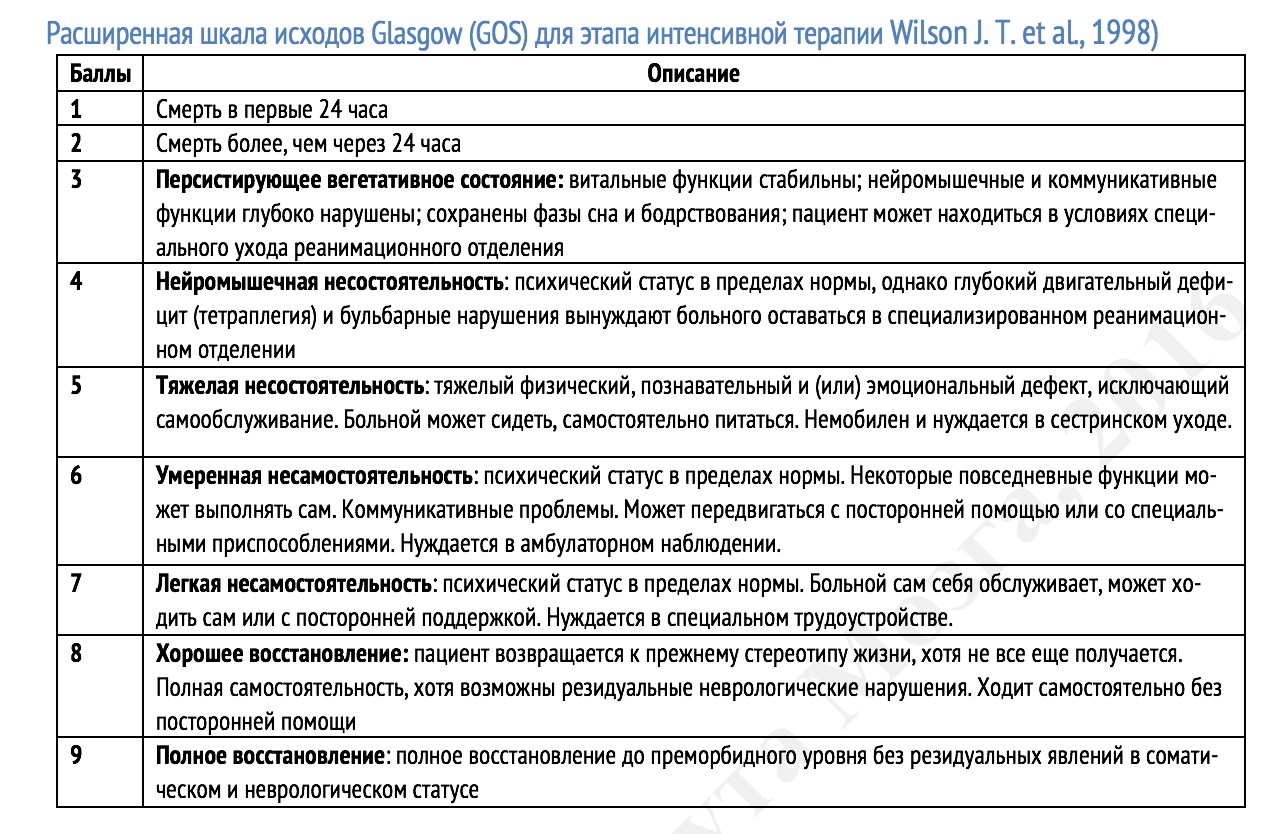 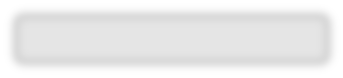 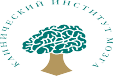 га
Клиника Института Моз
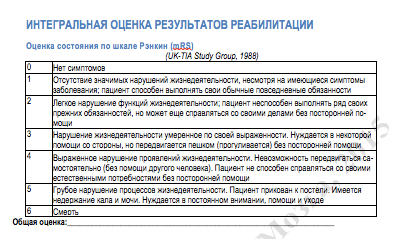 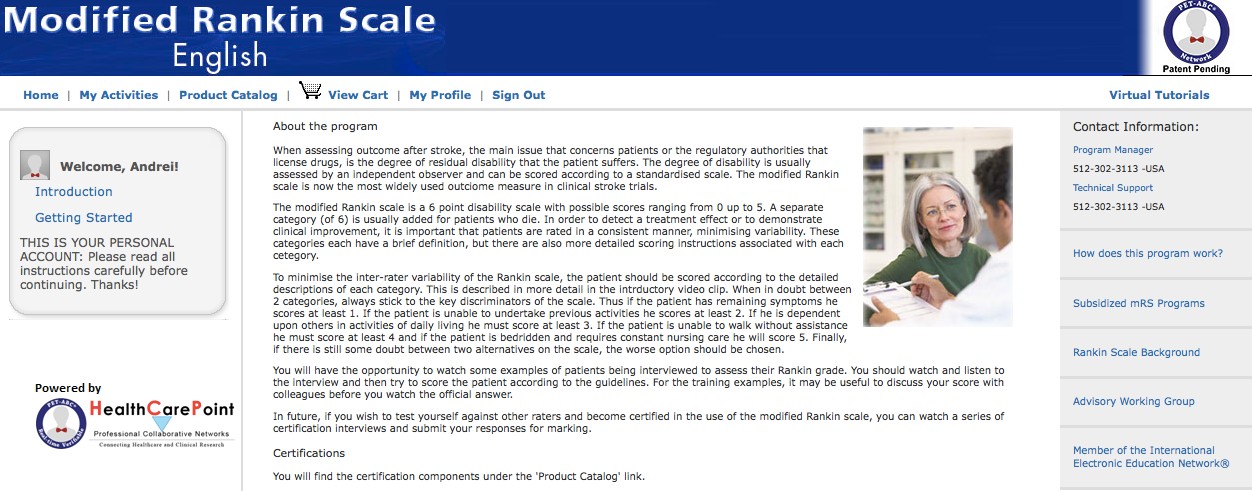 Клиника Института Мозга
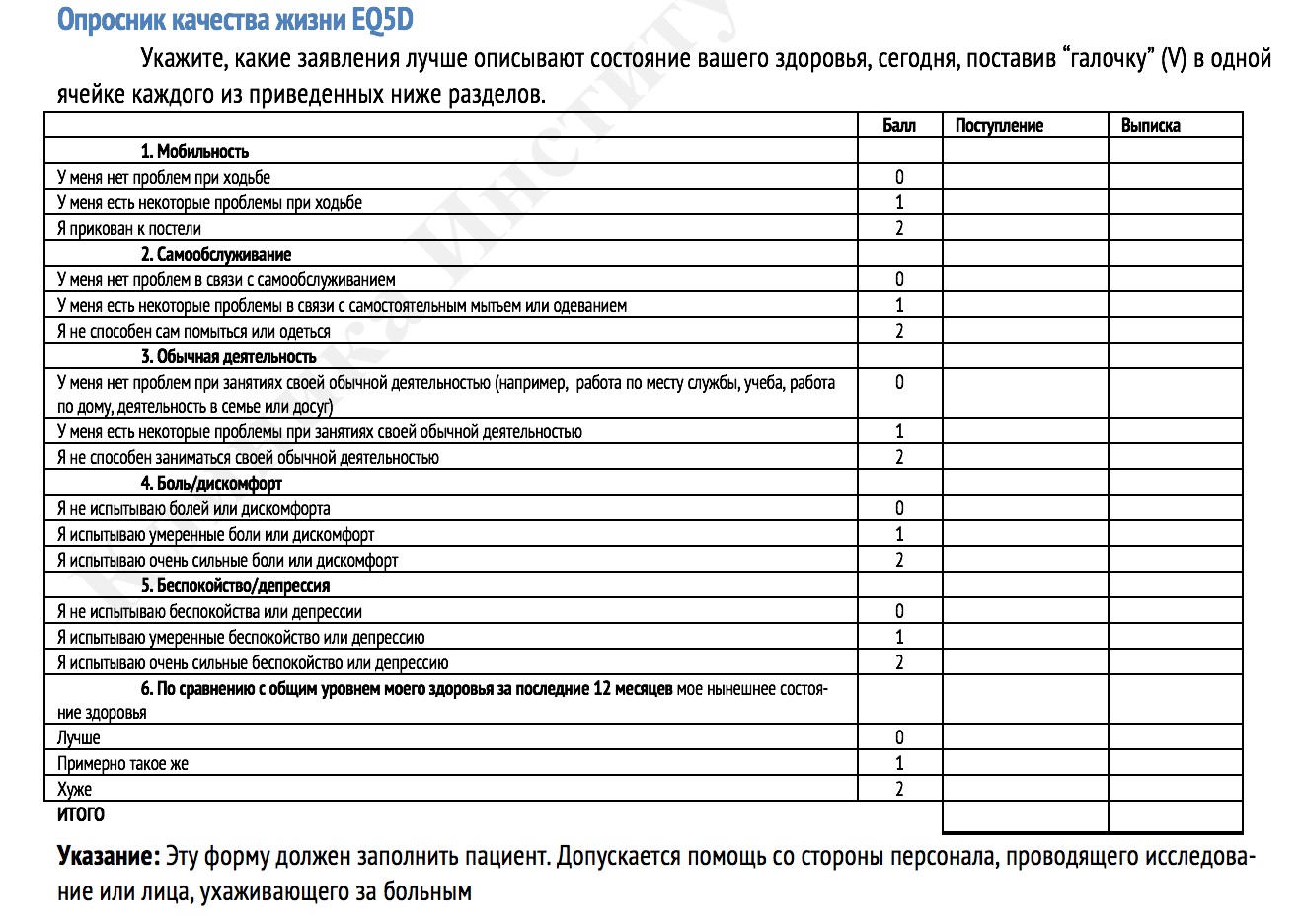 Клиника Института Мозга
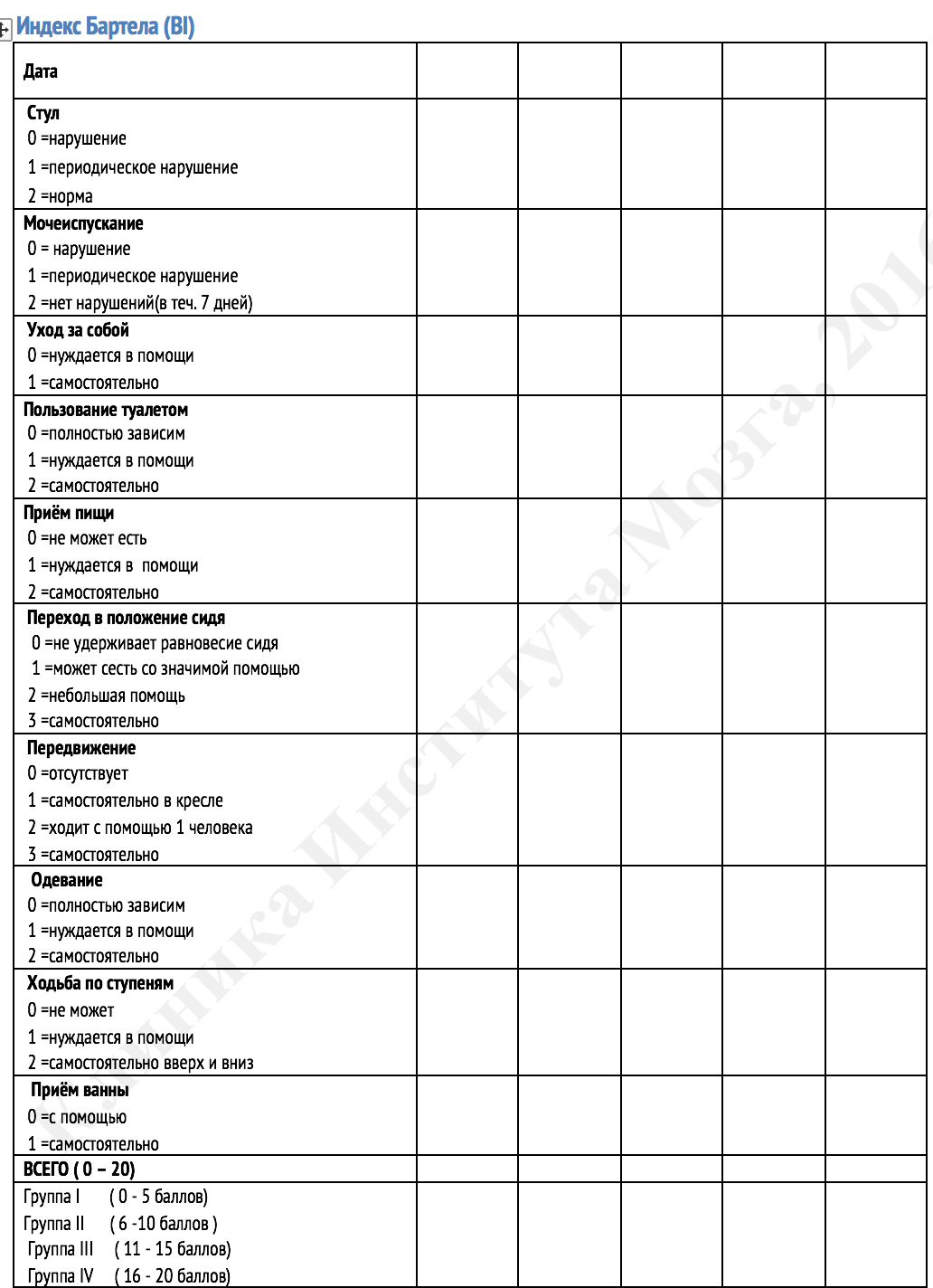 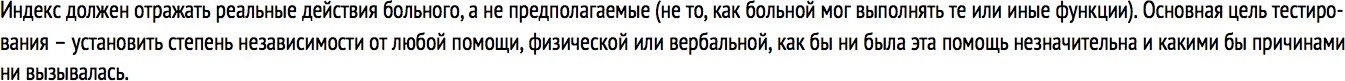 Клиника Института Мозга
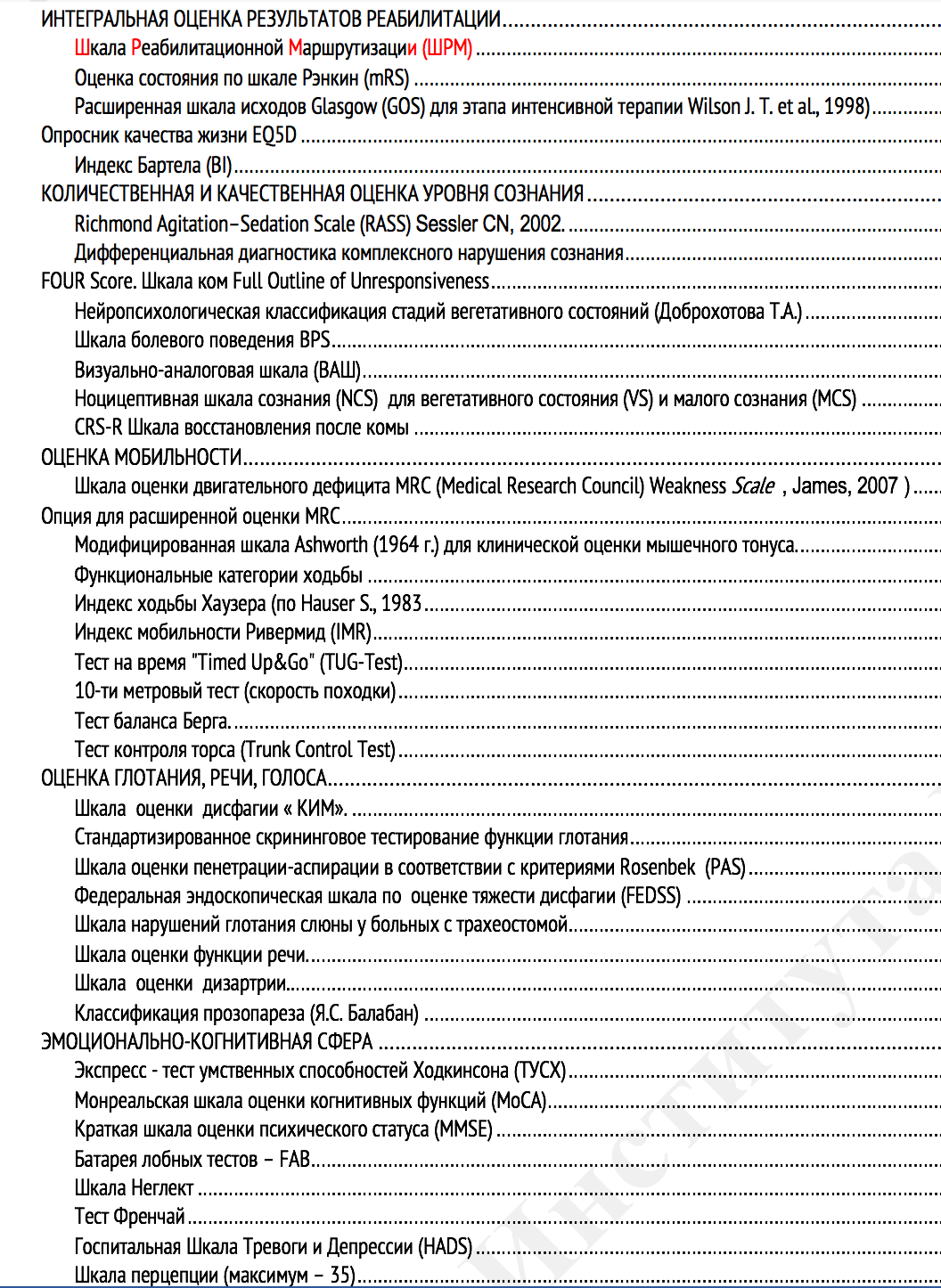 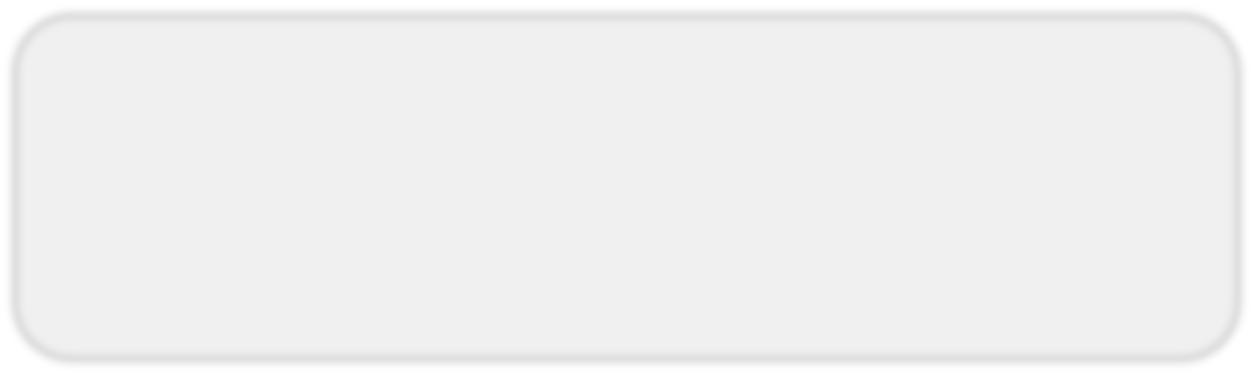 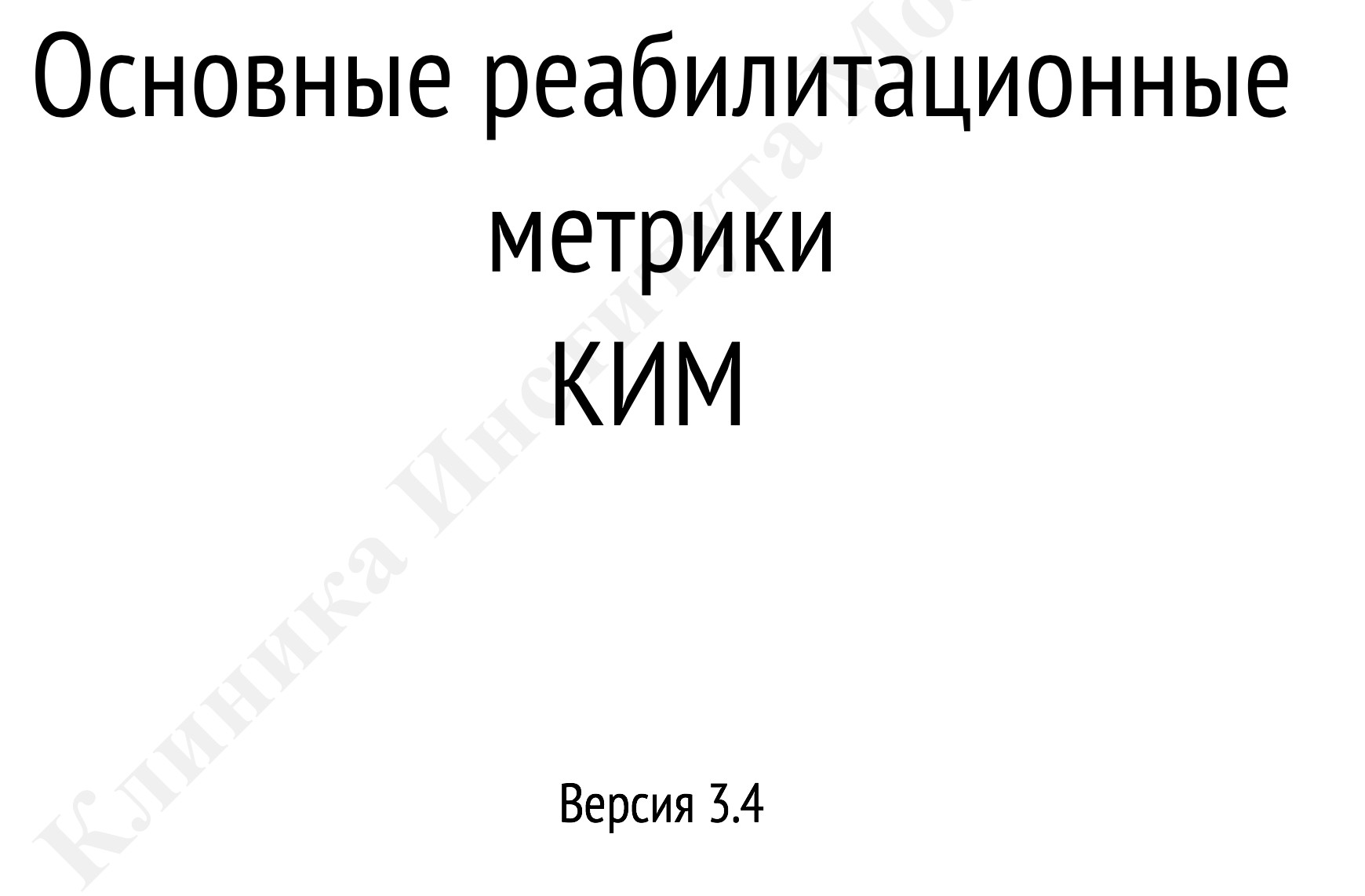 Клиника Института Мозга
Оценка уровня сознания
Единая междисциплинарная классификация градаций сознания, 1985
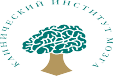 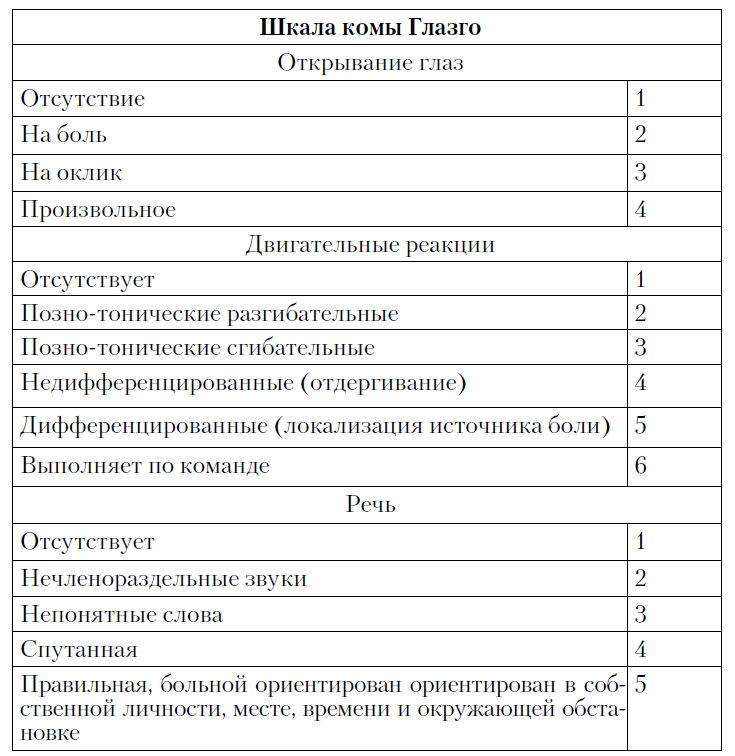 Сопоставление бальной оценки баллов по шкале комы- Glasgow и Единой  междисциплинарная классификации градаций сознания (А. Н. Коновалов,  Л.М.Попова с соавторами) в модификации
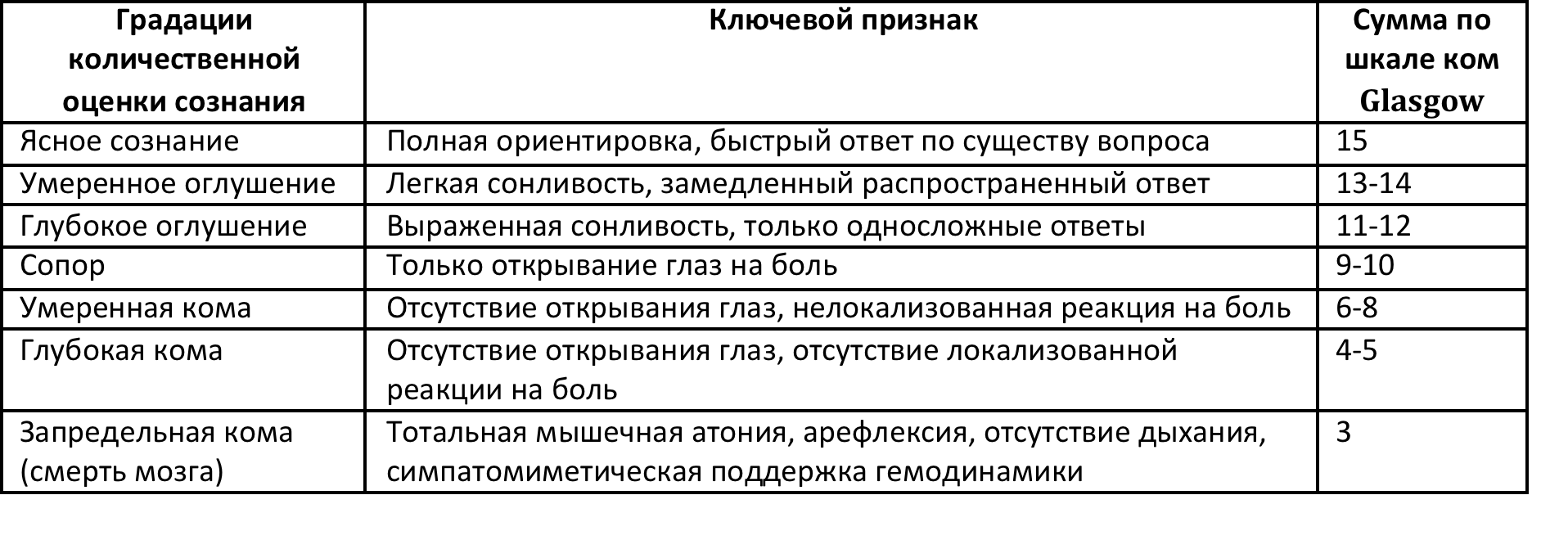 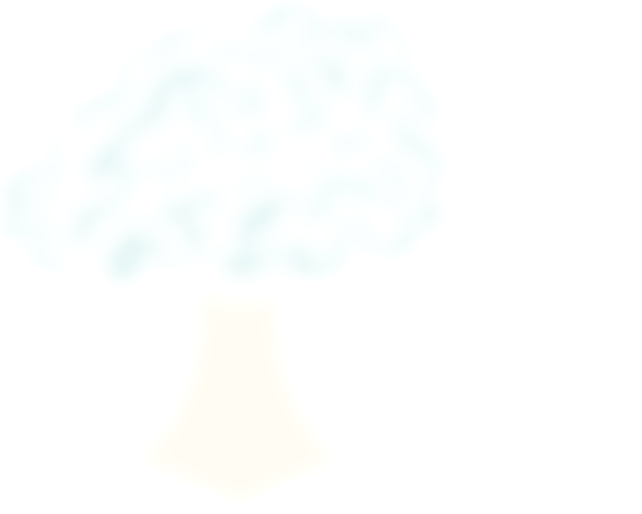 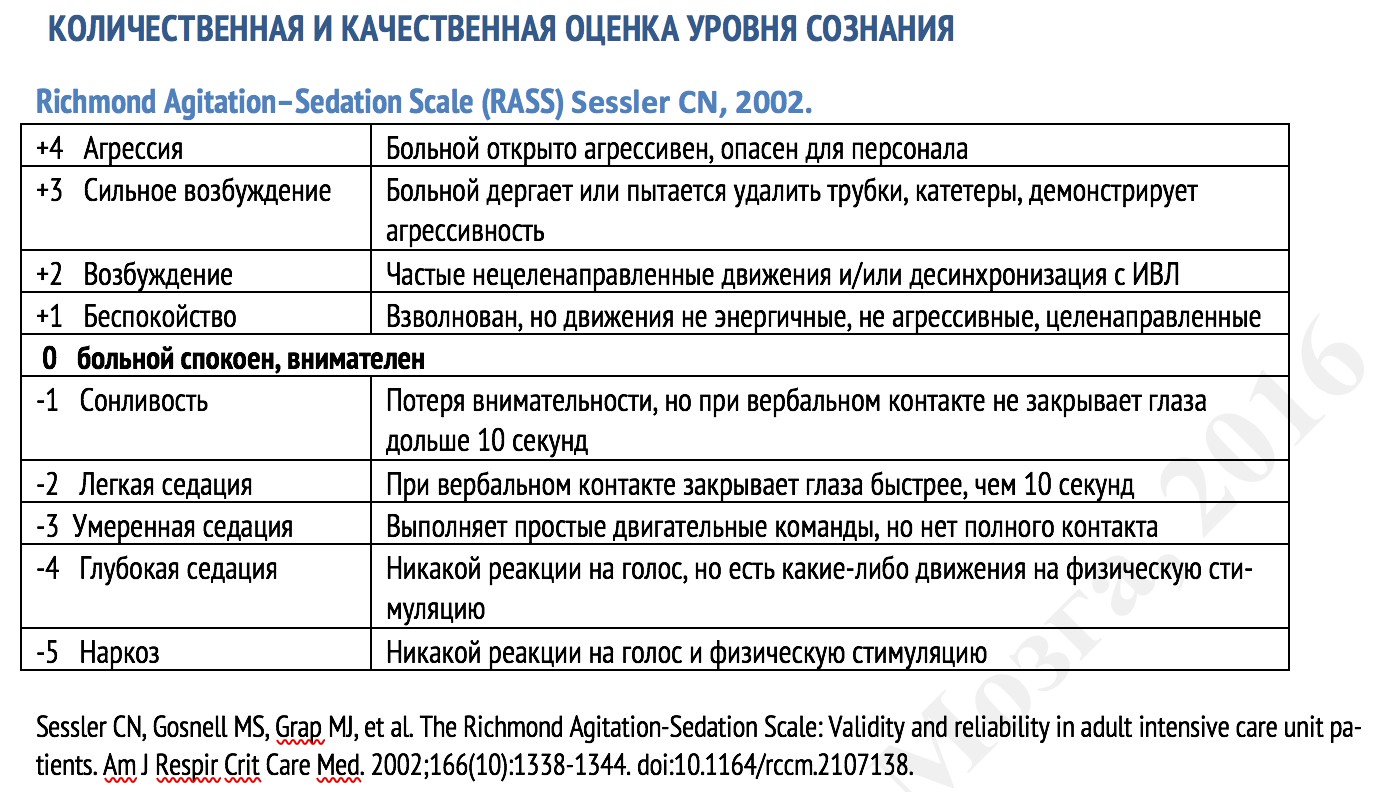 Клиника Института Мозга
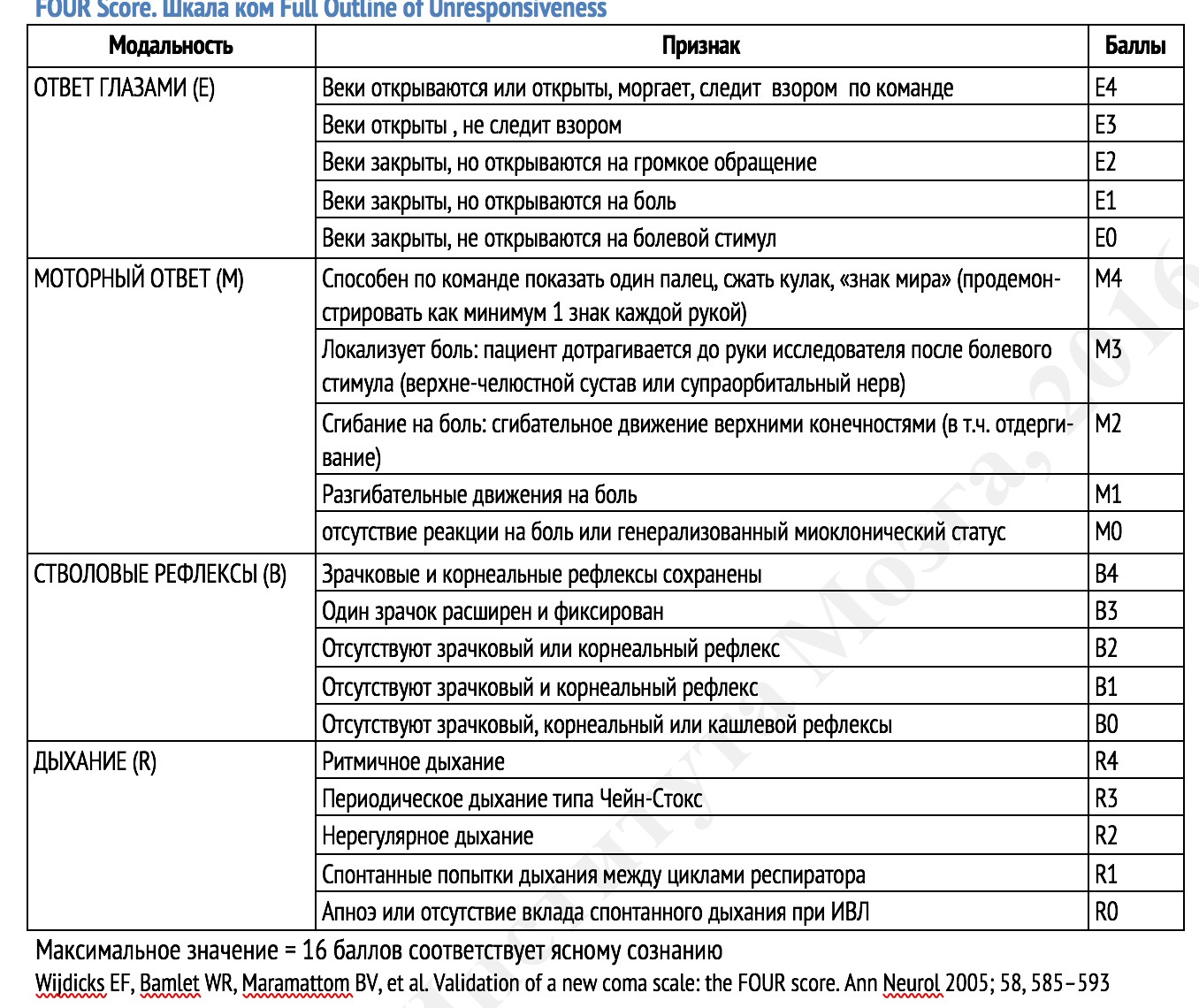 Клиника Института Мозга
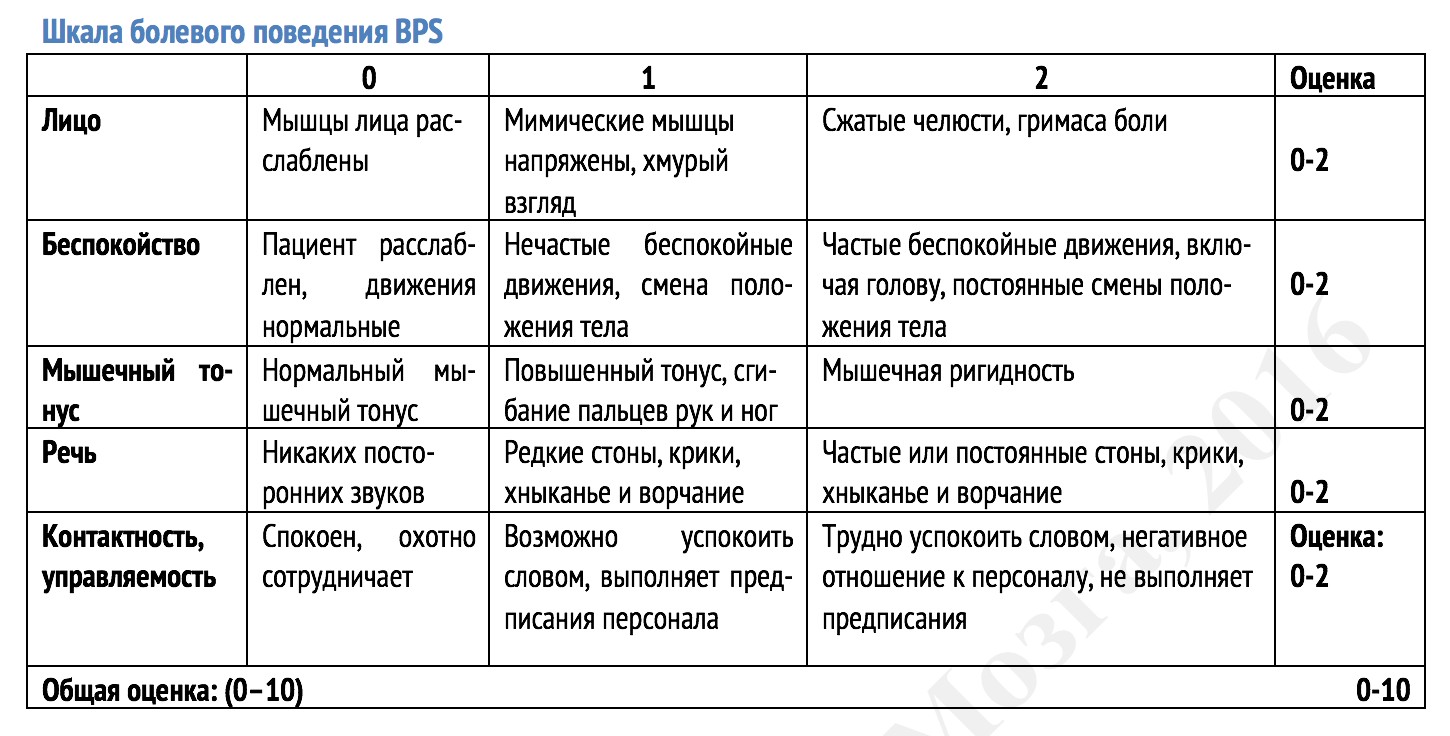 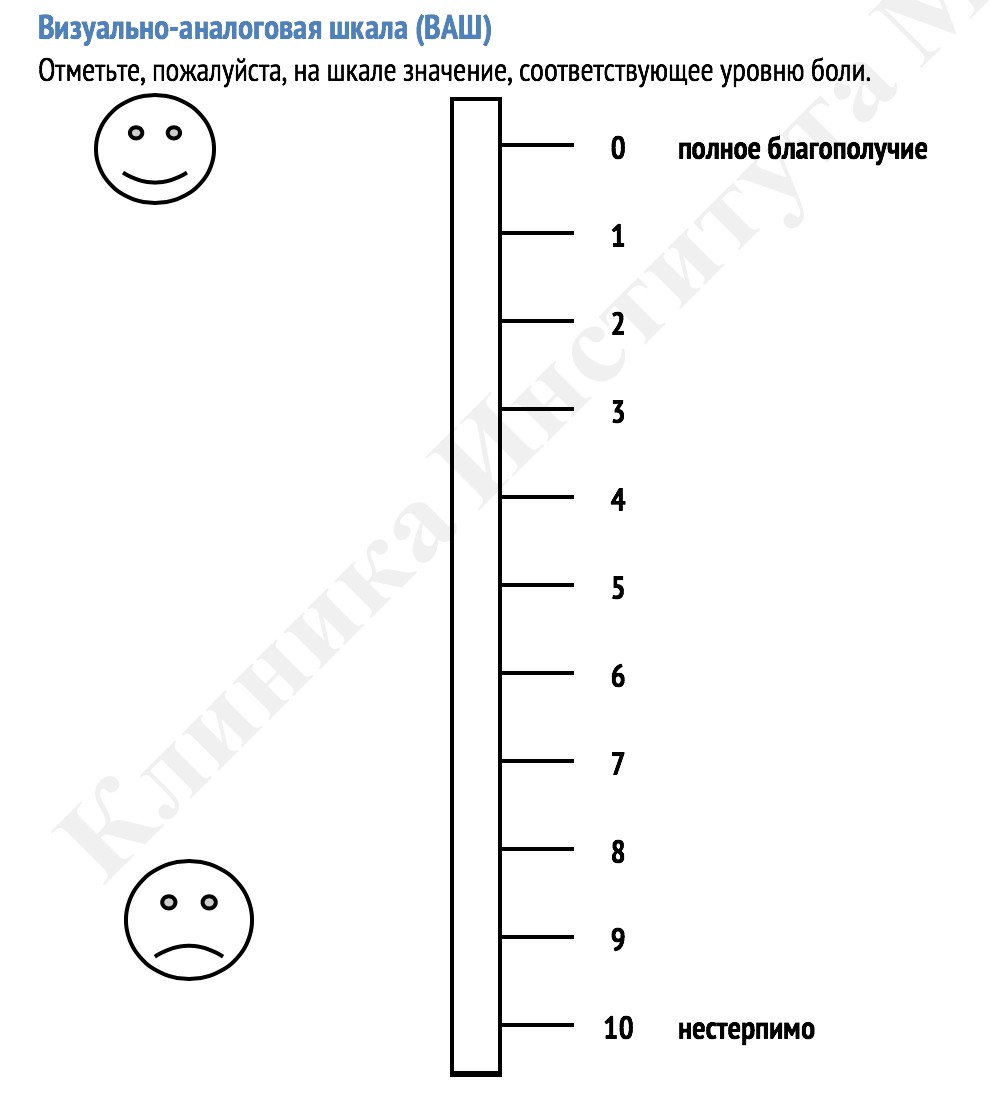 Клиника Института Мозга
Метрики оценки госпитального риска
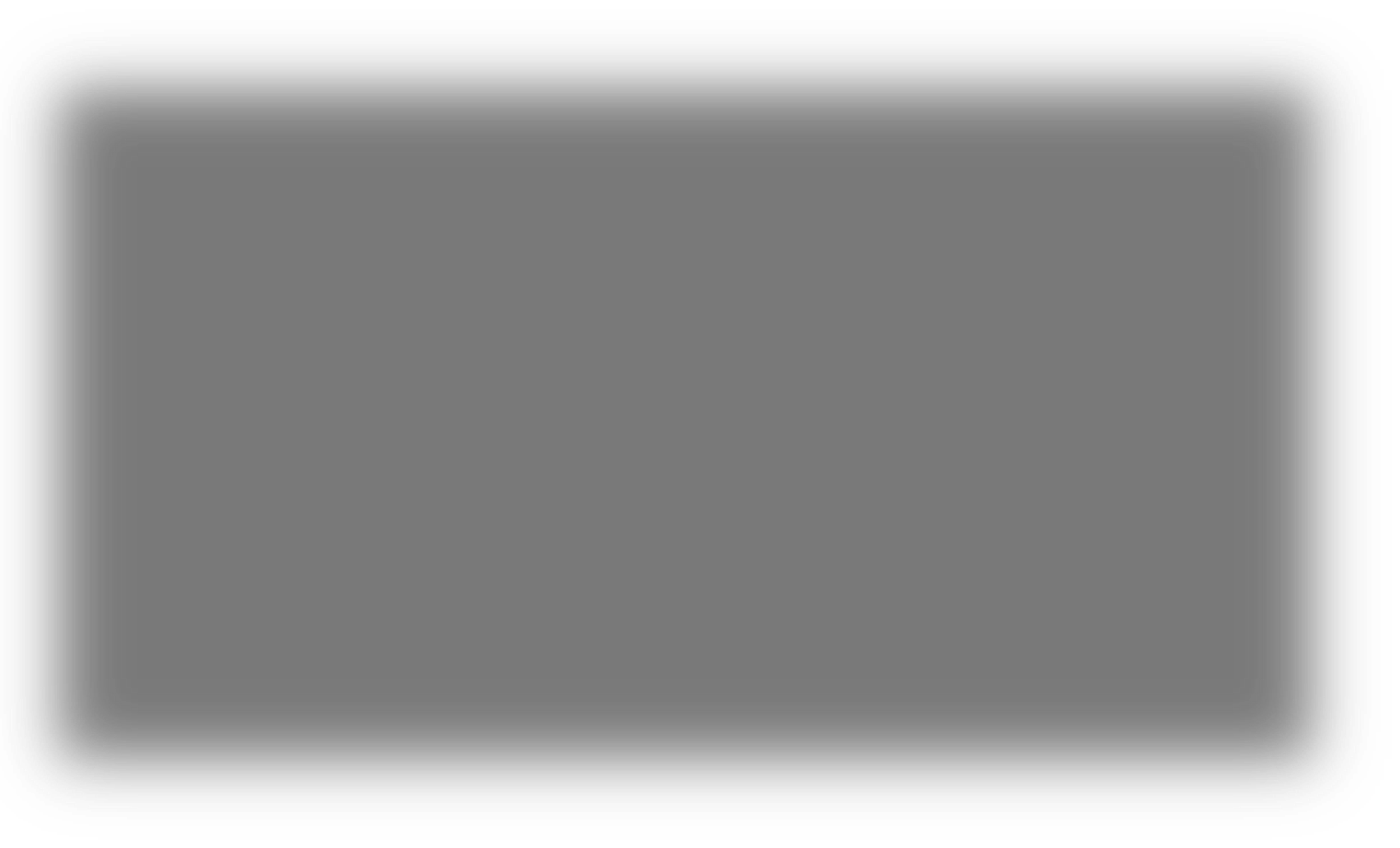 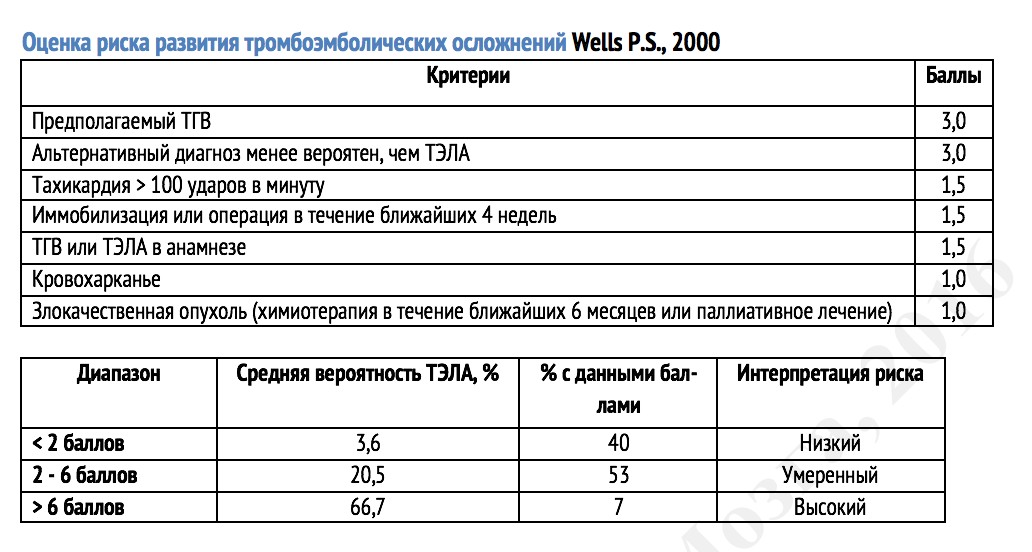 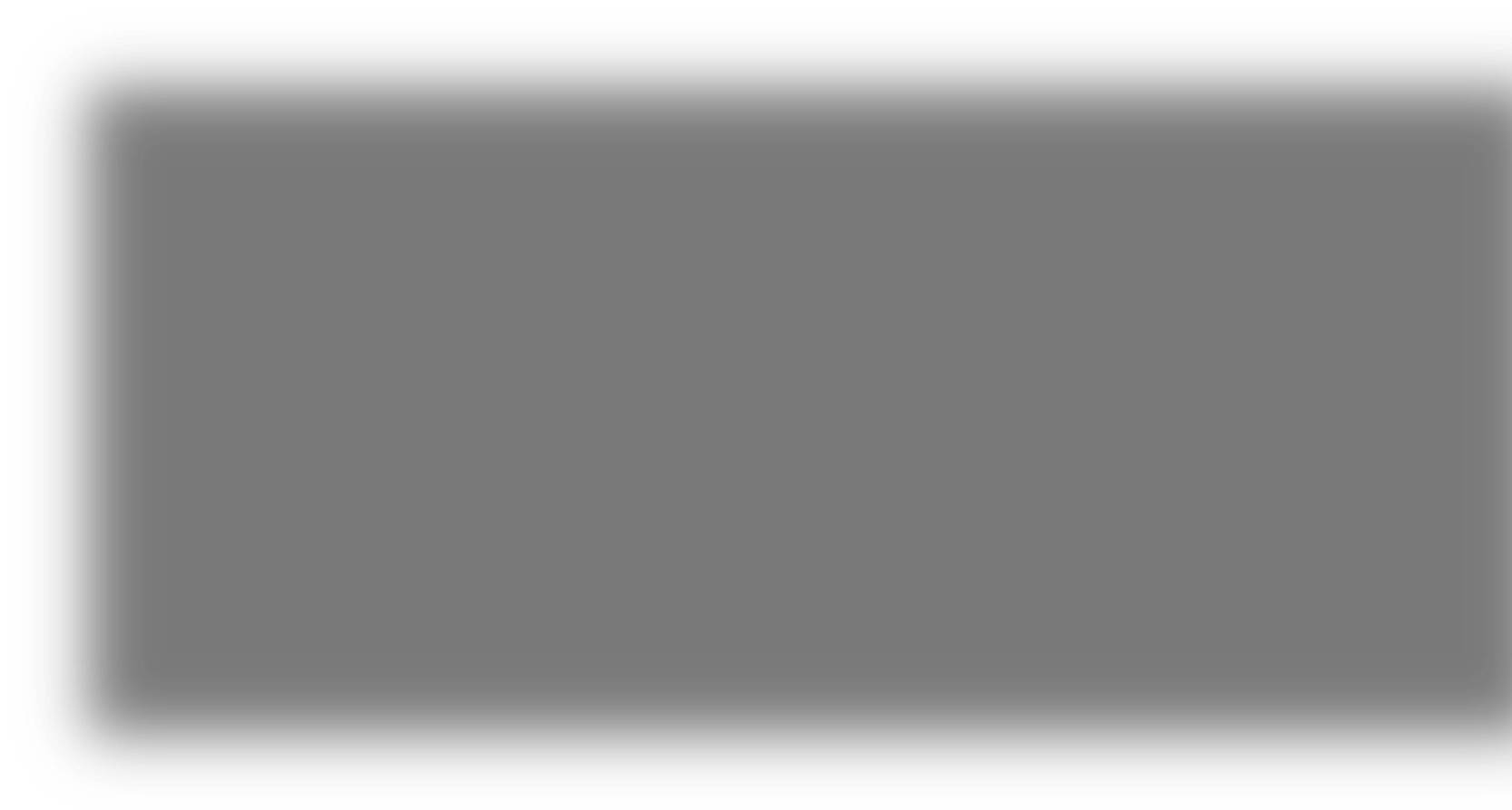 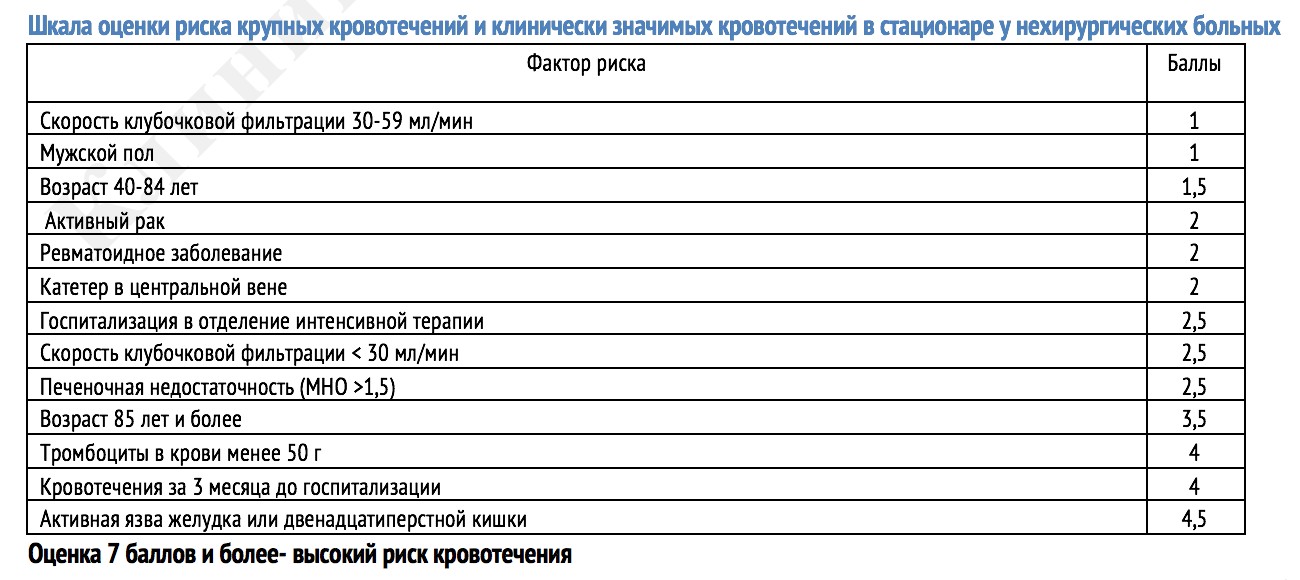 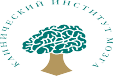 Клиника Института Мозга
Метрики оценки госпитального риска
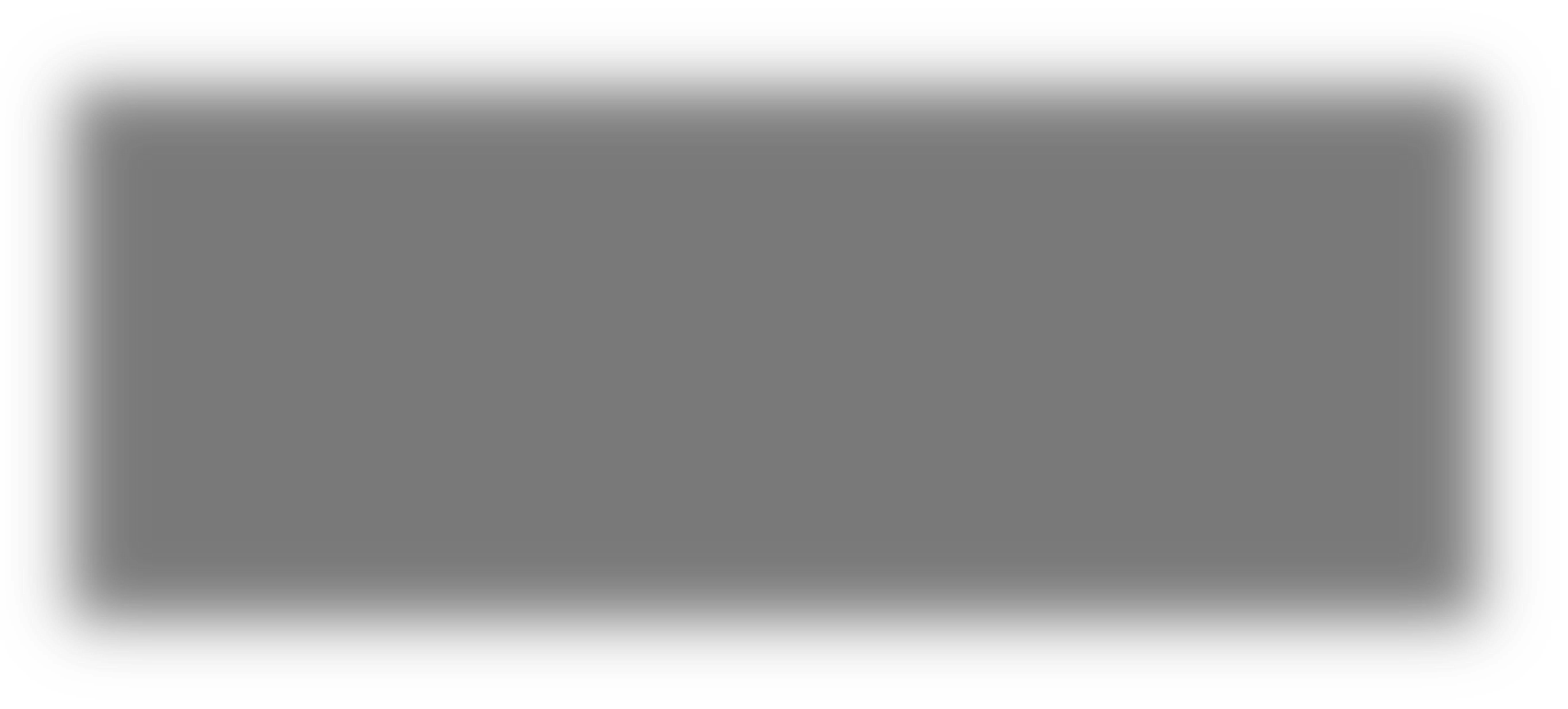 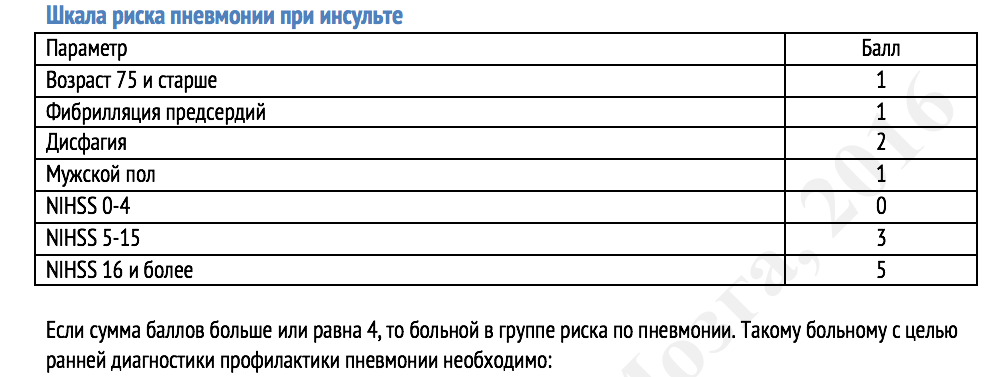 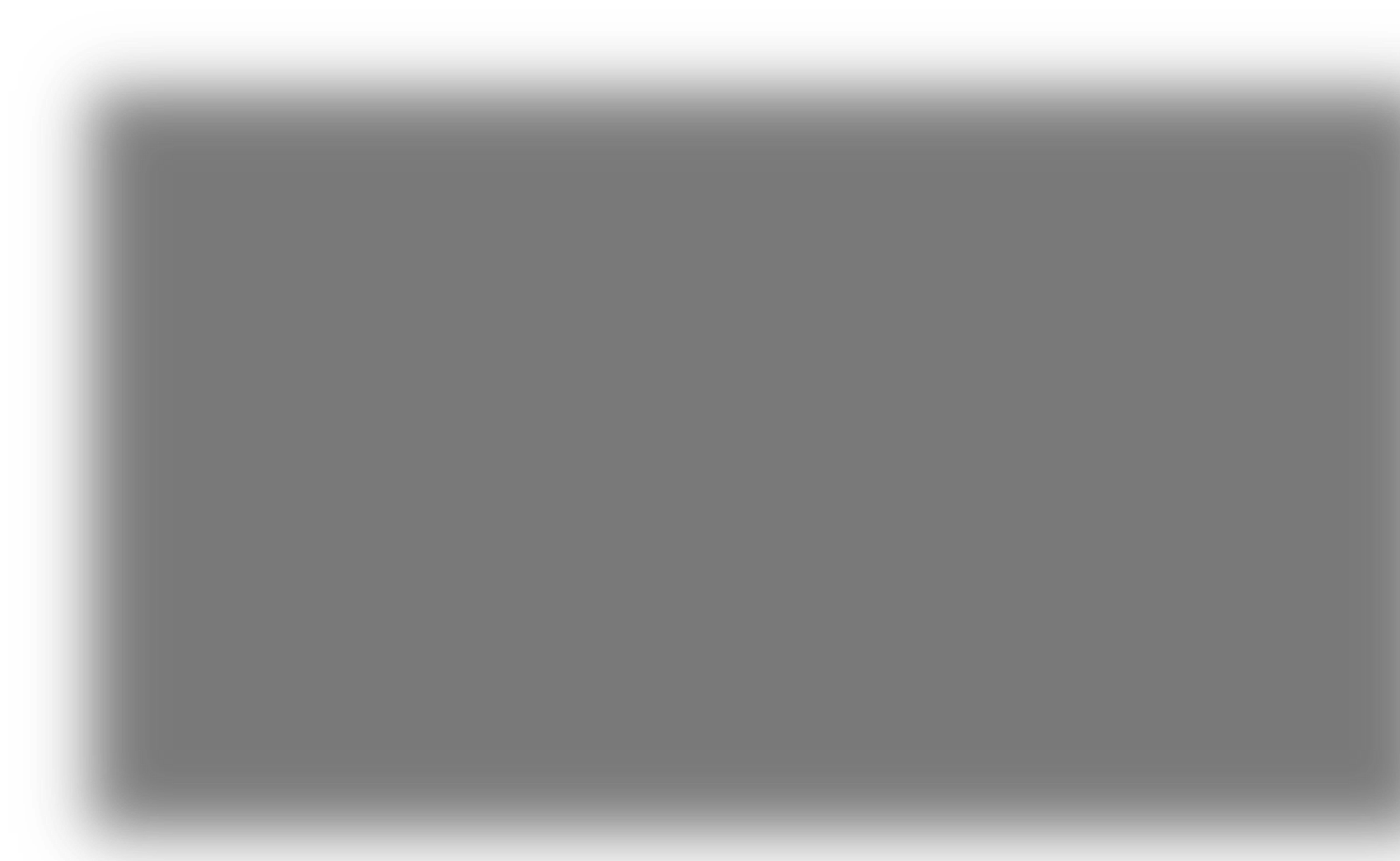 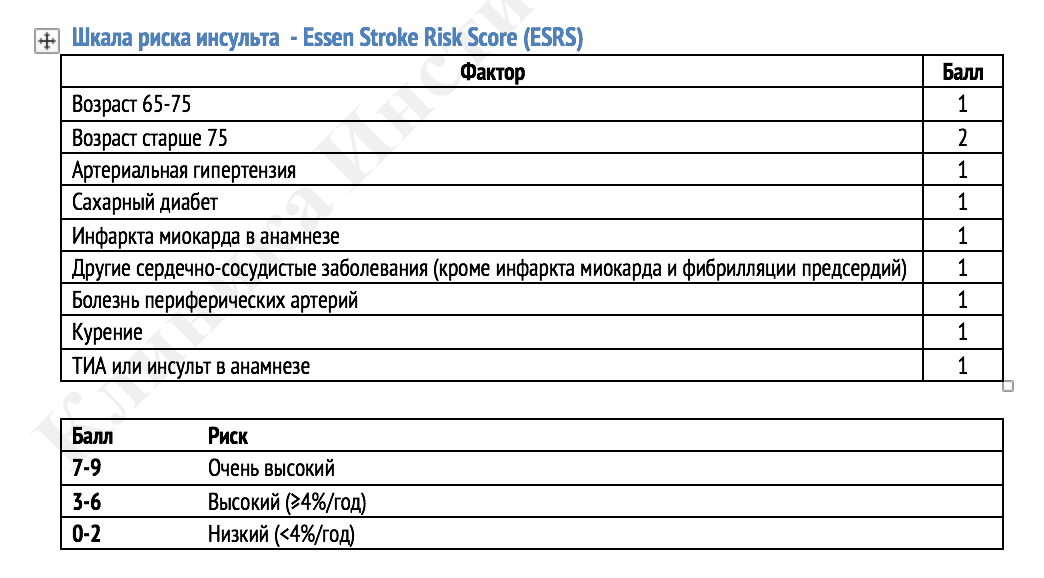 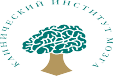 Клиника Института Мозга
Пролежни
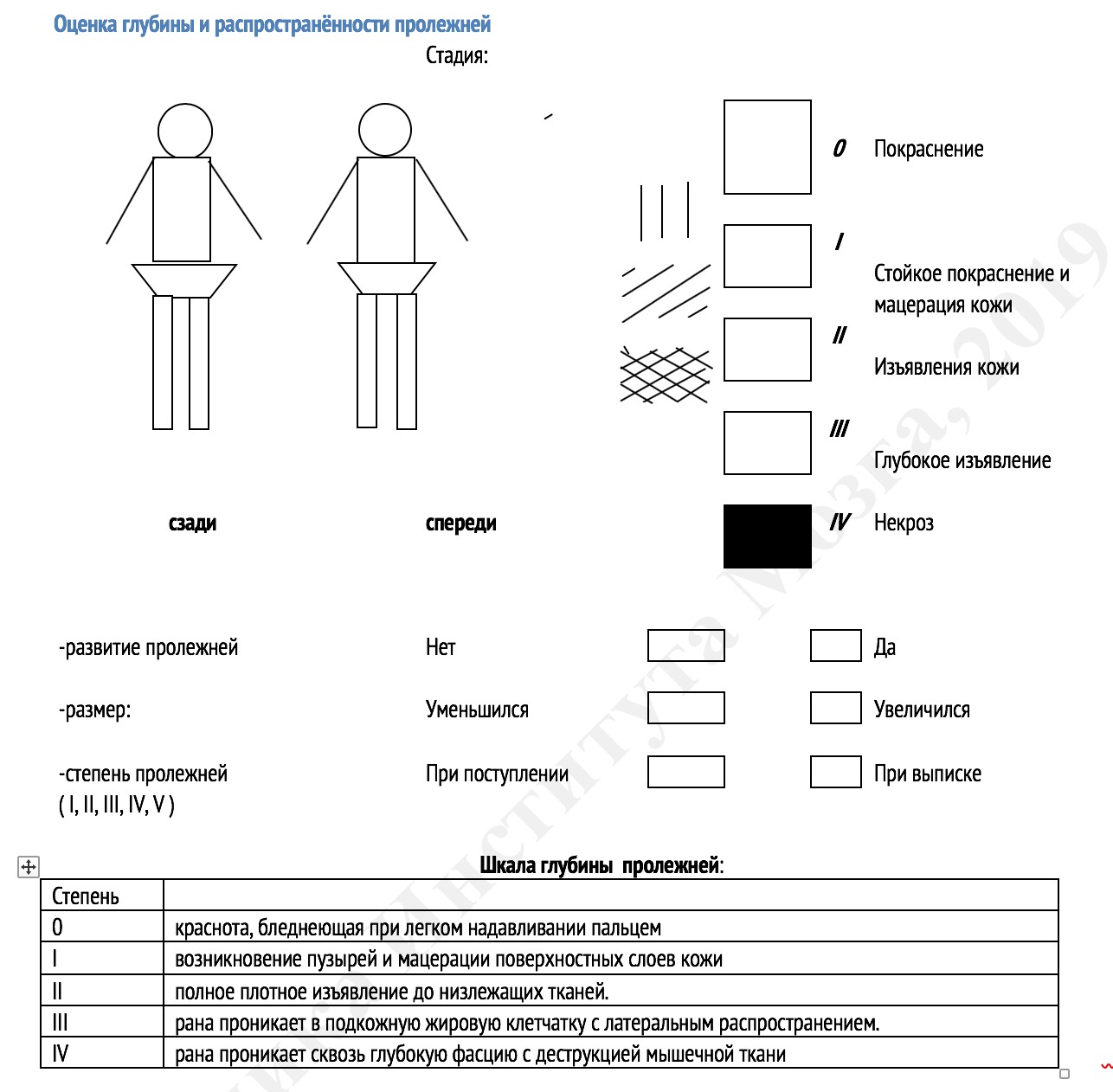 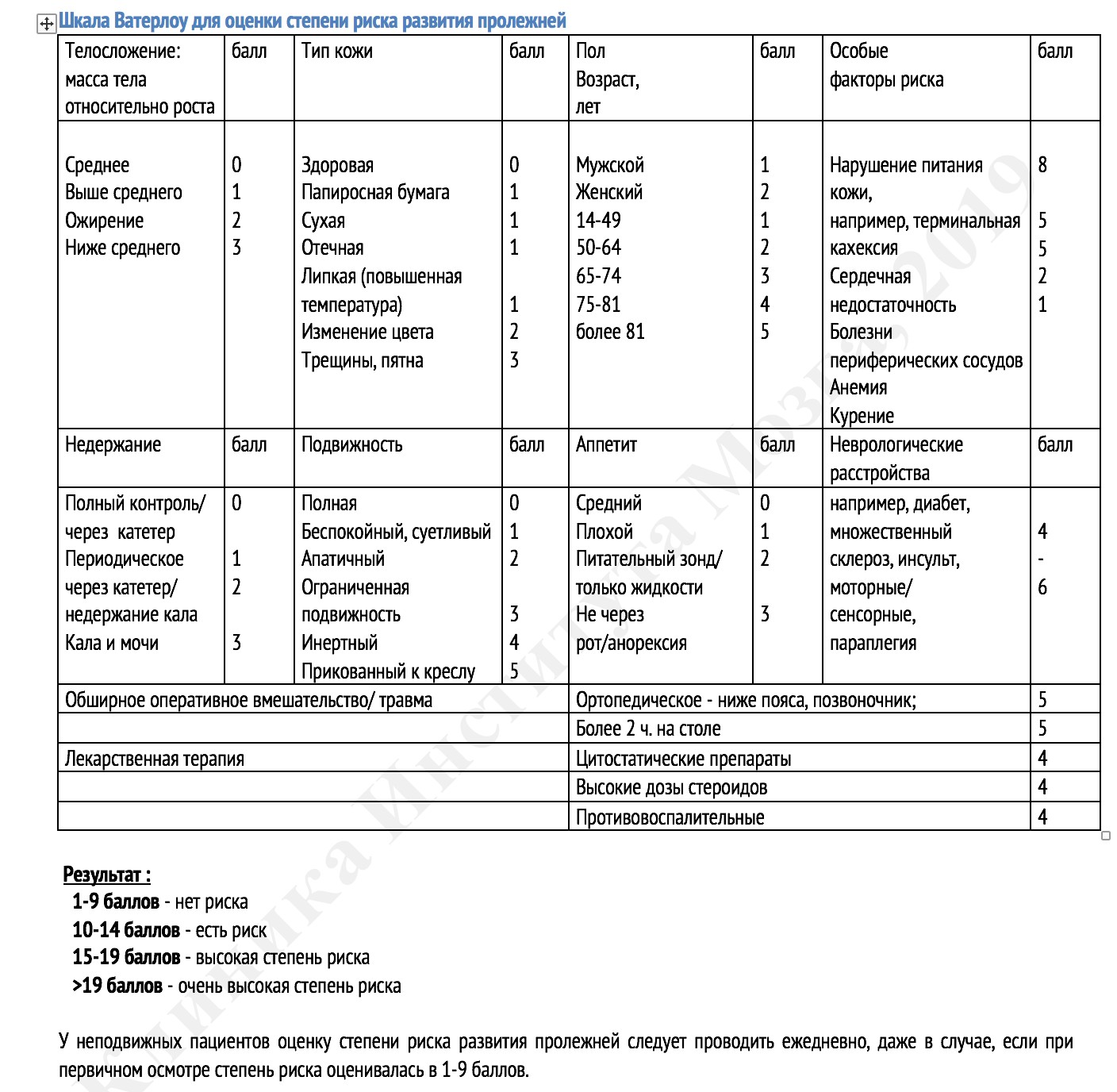 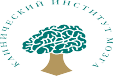 Клиника Института Мозга
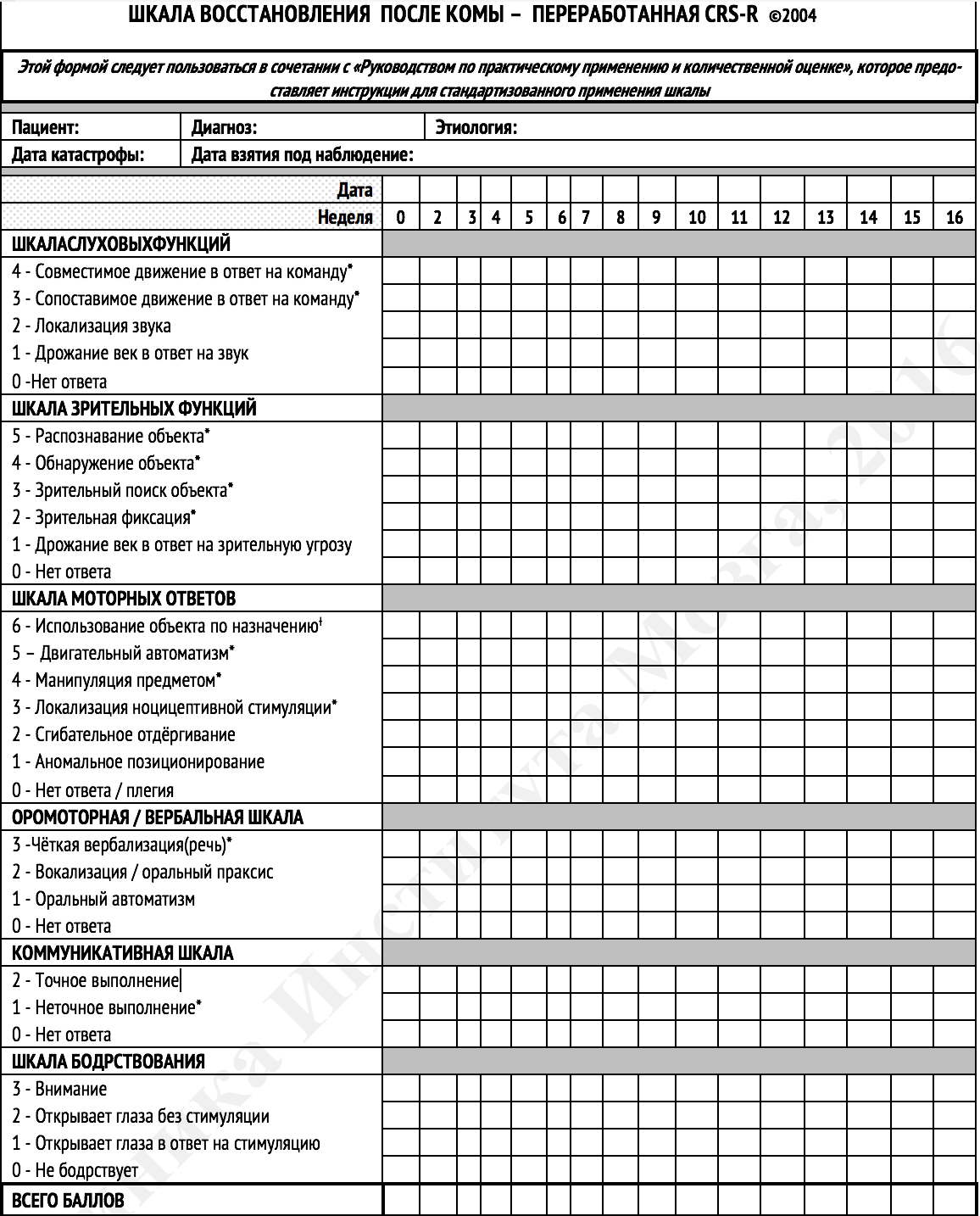 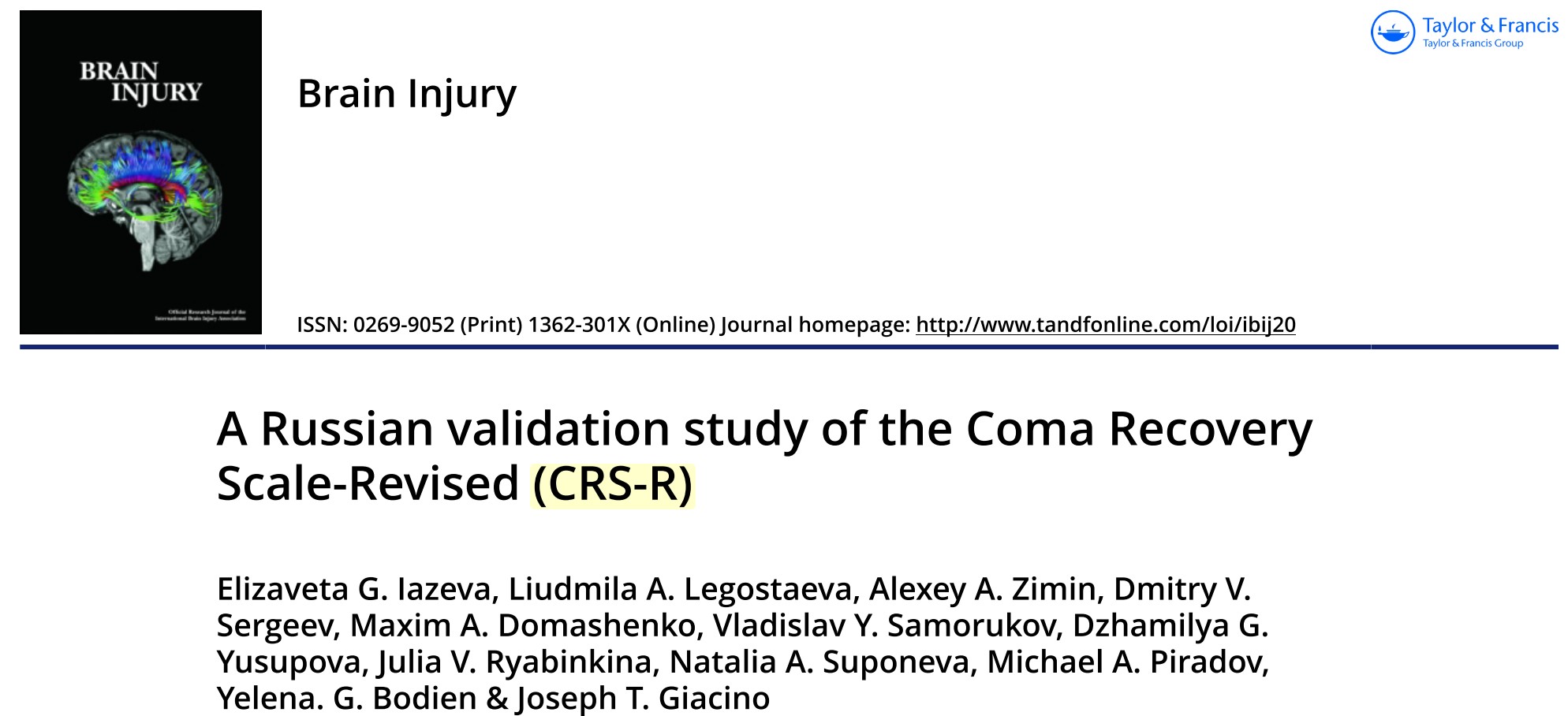 Клиника Института Мозга
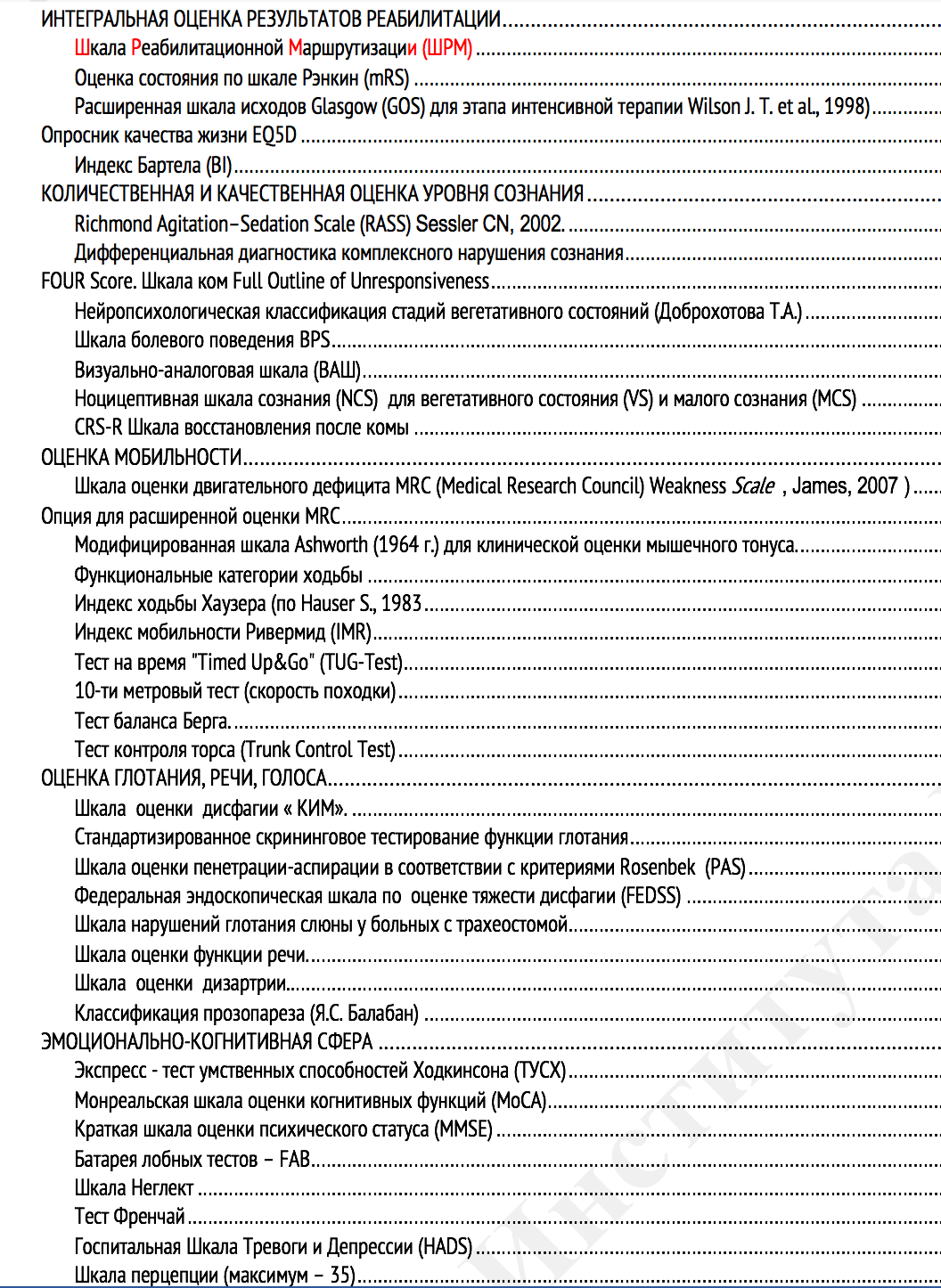 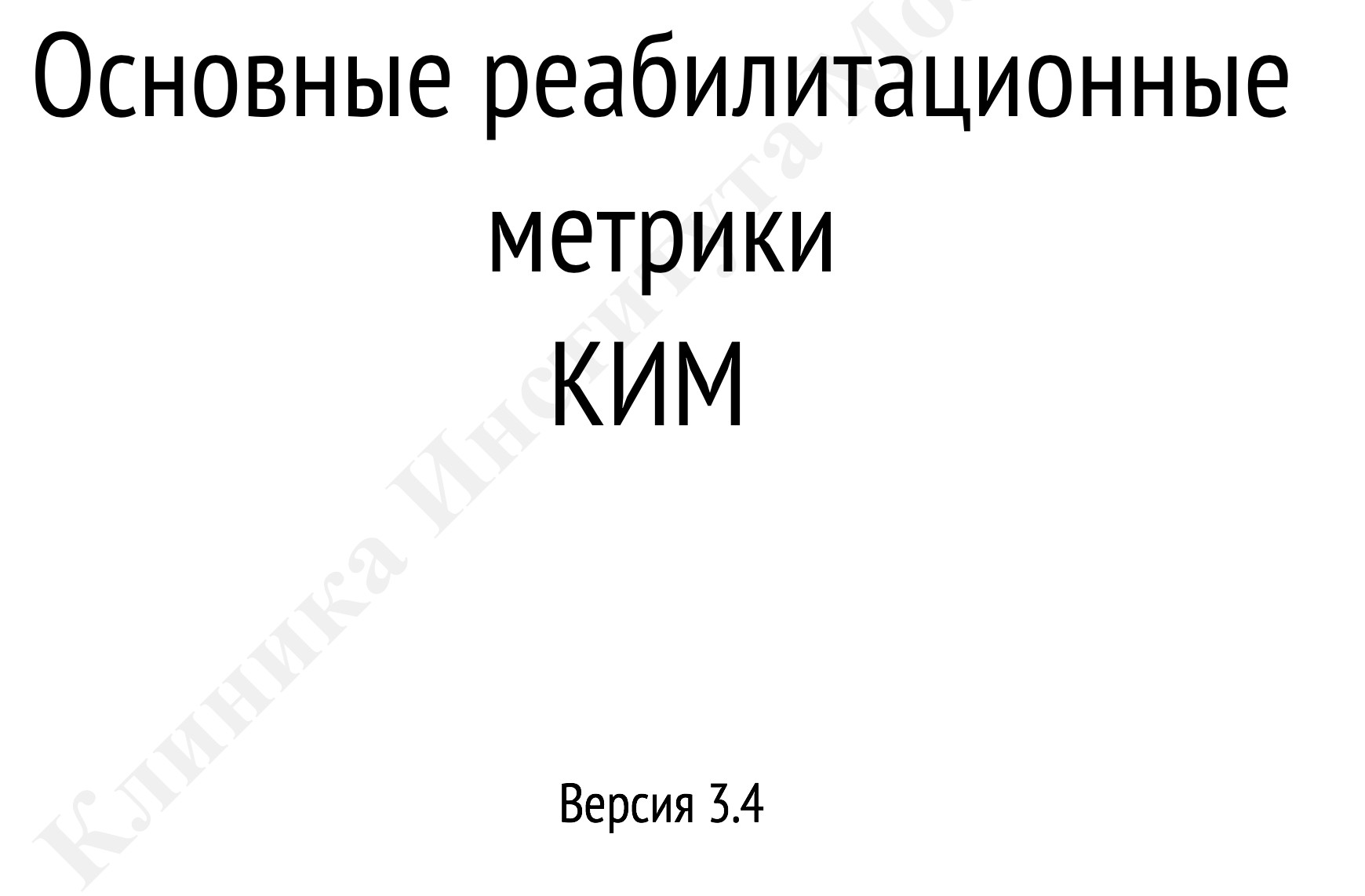 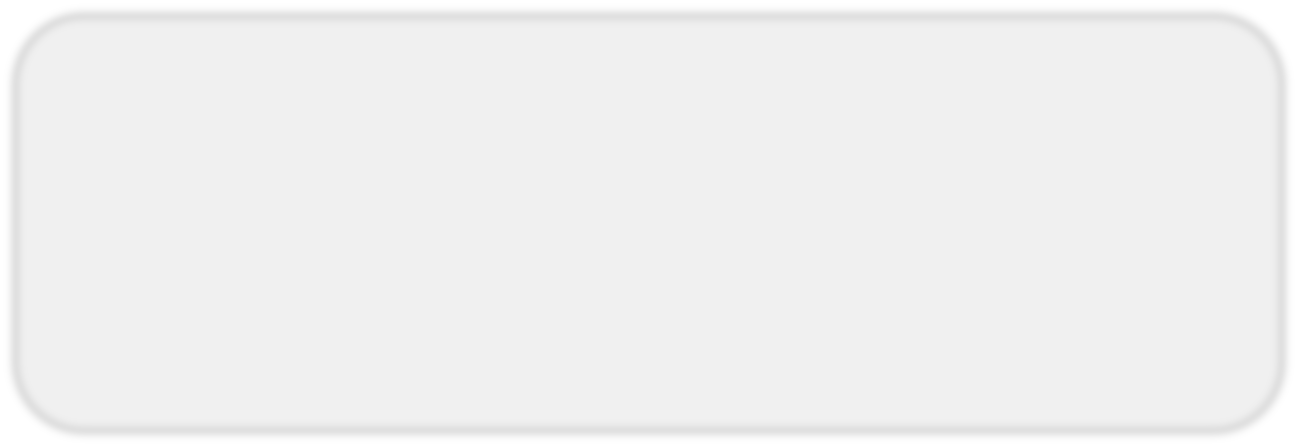 Клиника Института Мозга
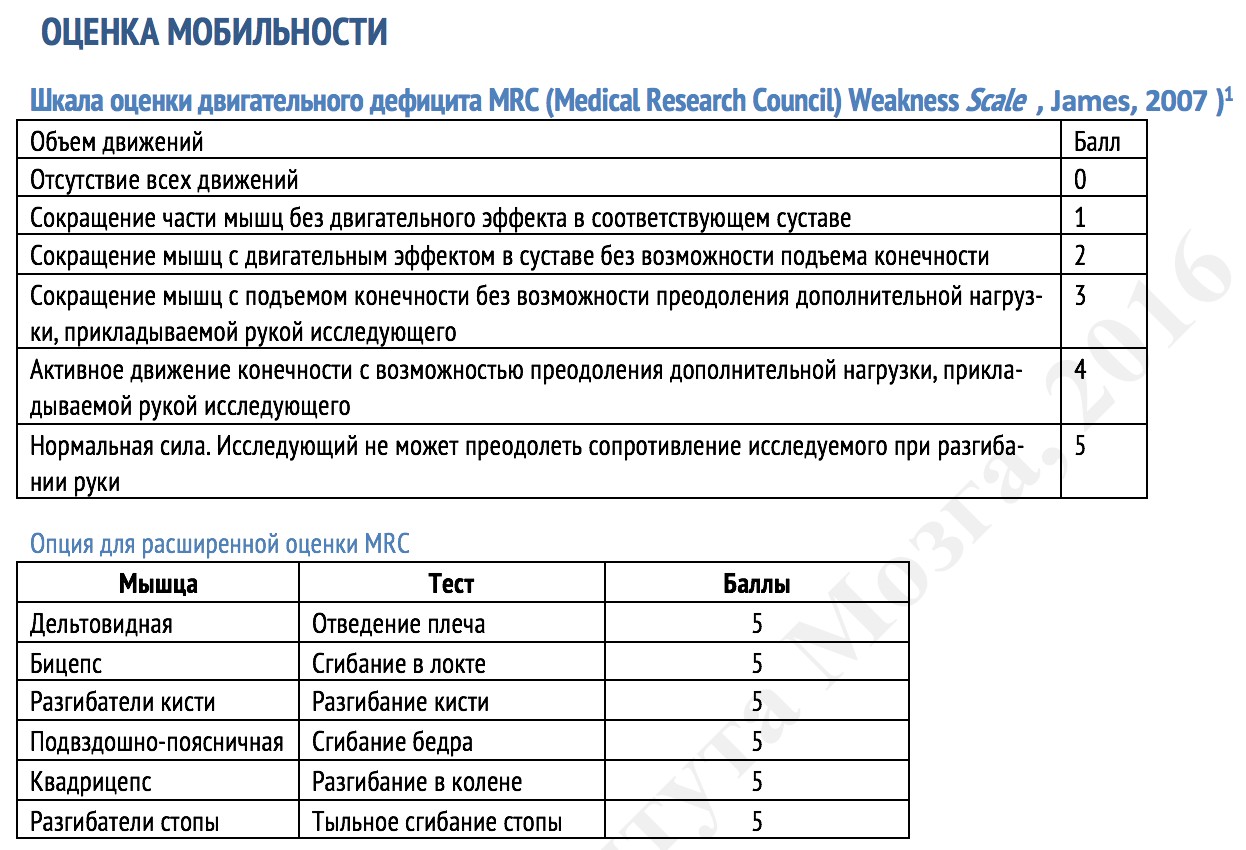 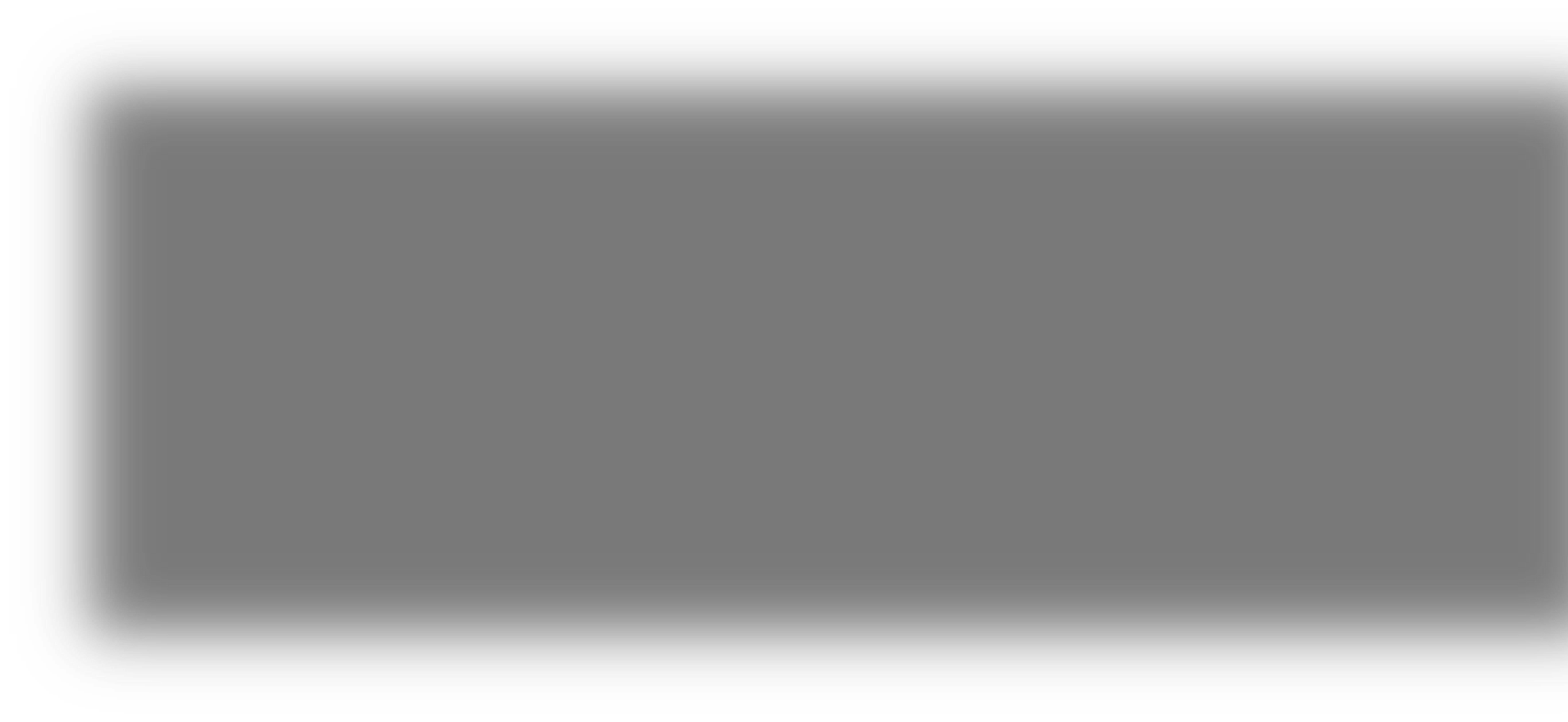 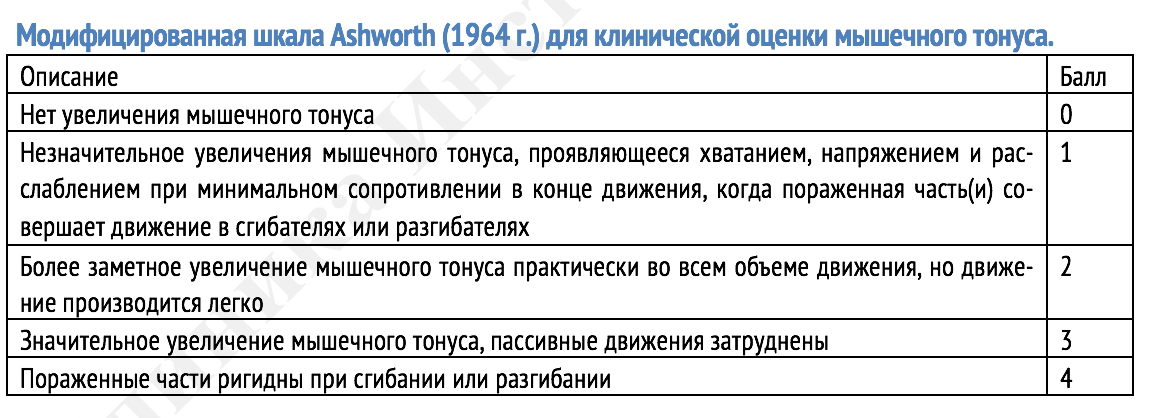 Клиника Института Мозга
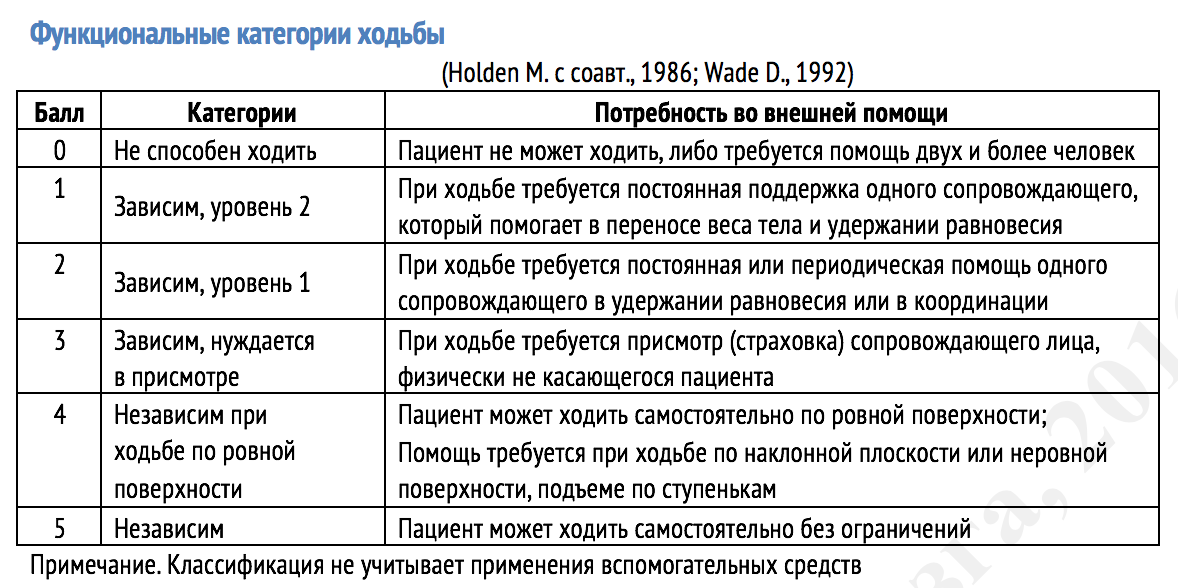 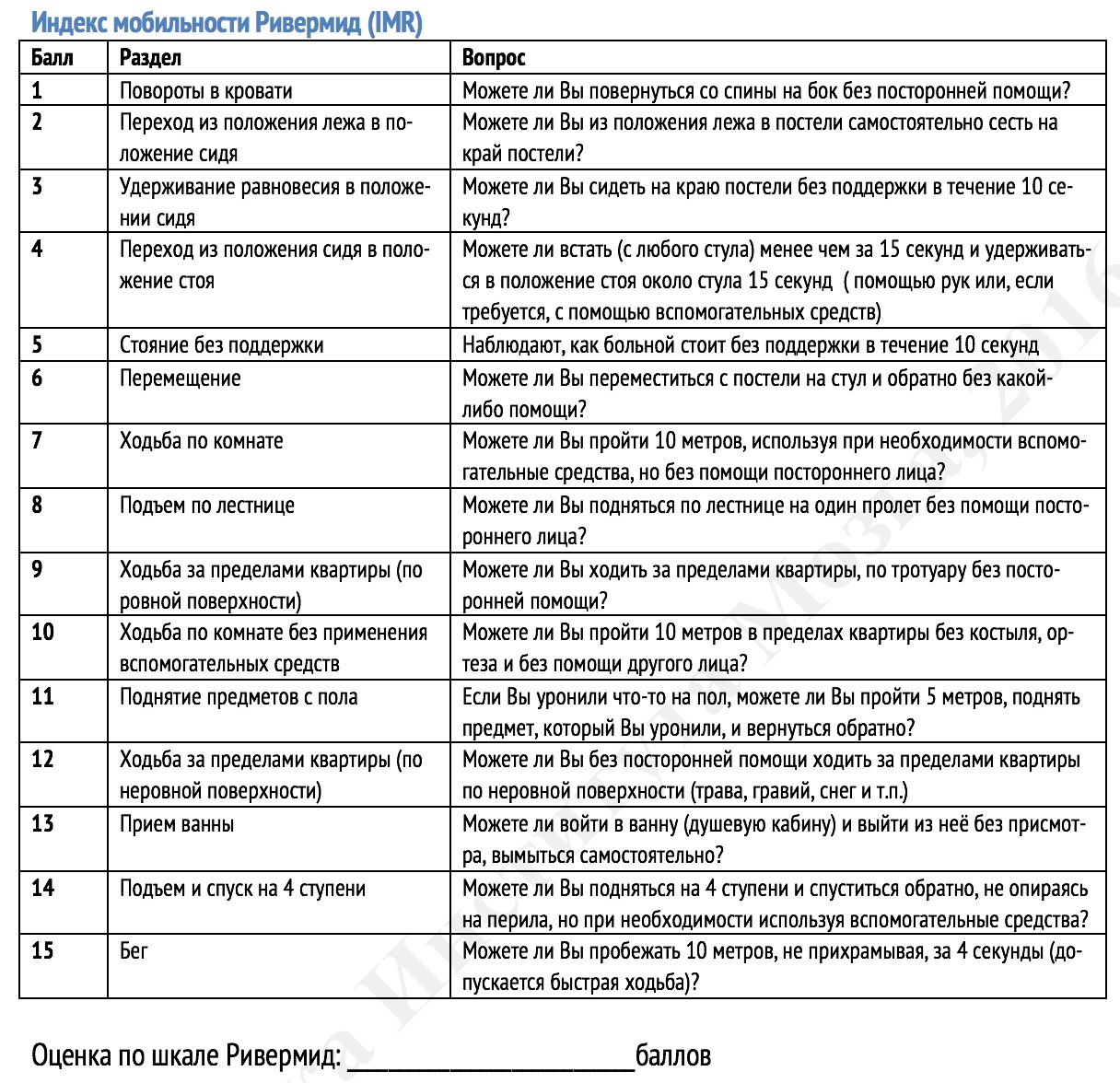 Клиника Института Мозга
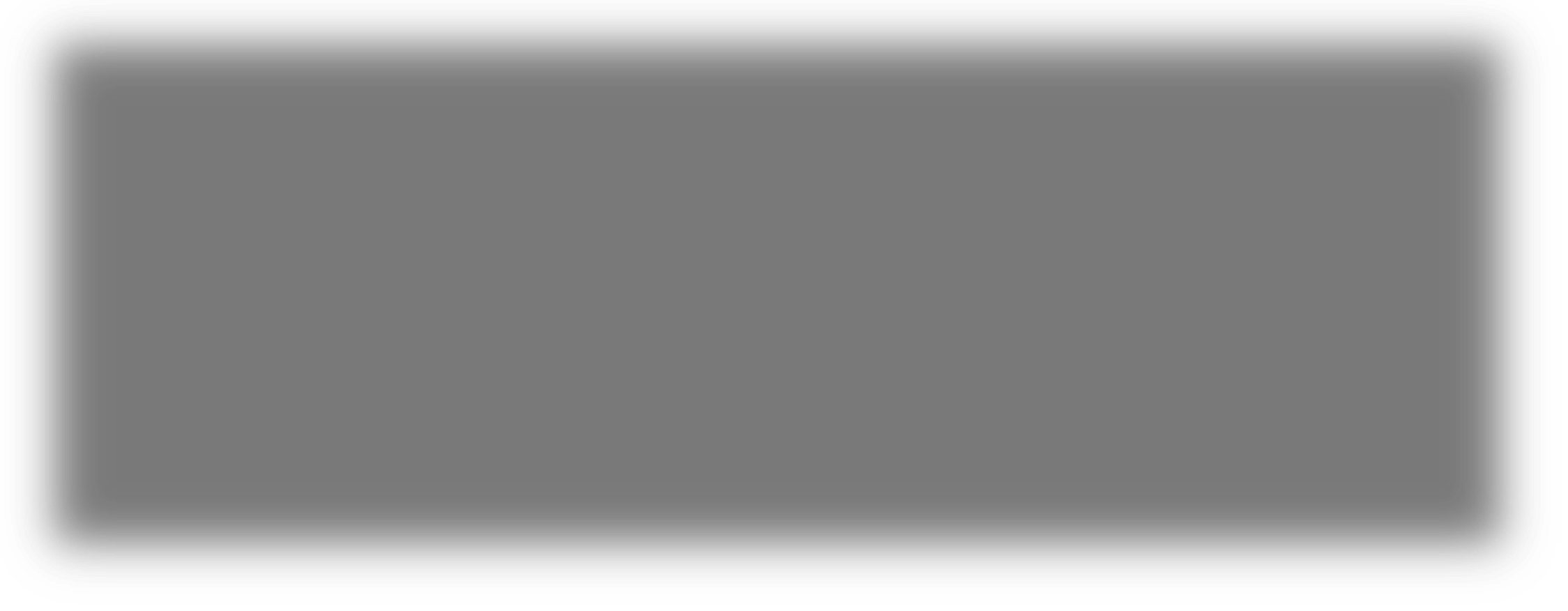 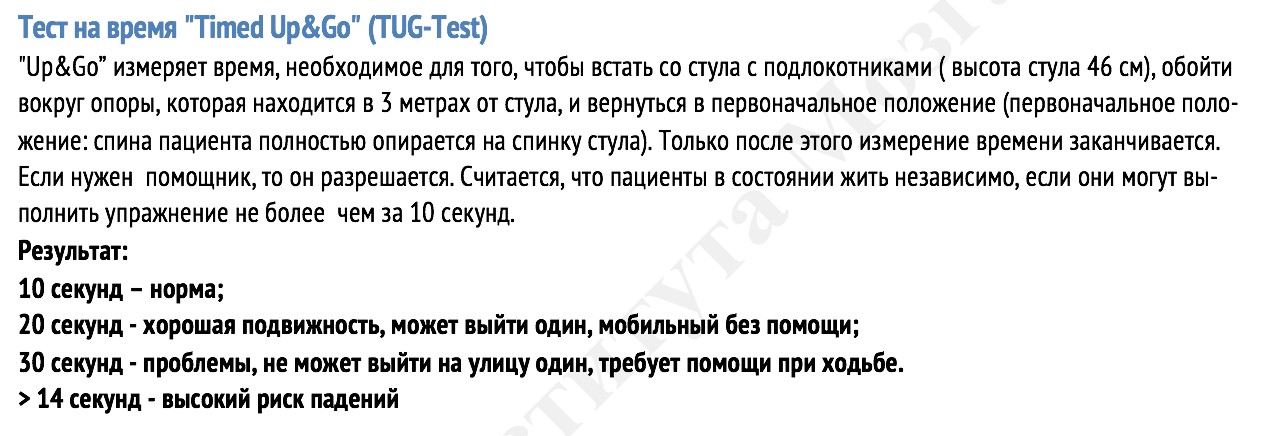 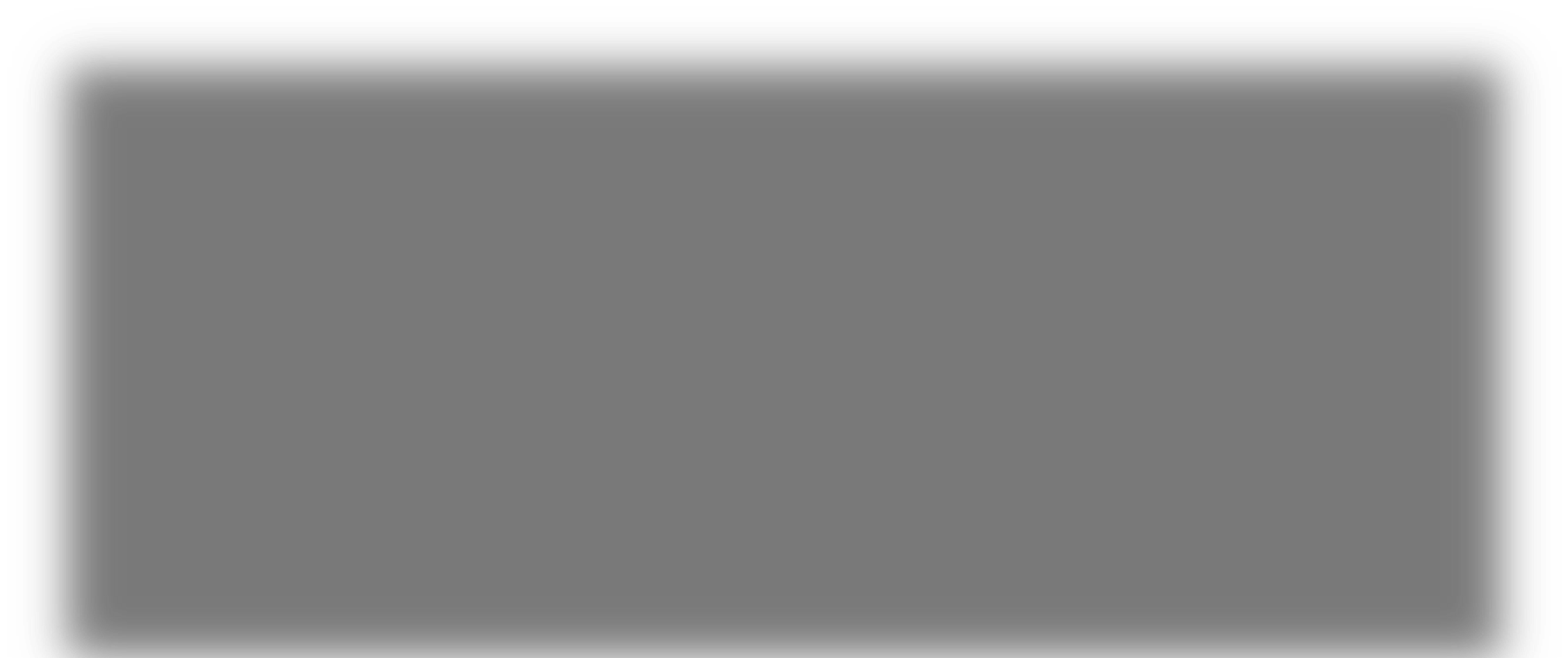 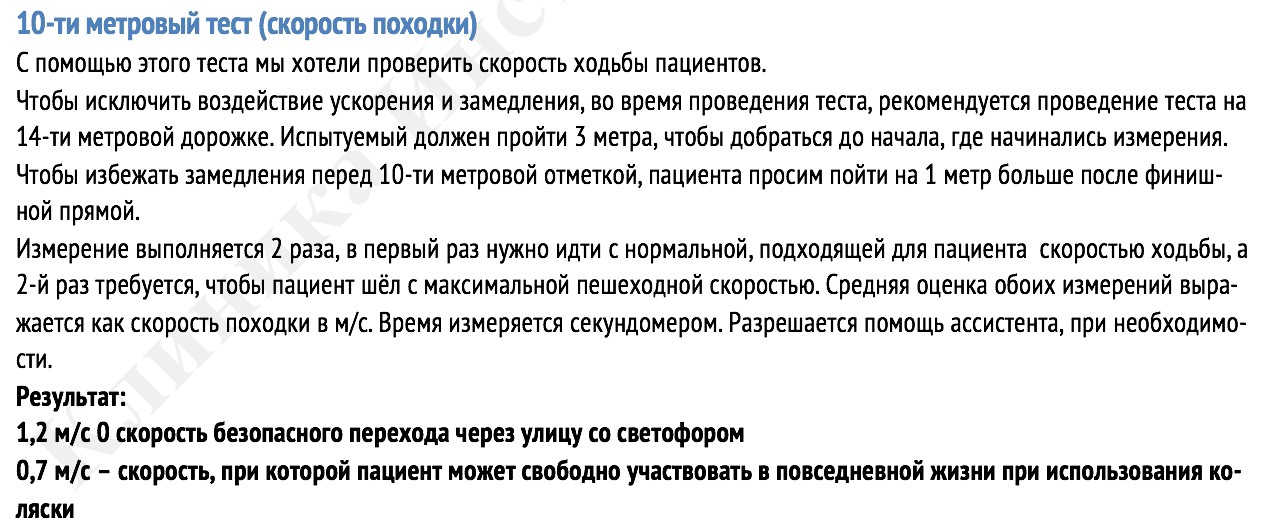 Клиника Института Мозга
Тест баланса Берга.
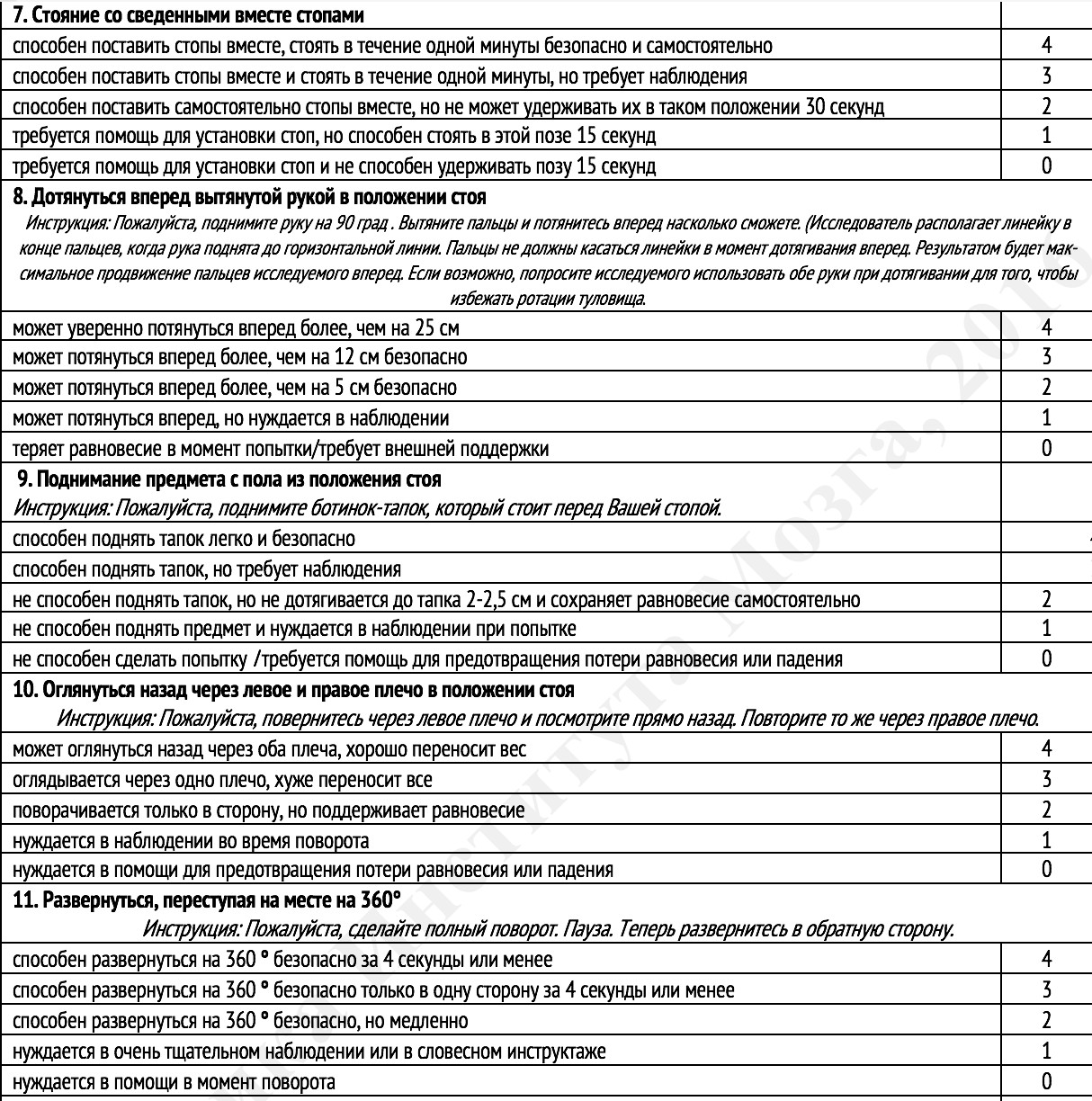 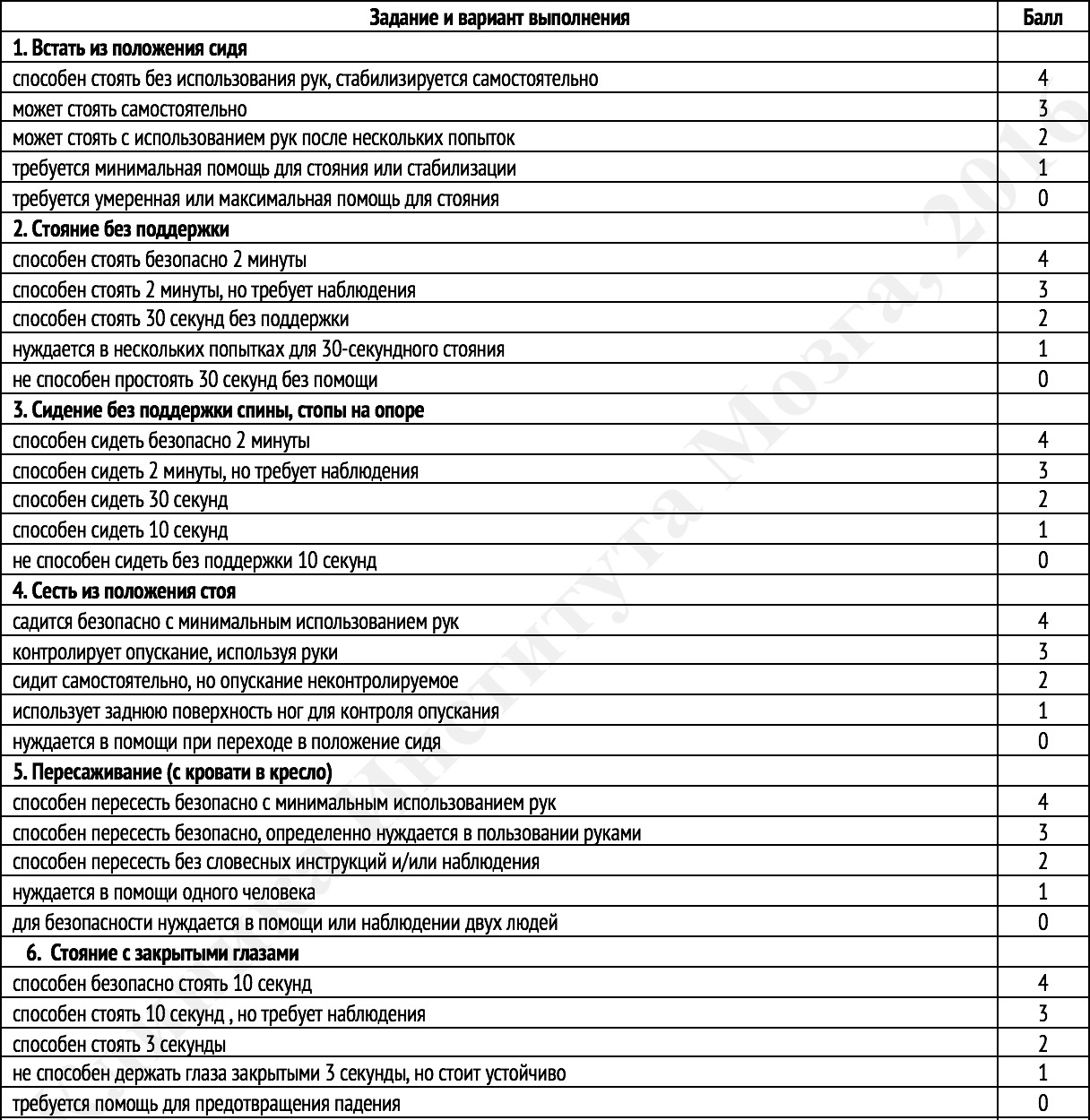 Результат : максимум 56 баллов
≤20 баллов – пребывание в инвалидной коляске
20≤40 – хождение с посторонней помощью
40≤56 – независим
< 43/56 баллов – высокий риск падения
Berg T, Scale B, Bbs T, Score T. Berg Balance Scale. Arch Phys Med  Rehabil. 2009;73:2-5. doi:10.1111/j.1532-950X.2008.00478.x.
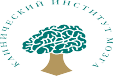 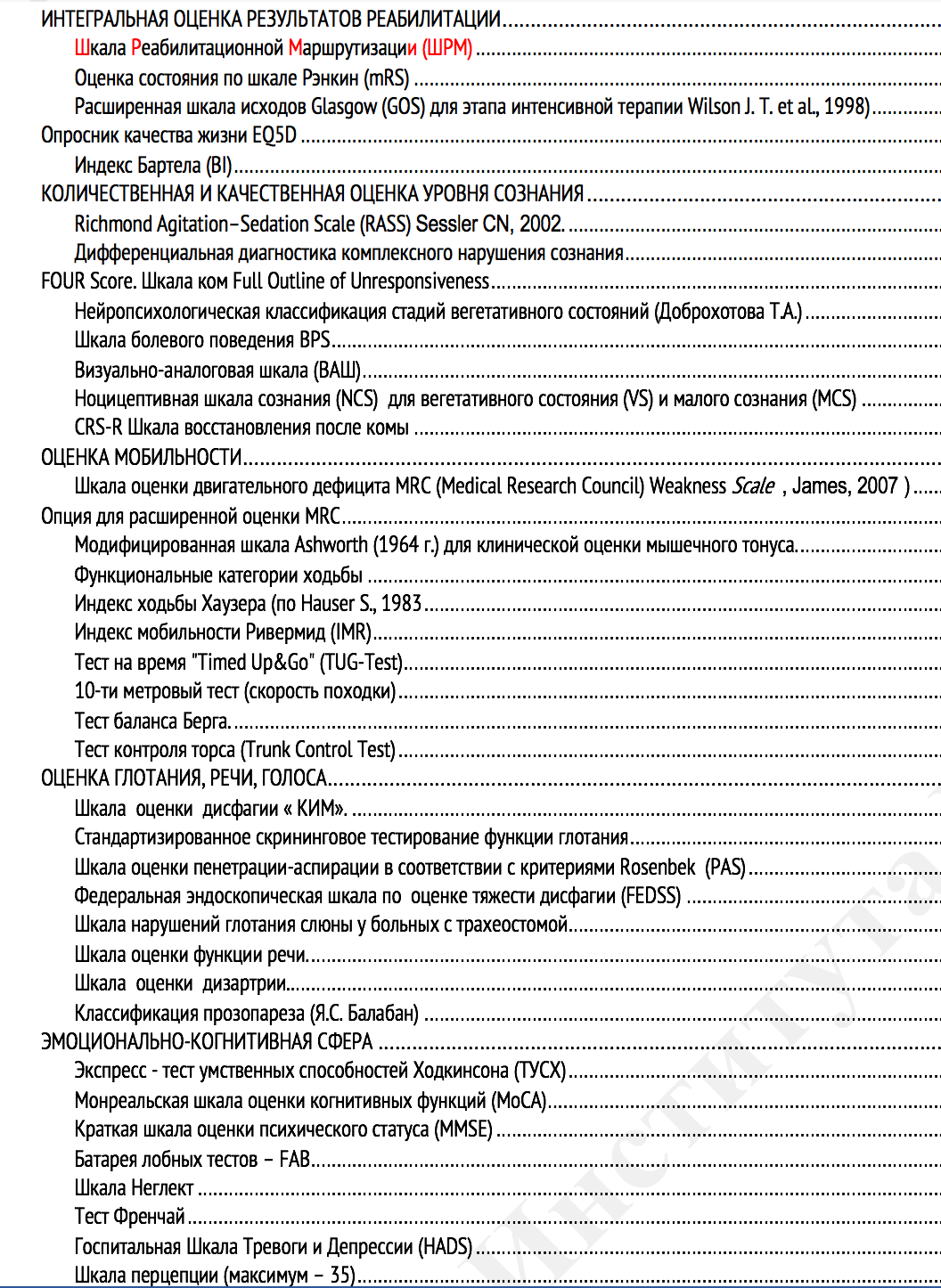 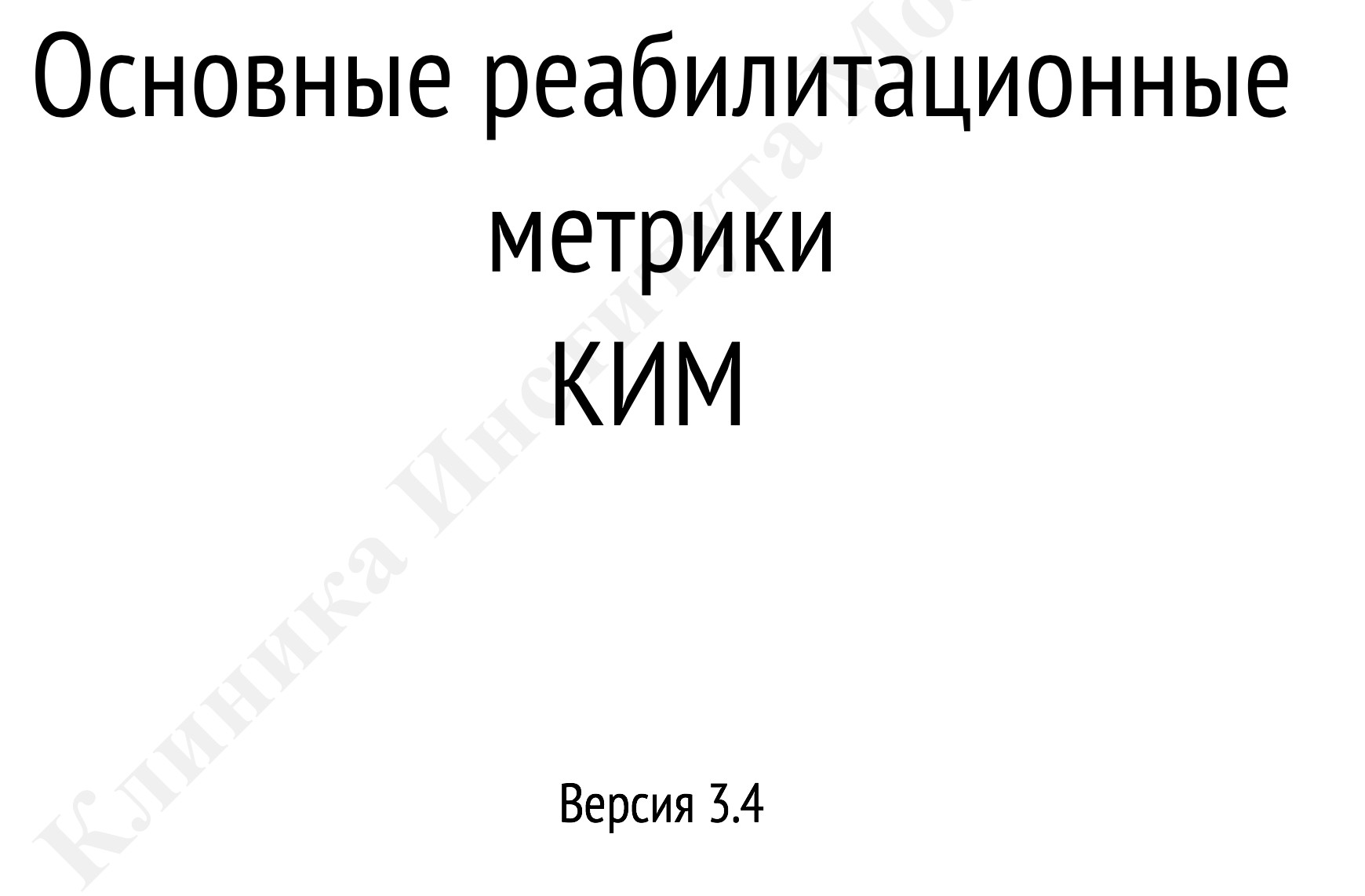 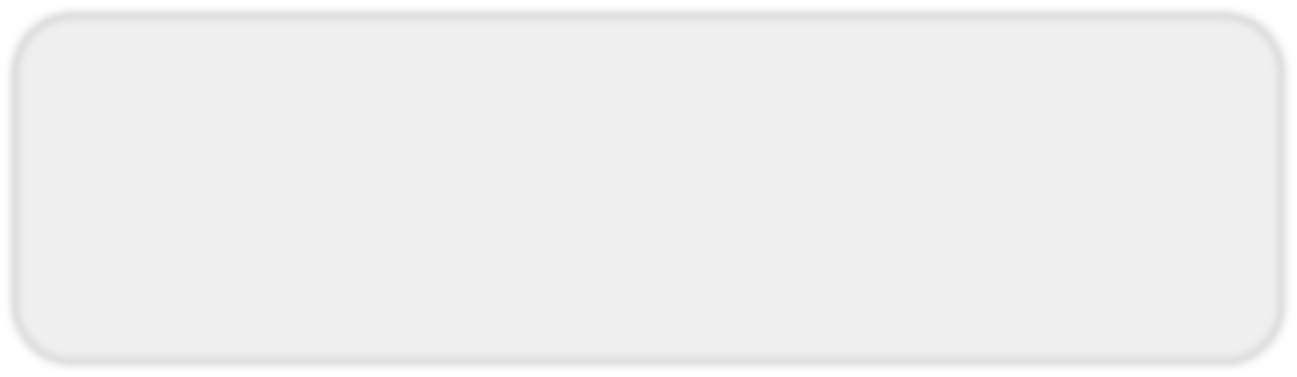 Клиника Института Мозга
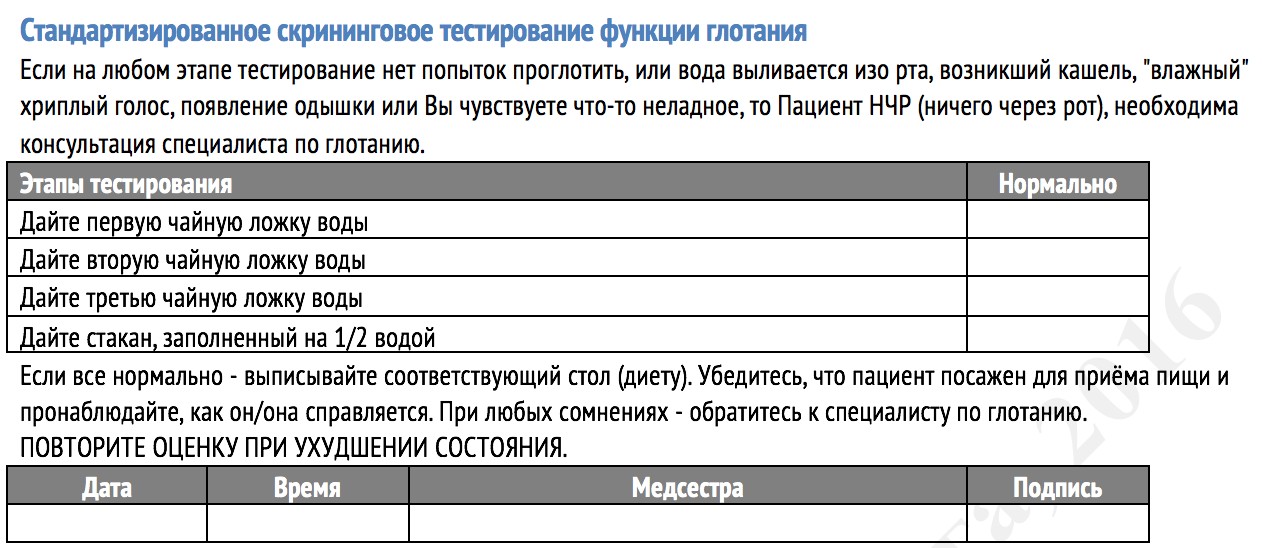 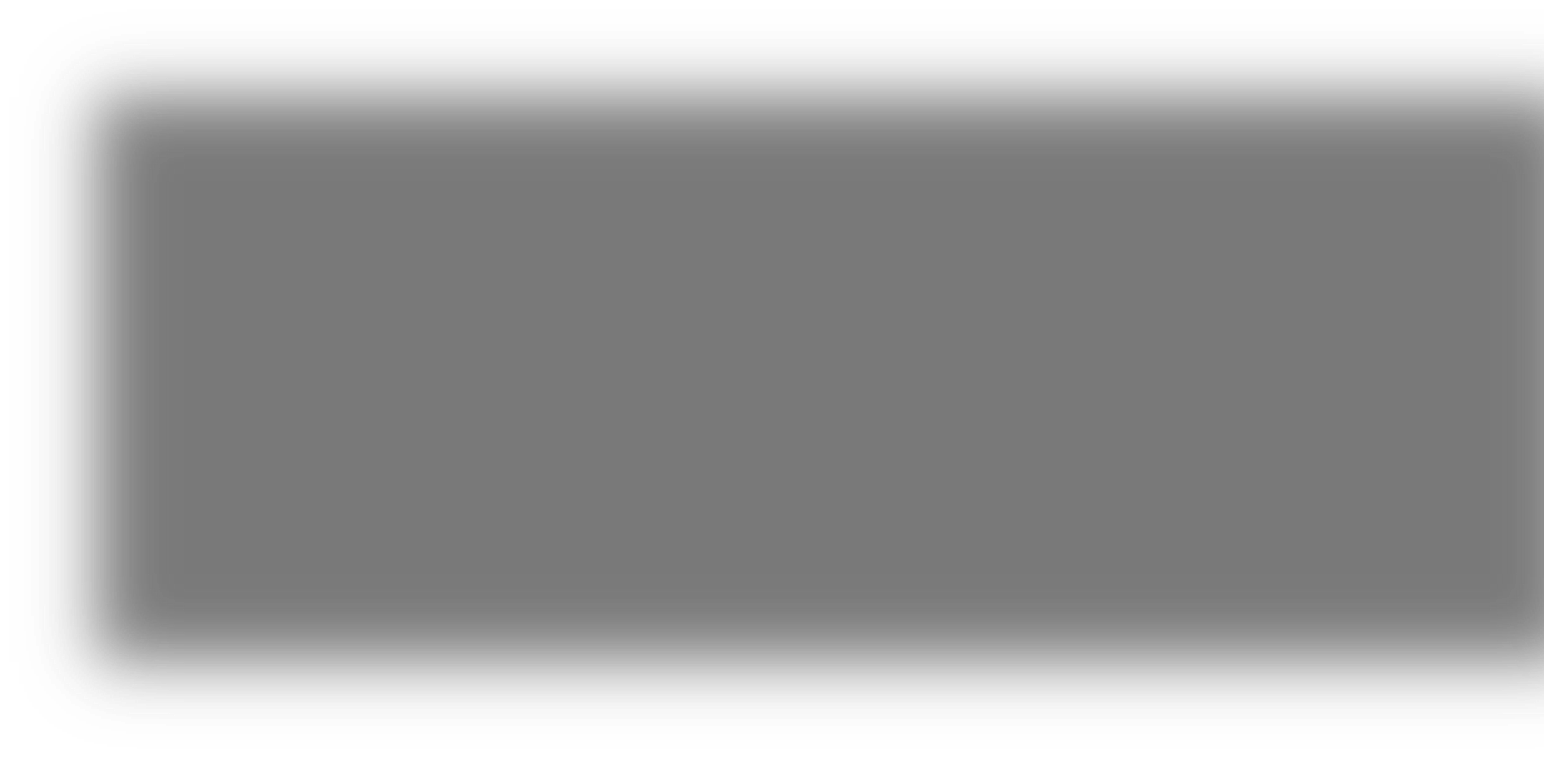 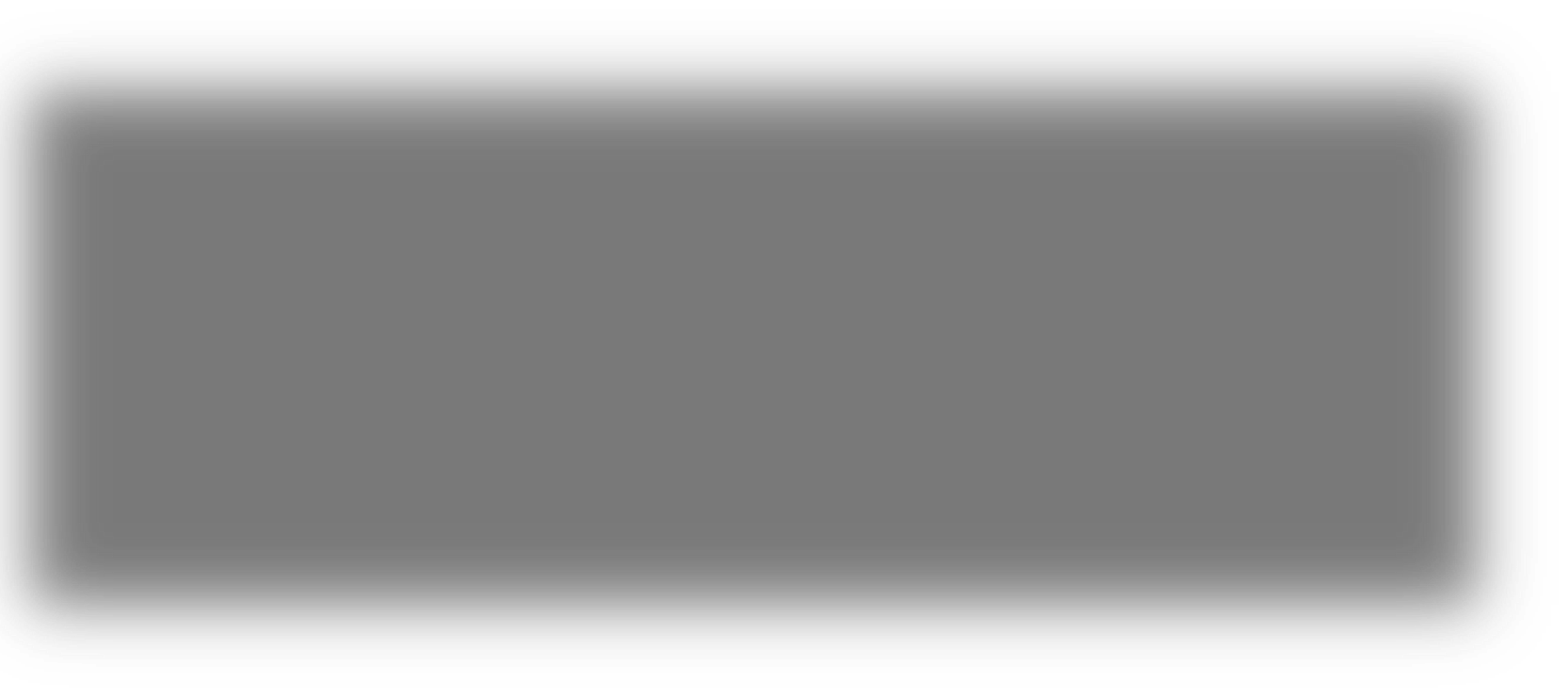 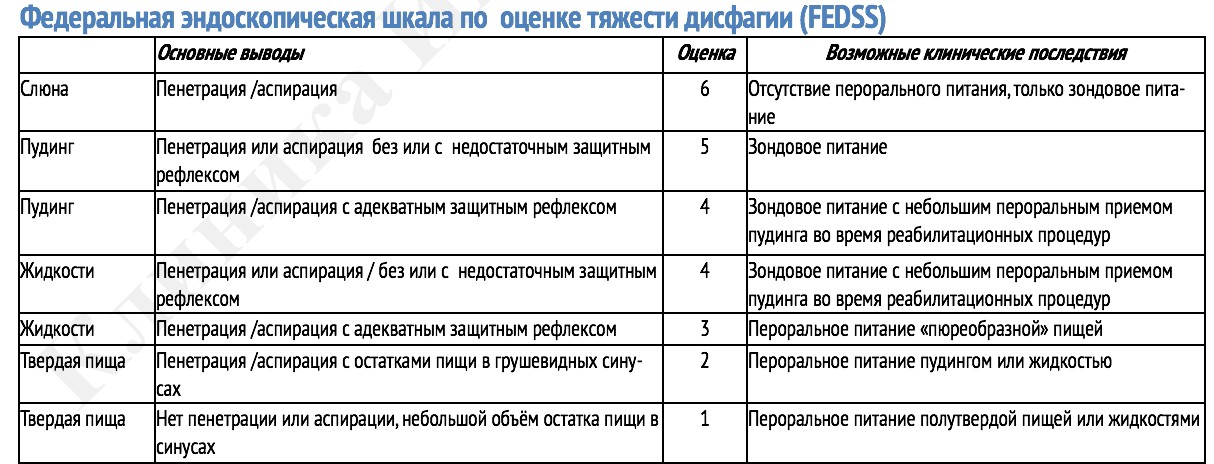 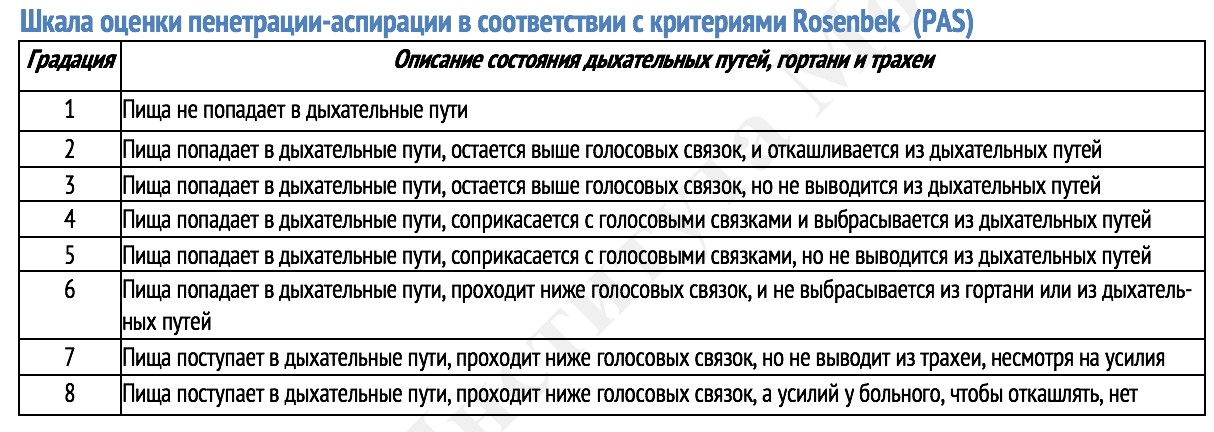 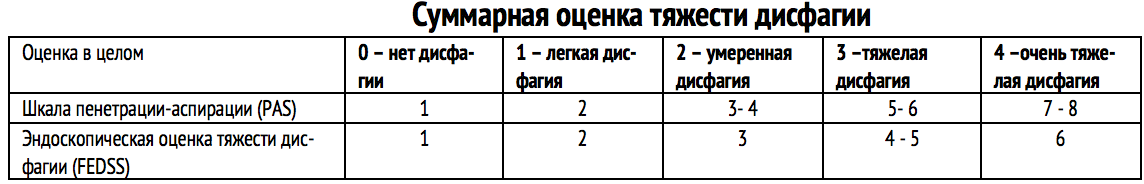 Клиника Института Мозга
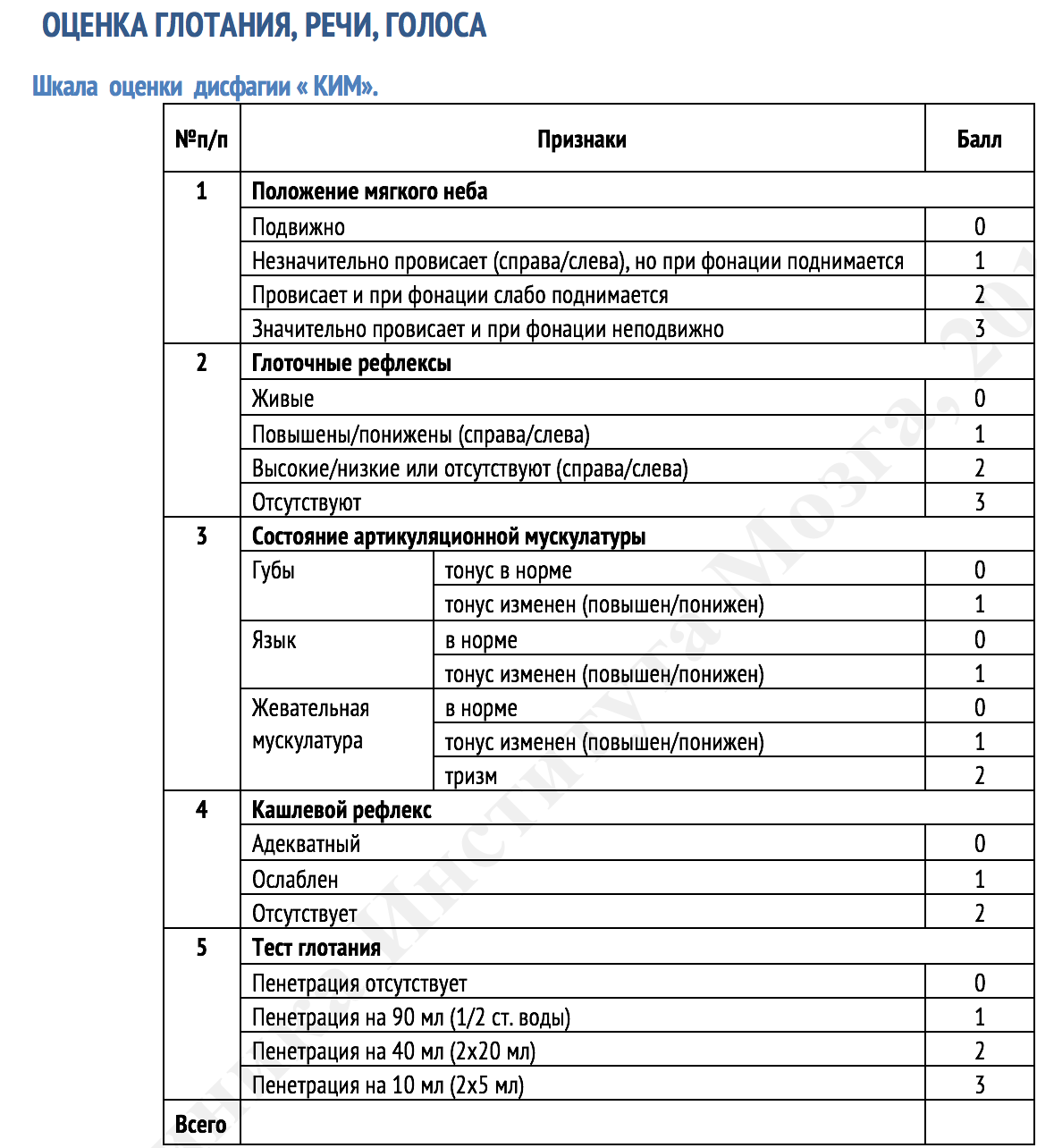 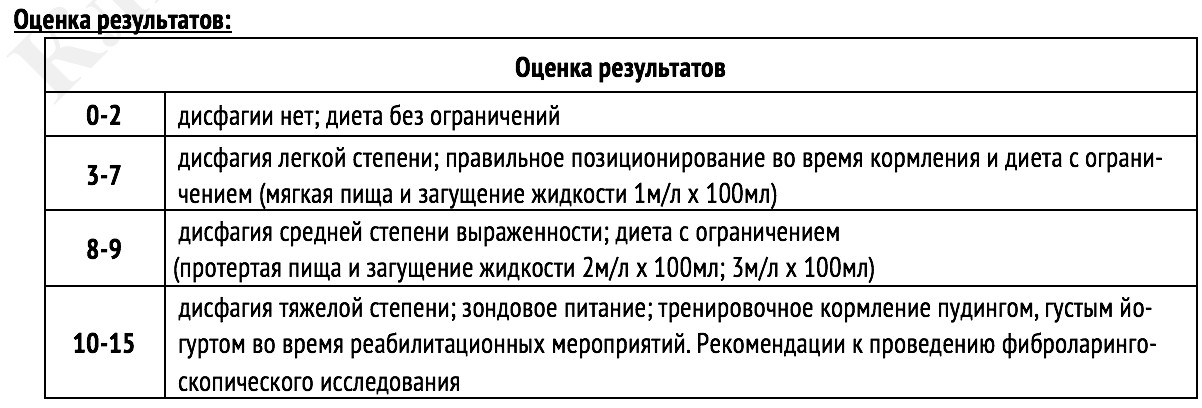 Клиника Института Мозга
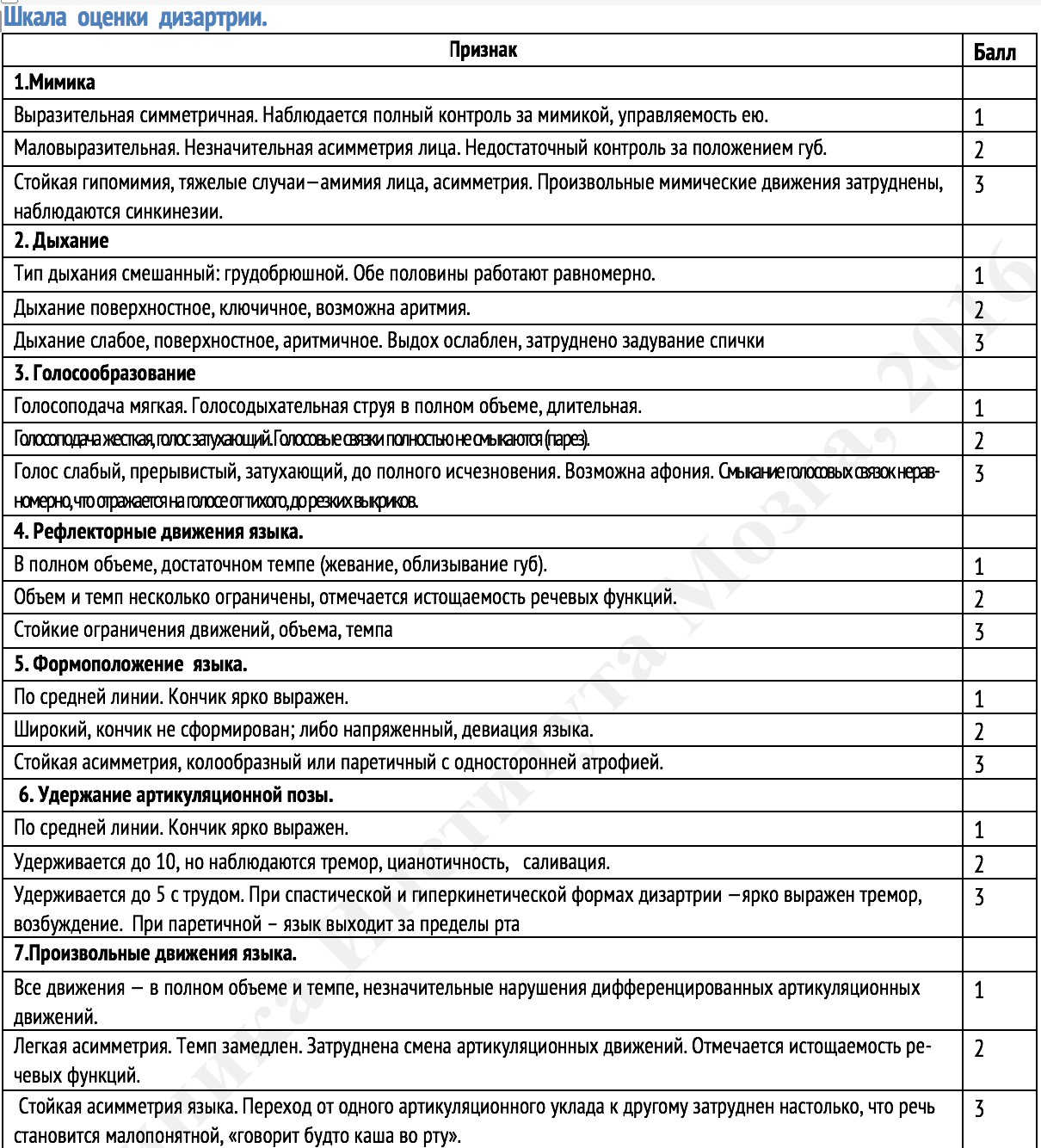 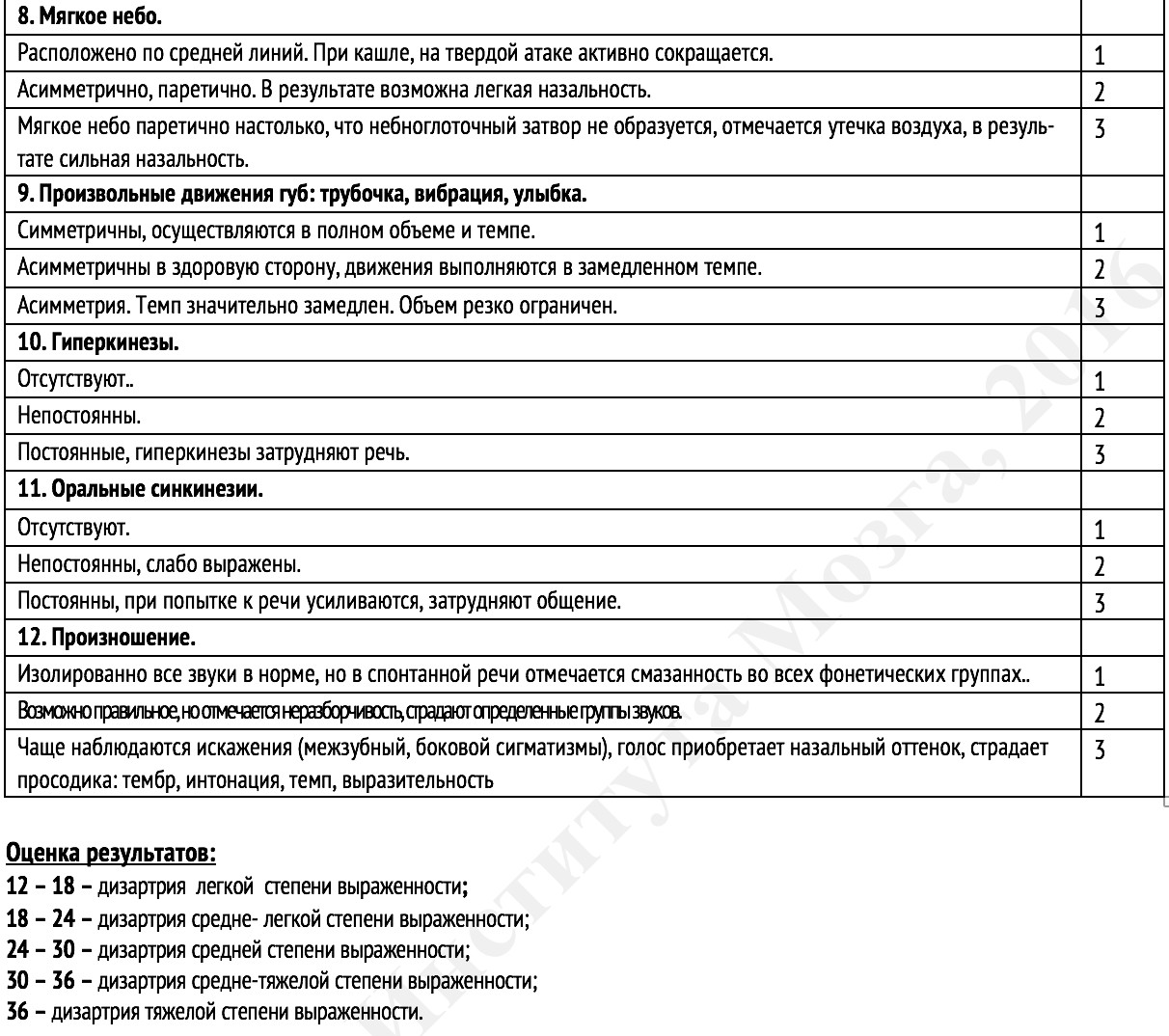 Клиника Института Мозга
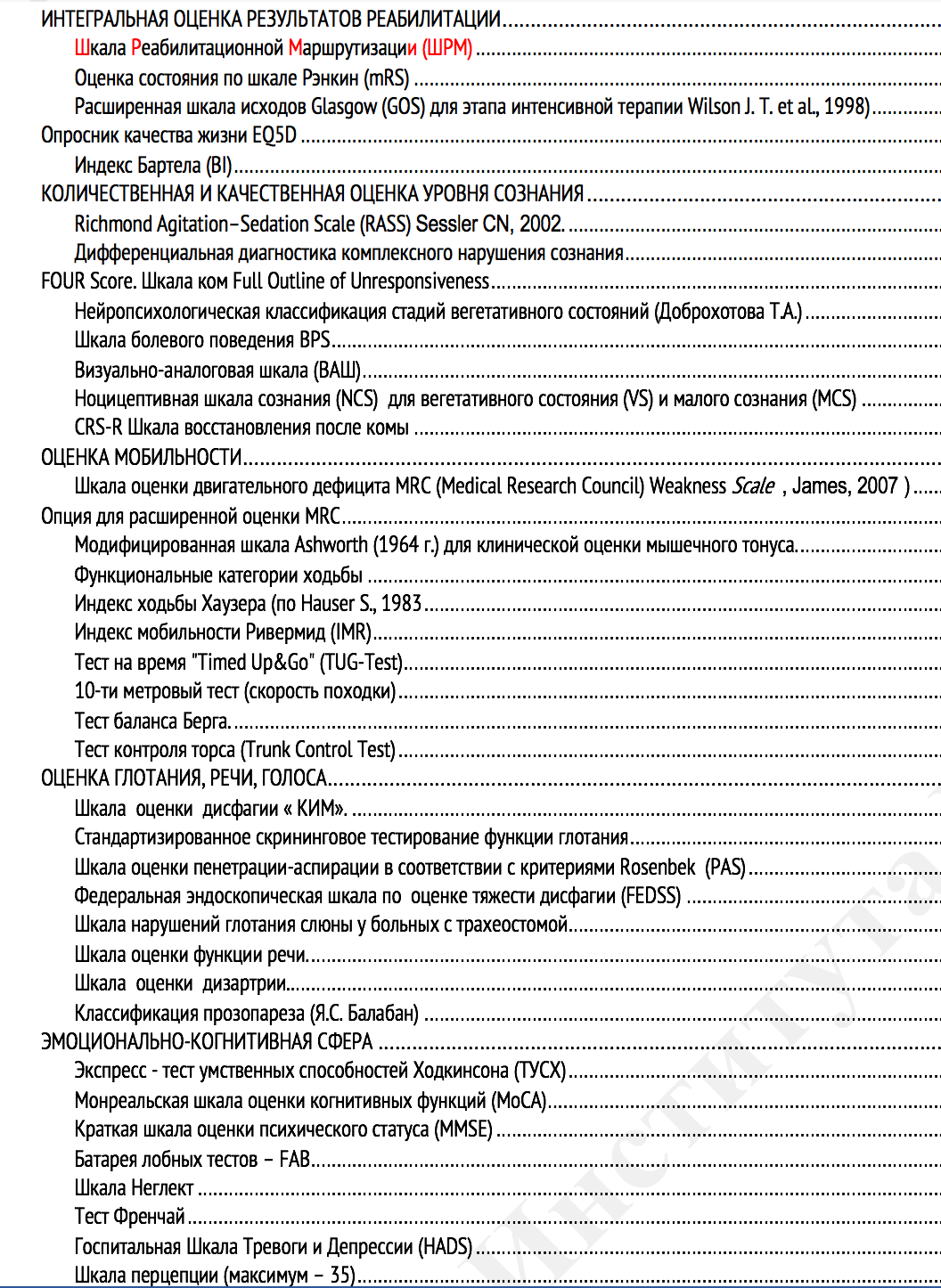 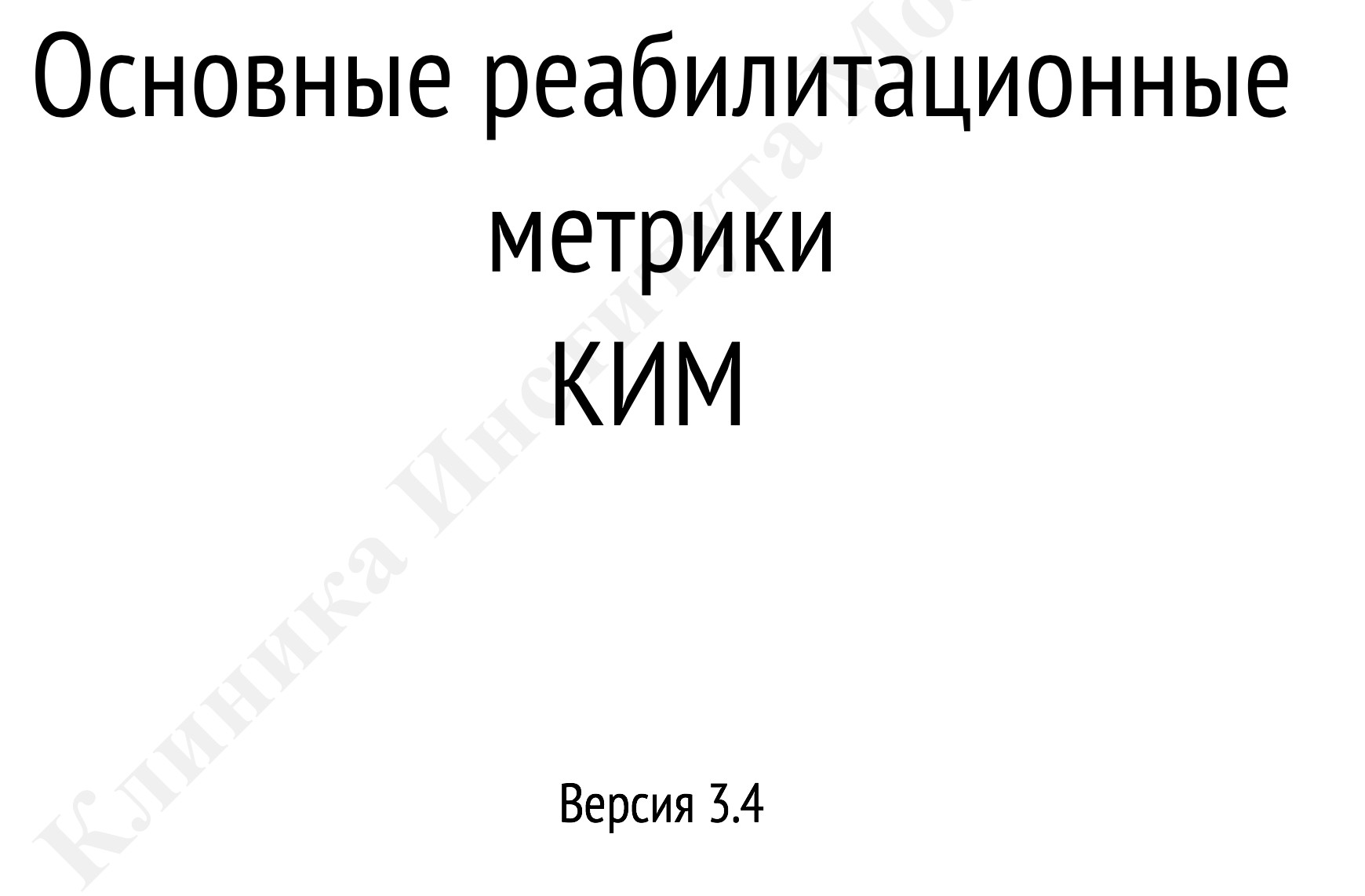 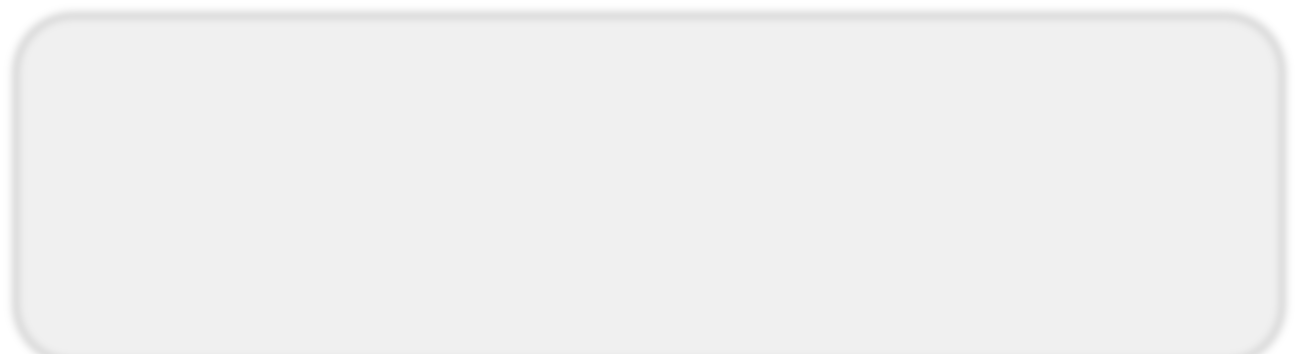 Клиника Института Мозга
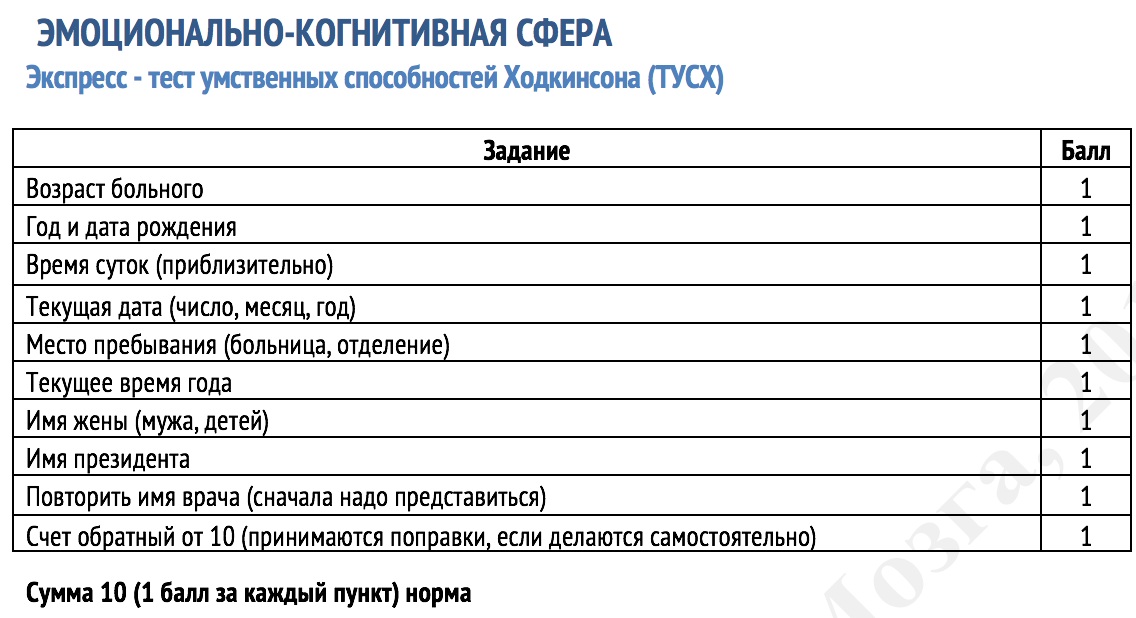 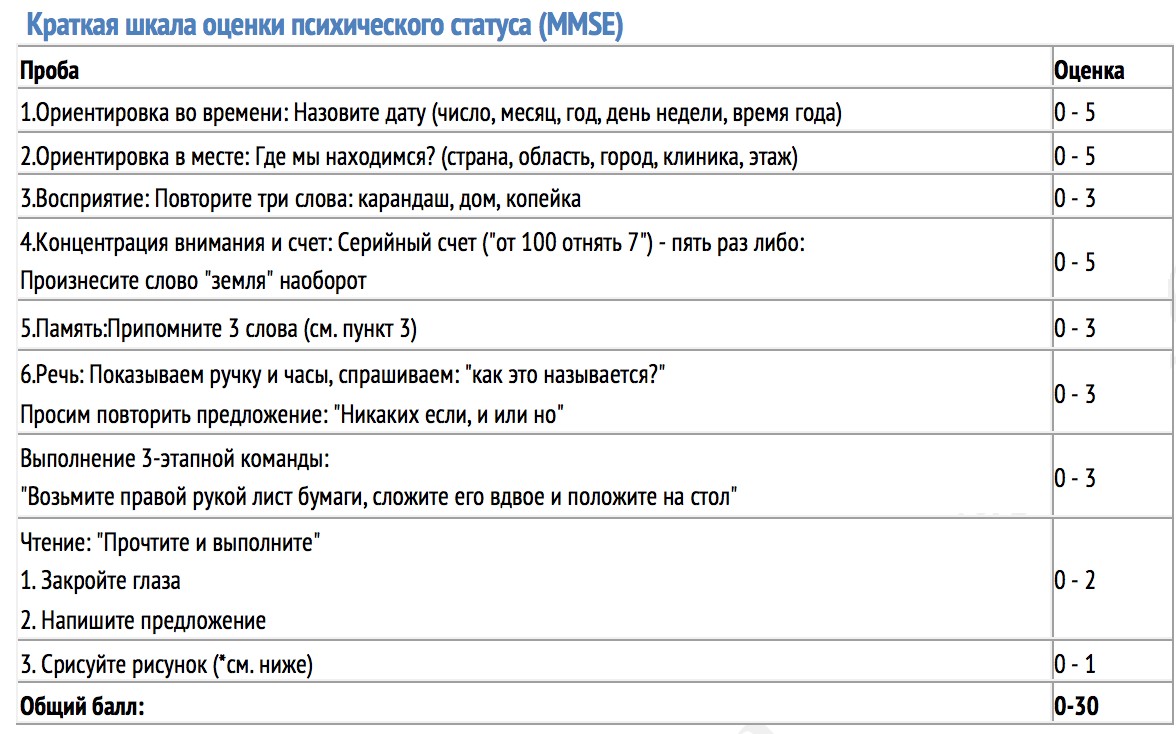 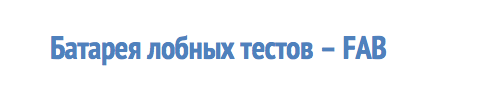 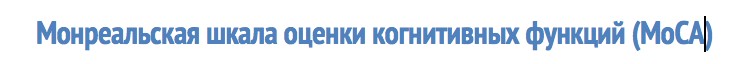 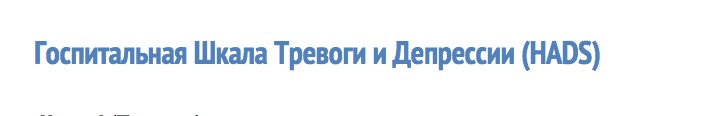 Клиника Института Мозга
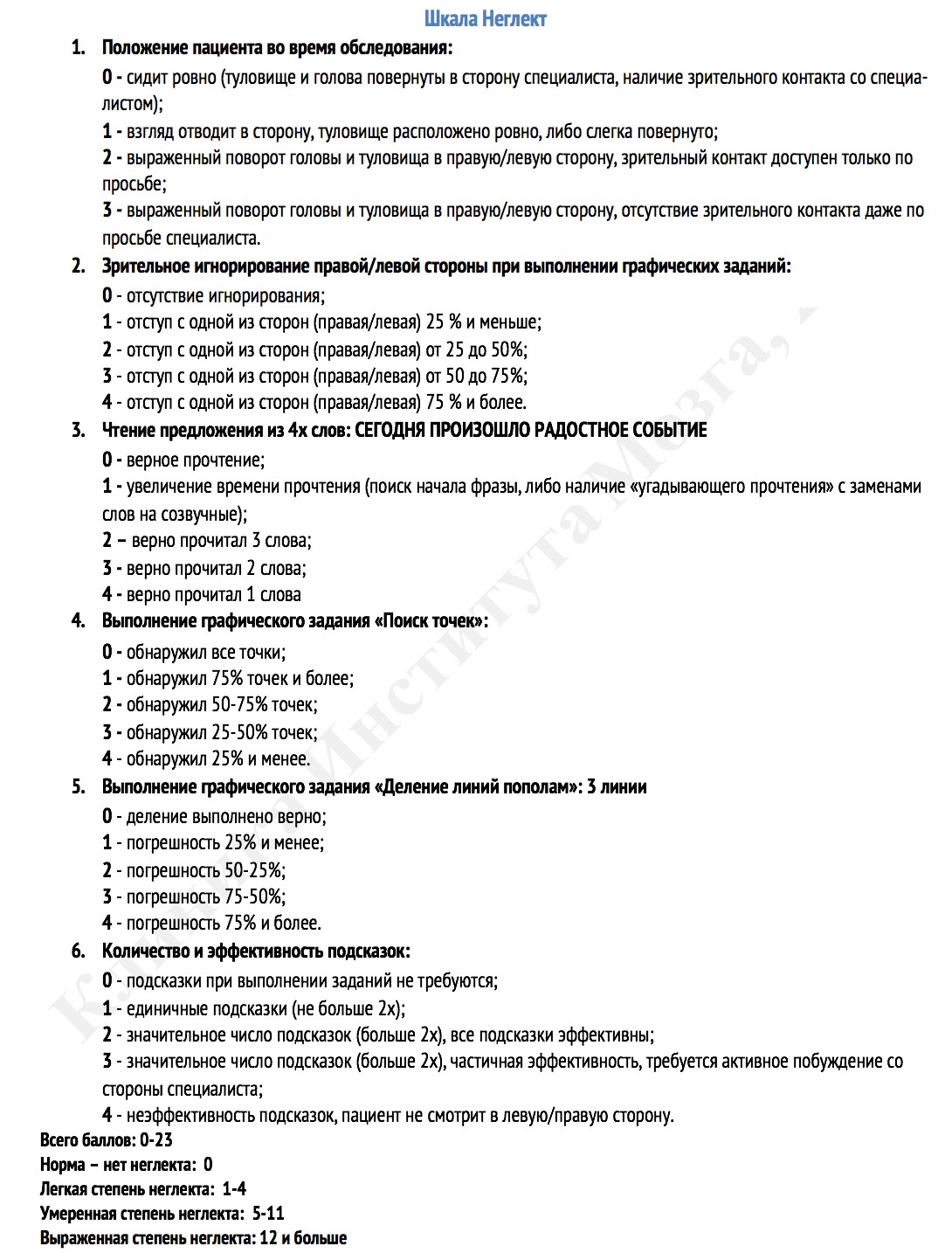 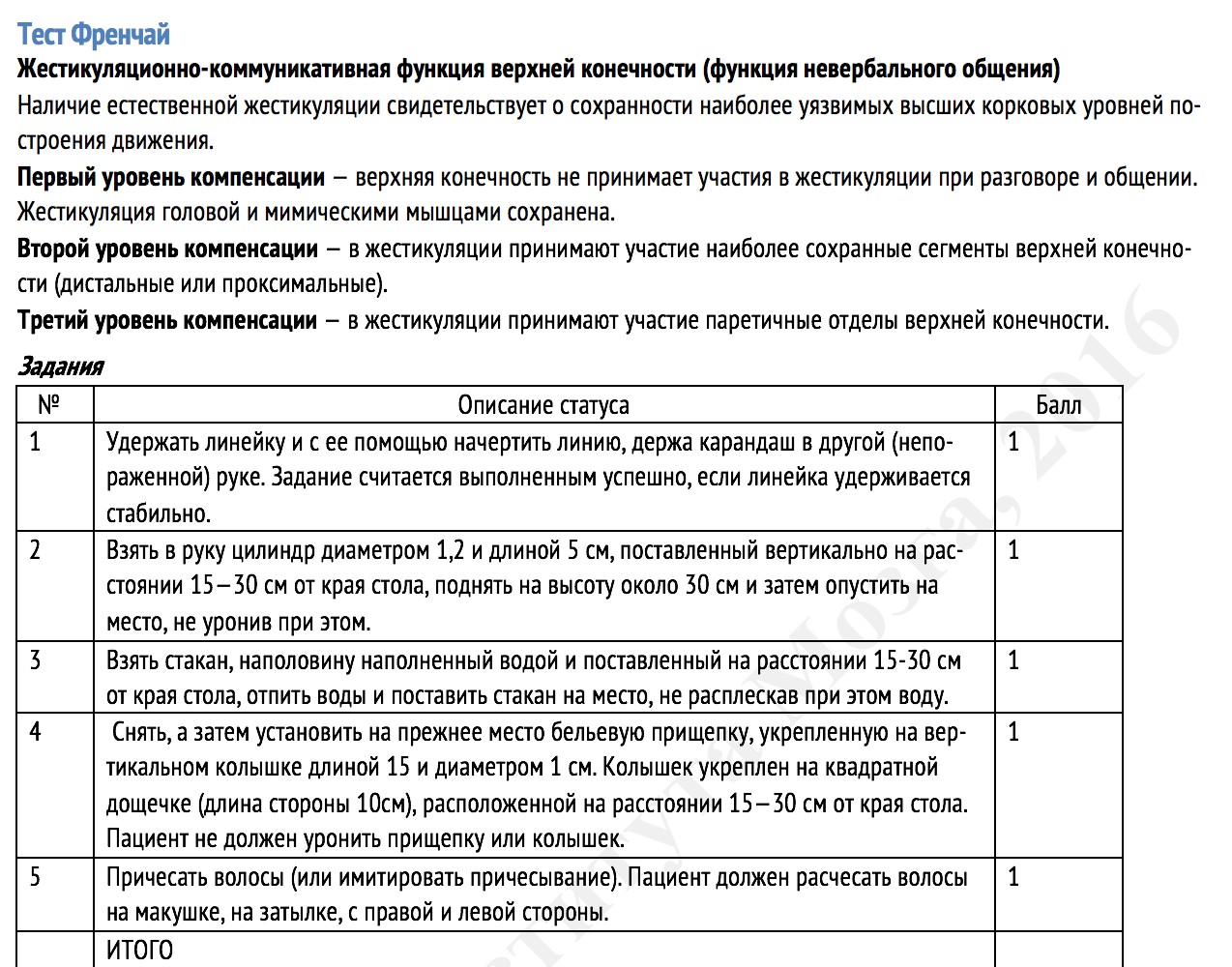 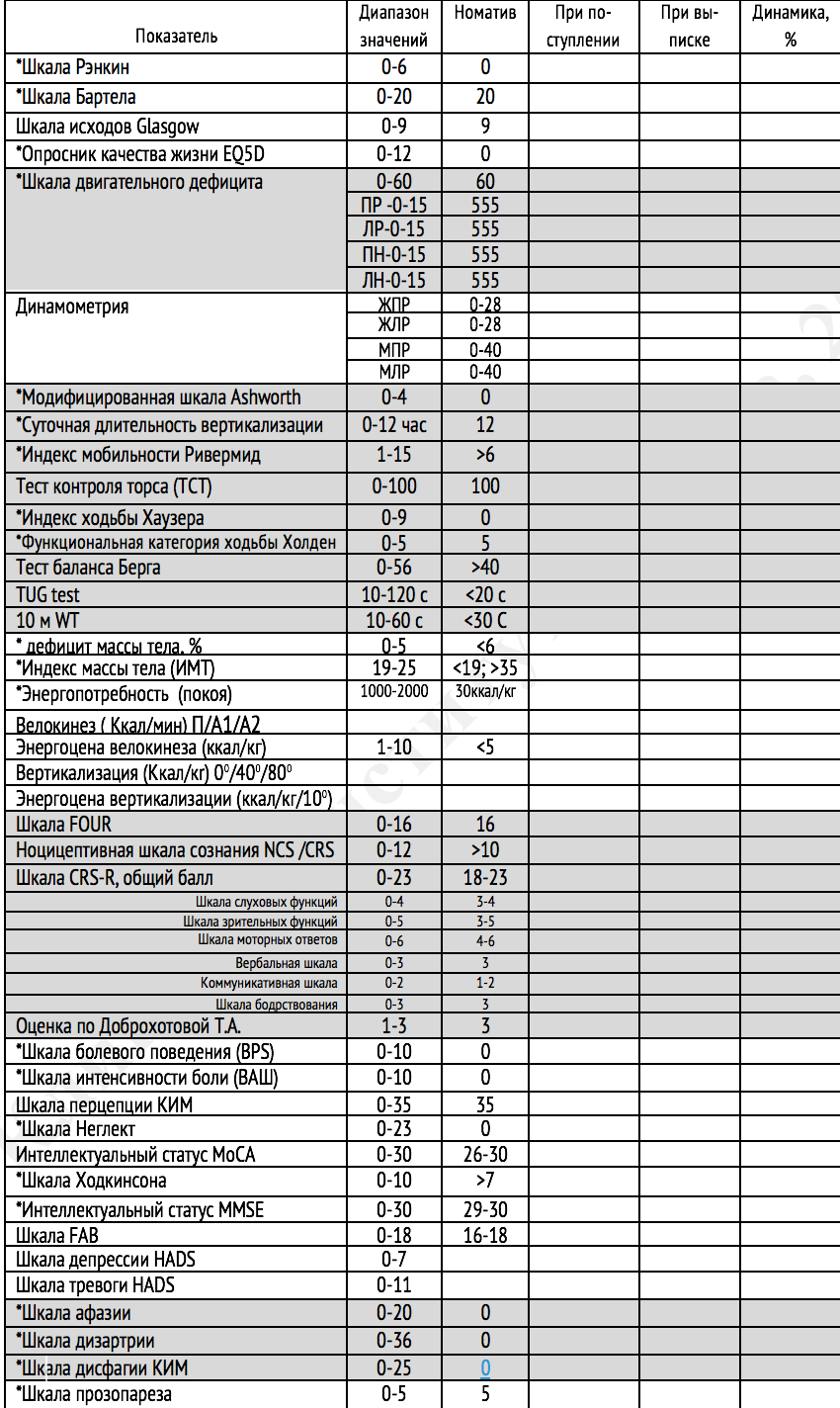 Реанимационные  реабилитационные метрики
© Клиника института мозга
Пит-индекс
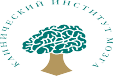 Кл
иника Института Мозга©
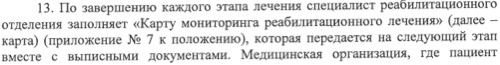 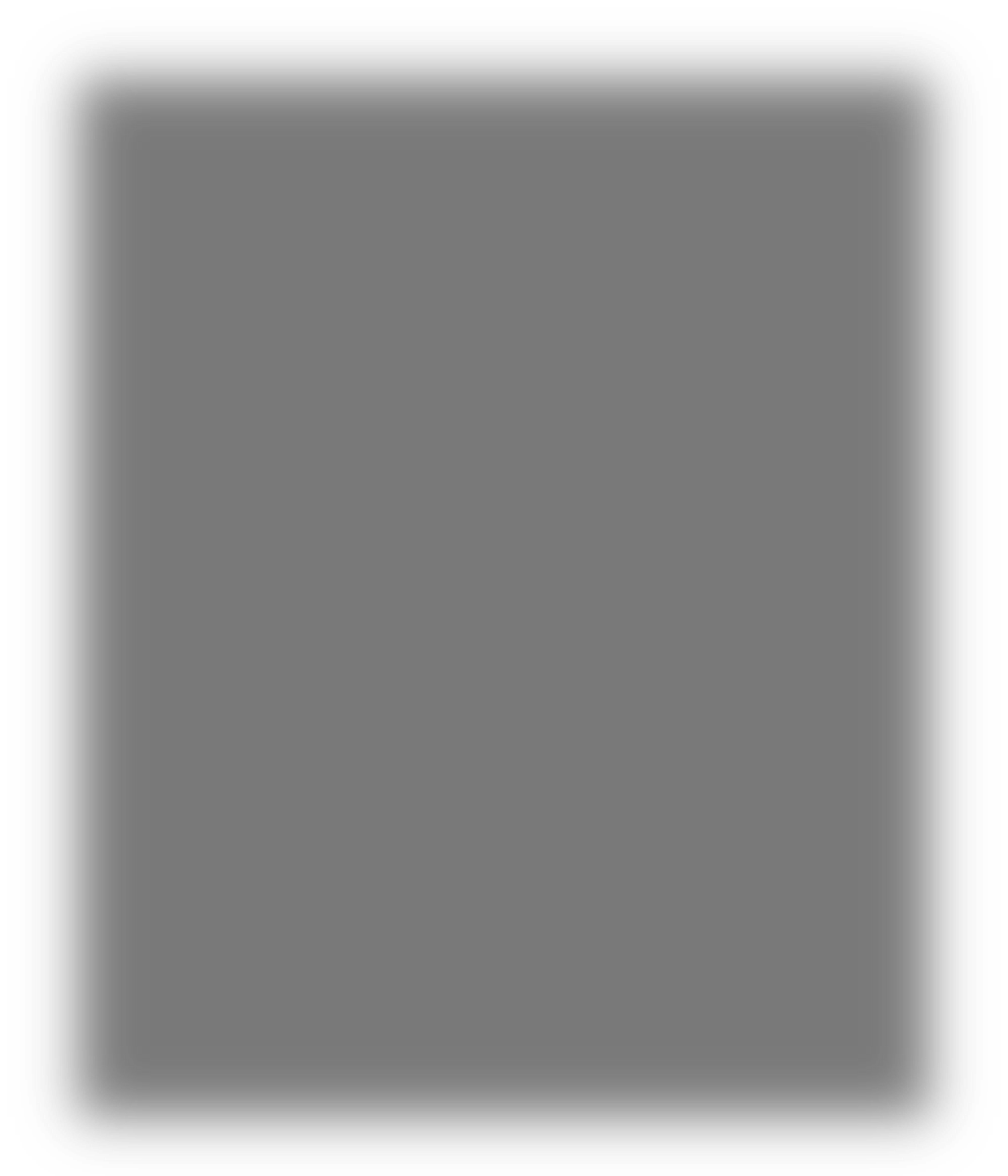 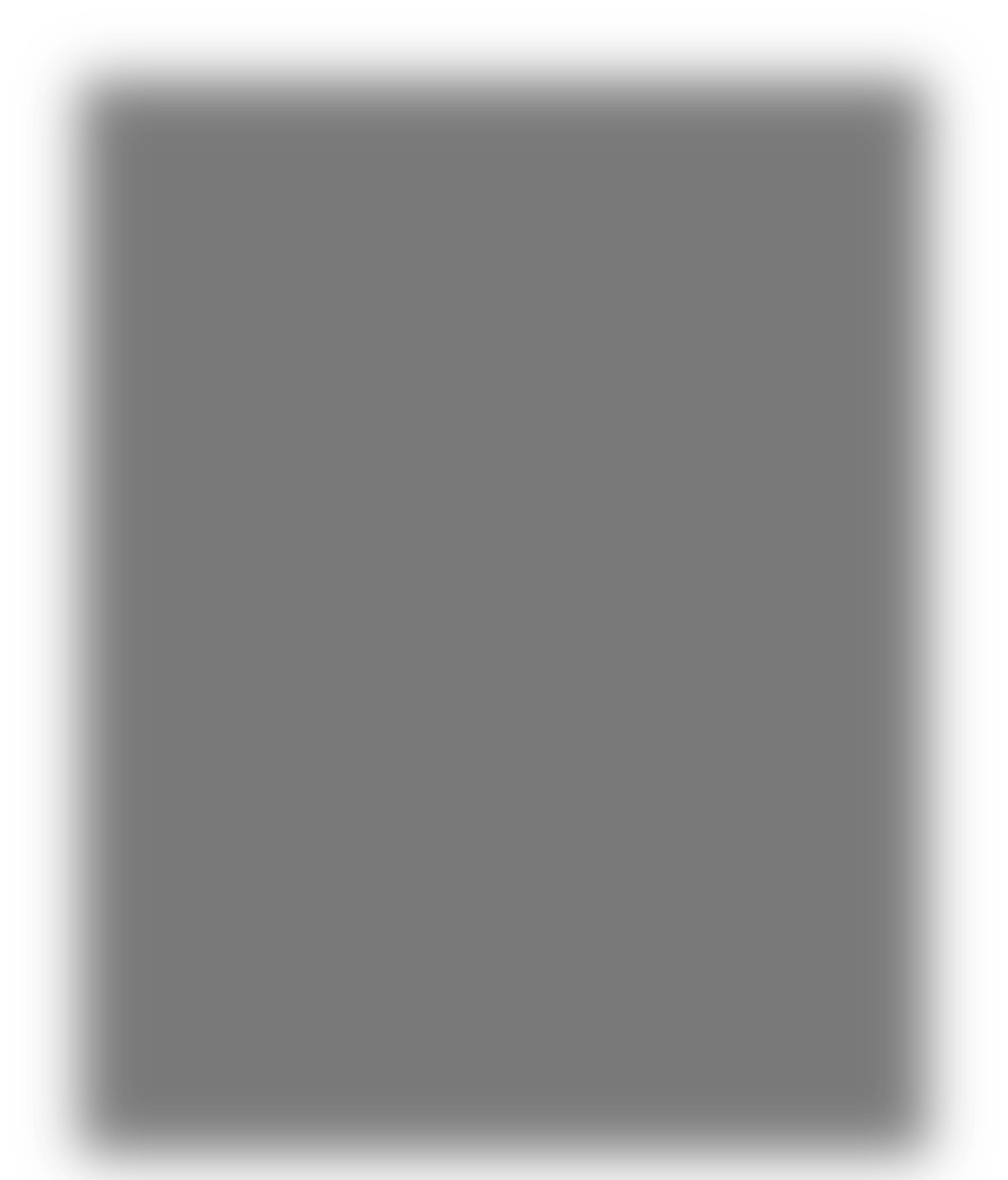 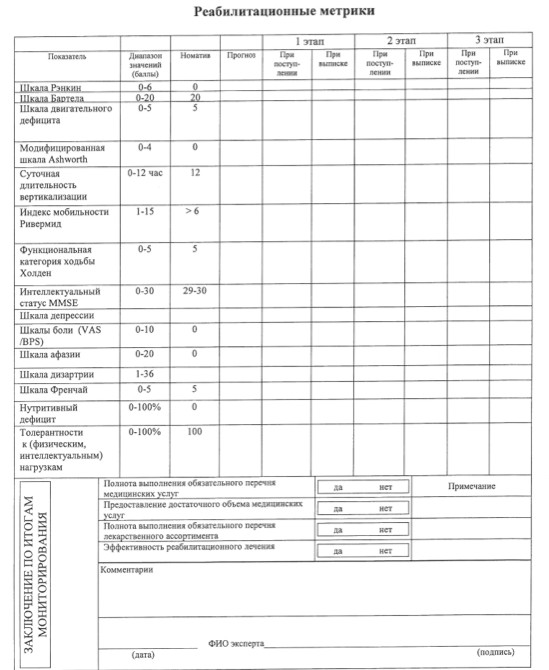 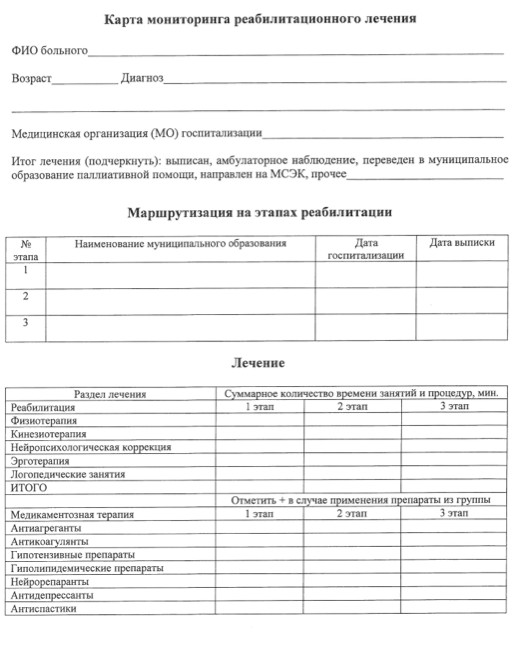 Для чего нужны шкалы
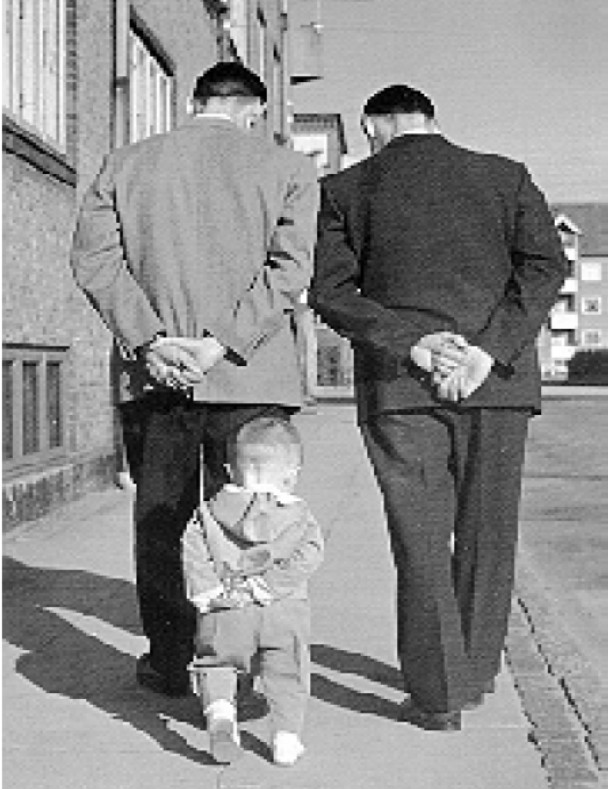 Для анализа результатов лечения больных в  однотипных отделениях;
Для оценки эффективности различных методов ИТ  и реабилитации;
Для оптимизации распределения ресурсов в  зависимости от реабилитационного прогноза;
Для оценки эффективности и качества работы  отделения;
Для преемственной маршрутизации на этапах  оказания помощи
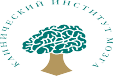